AXEL高圧キセノンガスを用いた0nbb探索
中村　輝石　（神戸大）
for the AXEL collaboration
AXEL 構成員
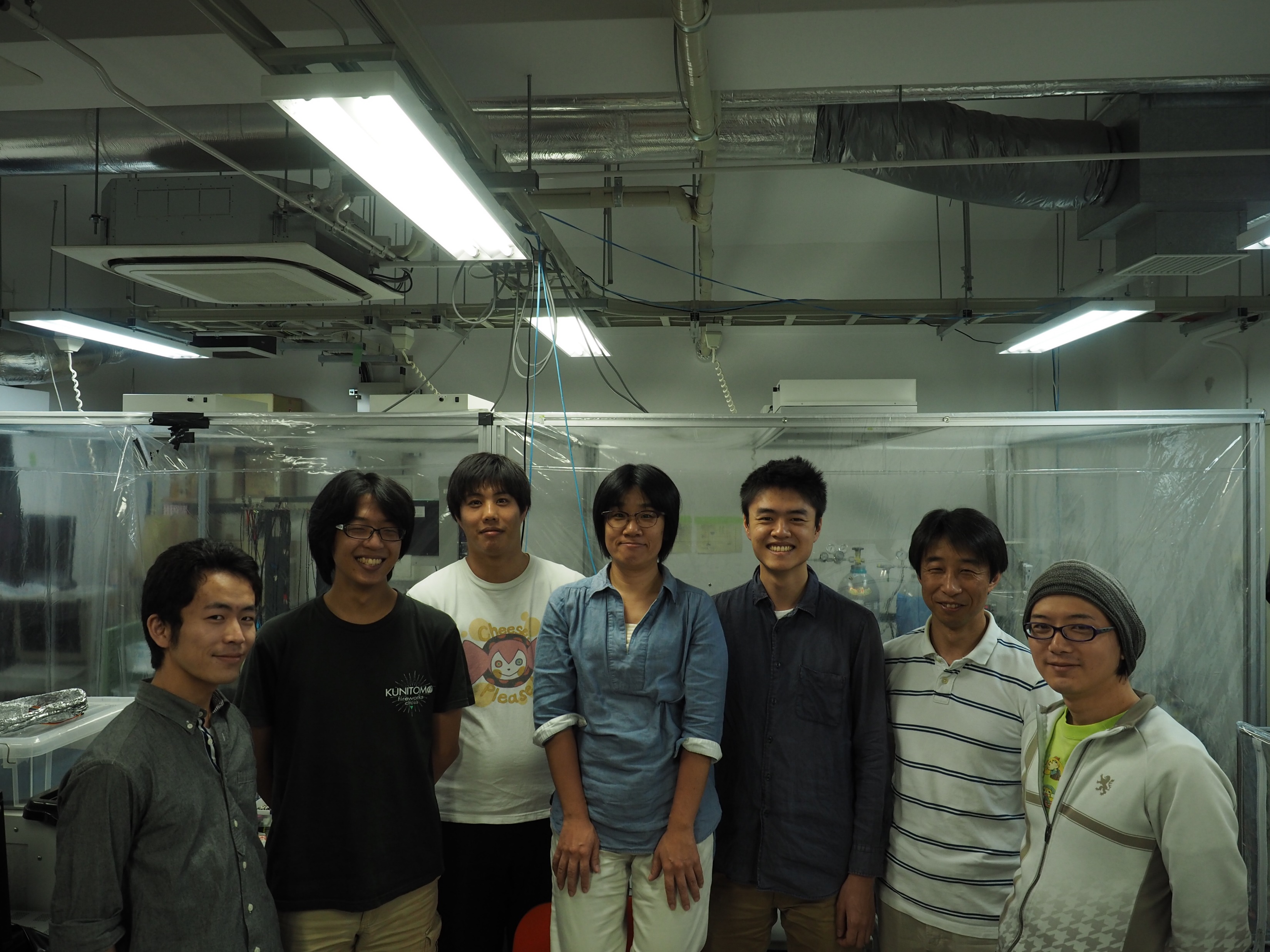 Atsuko K. Ichikawa
Shunsuke Tanaka
Tsuyoshi Nakaya
Kazuhiro Nakamura
Kiseki Nakamura
Masashi Yoshida
Sei Ban
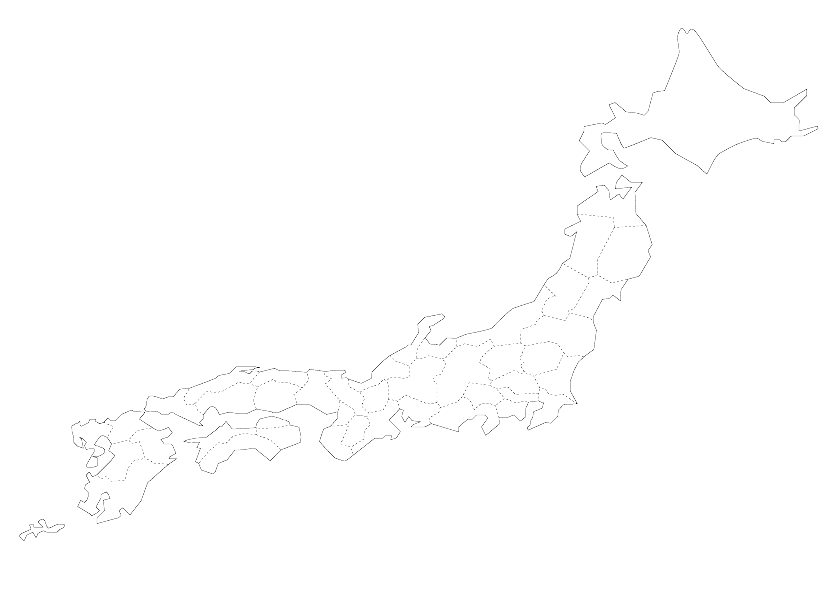 Kota Ueshima
Hiroyuki Sekiya
Yasuhiro Nakajima
Kentaro Miuchi
Akihiro Minamino
Masanori Hirose
AXEL 構成員
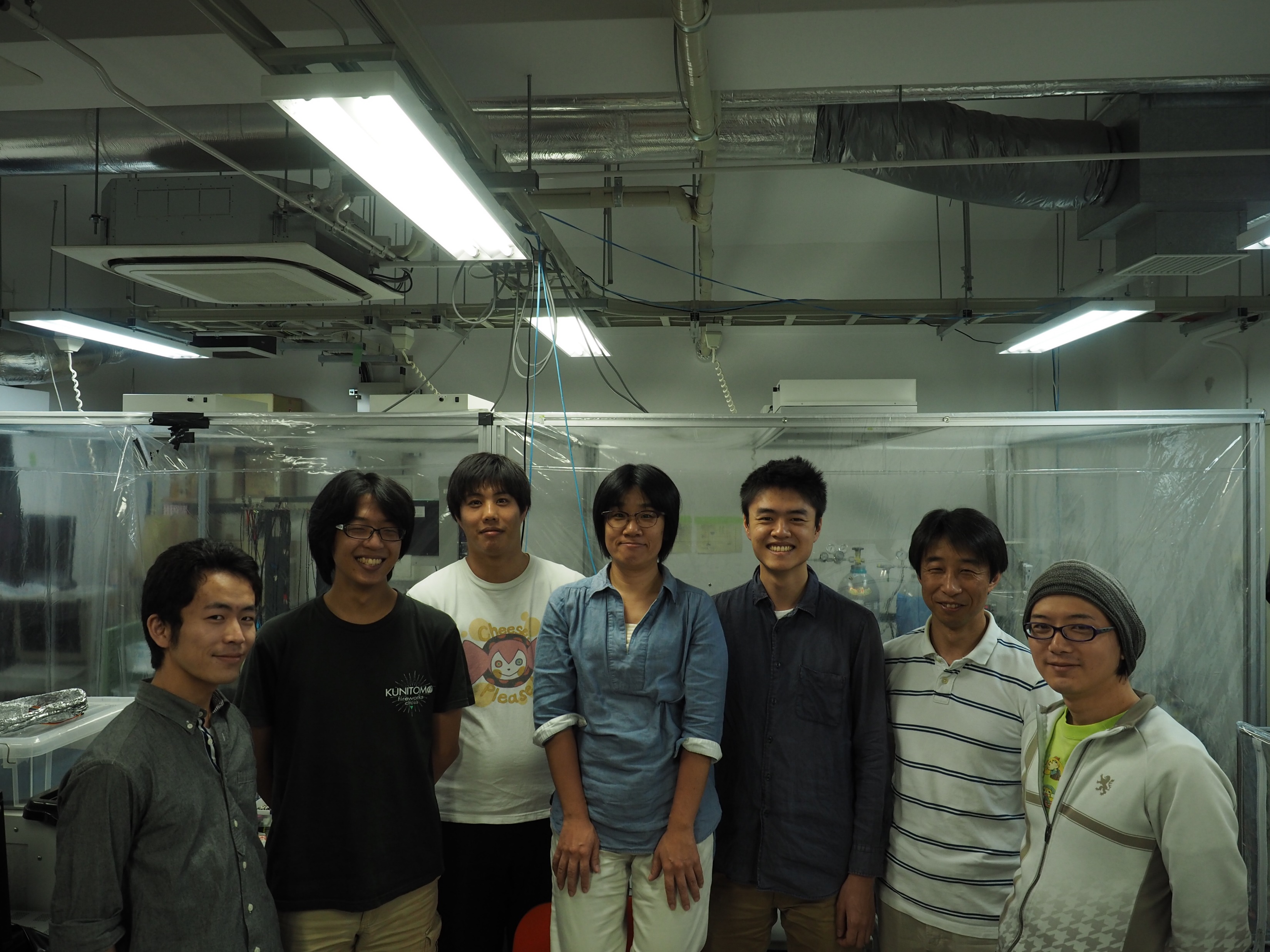 ニュートリノレスダブルベータ崩壊を、見つけたい
半導体に少し手を出してみたものの、でかくするのが絶望的
かといって、エネルギー分解能がないと2νββ落とせない
高エネルギー分解能と大質量を両立できる実験を
Atsuko K. Ichikawa
Shunsuke Tanaka
Tsuyoshi Nakaya
Kazuhiro Nakamura
Kiseki Nakamura
Masashi Yoshida
Sei Ban
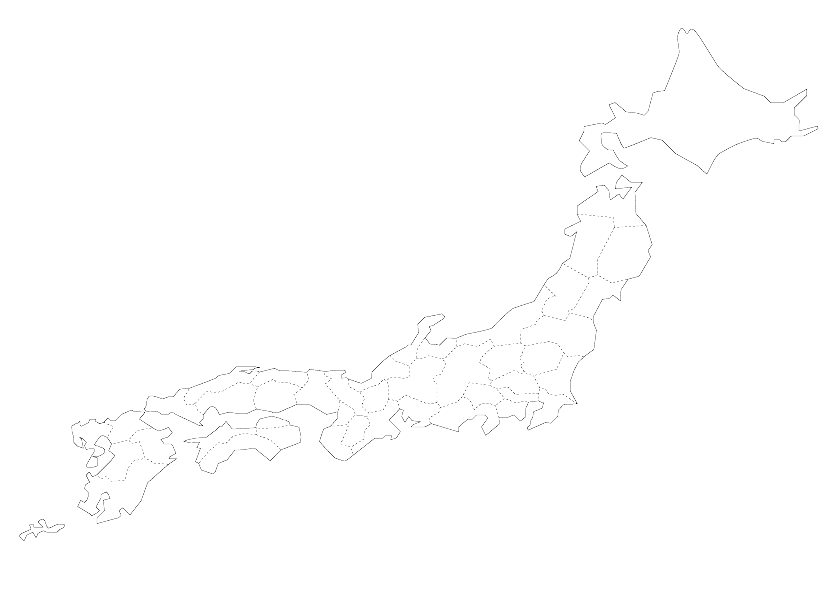 Kota Ueshima
Hiroyuki Sekiya
Yasuhiro Nakajima
Kentaro Miuchi
Akihiro Minamino
Masanori Hirose
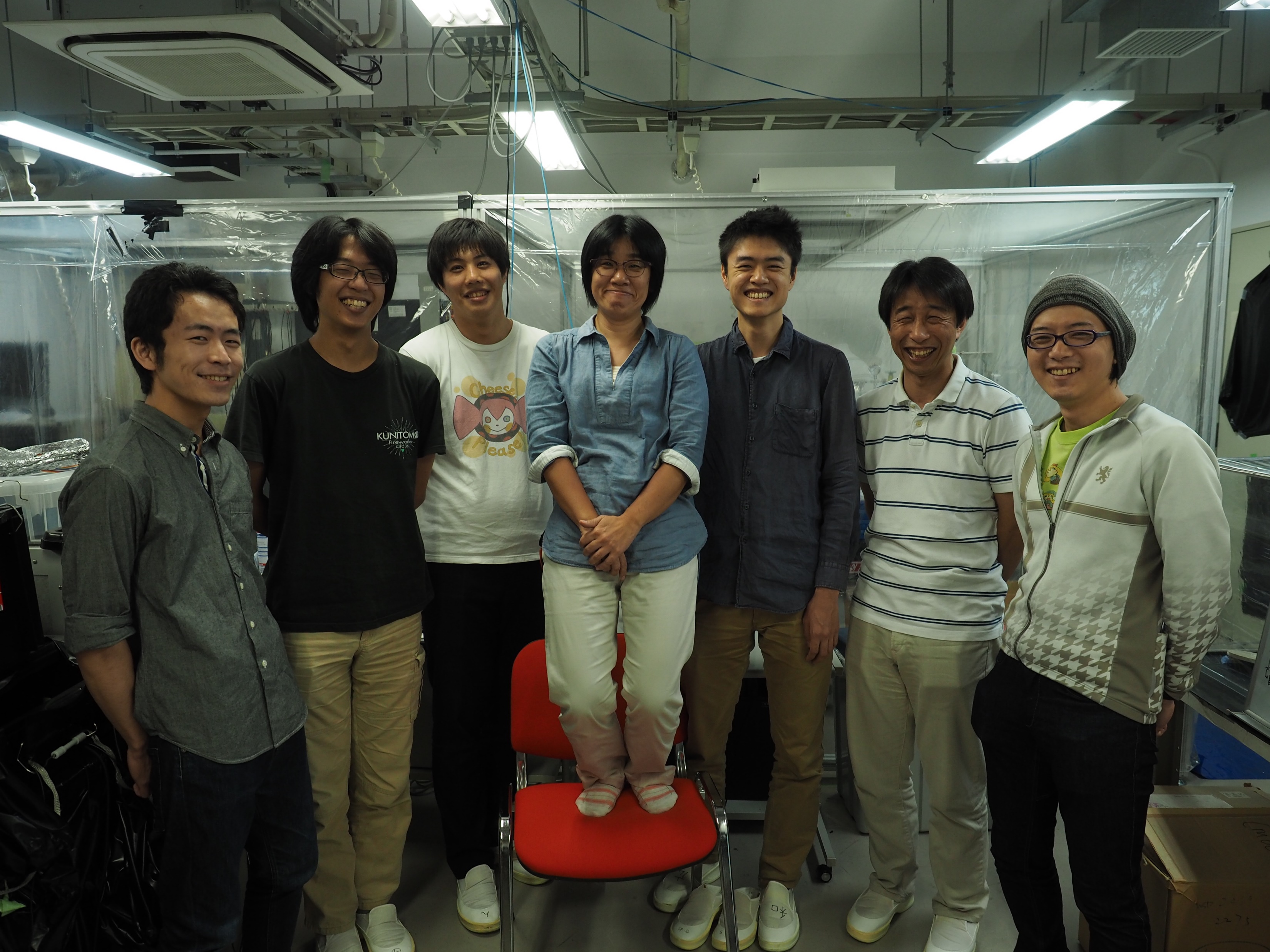 AXEL member in Kyoto
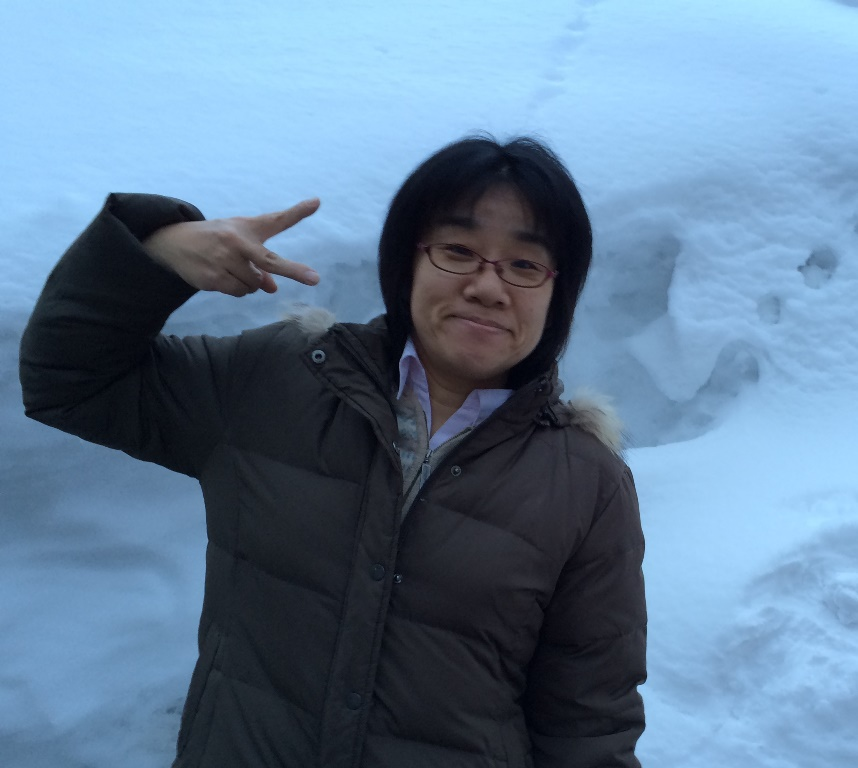 (speaker)
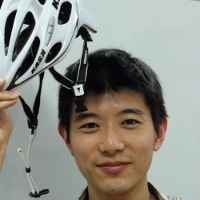 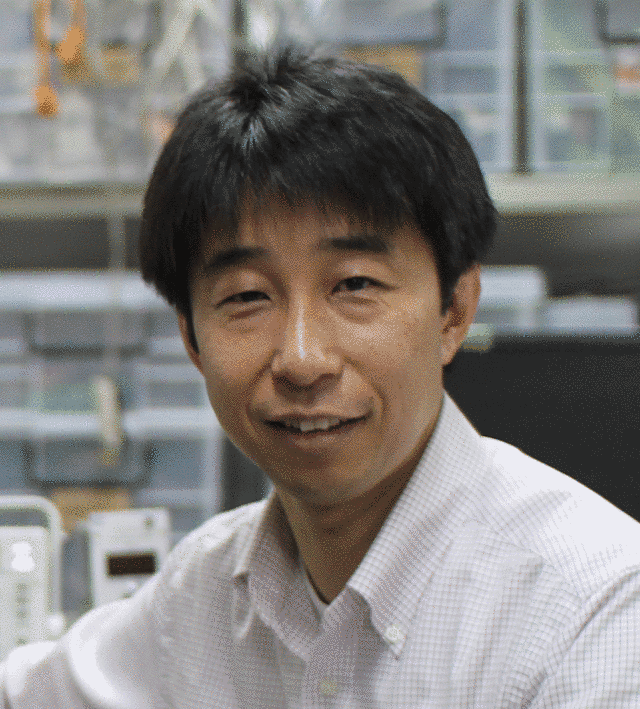 Tsuyoshi Nakaya
Atsuko K. Ichikawa
Kiseki Nakamura
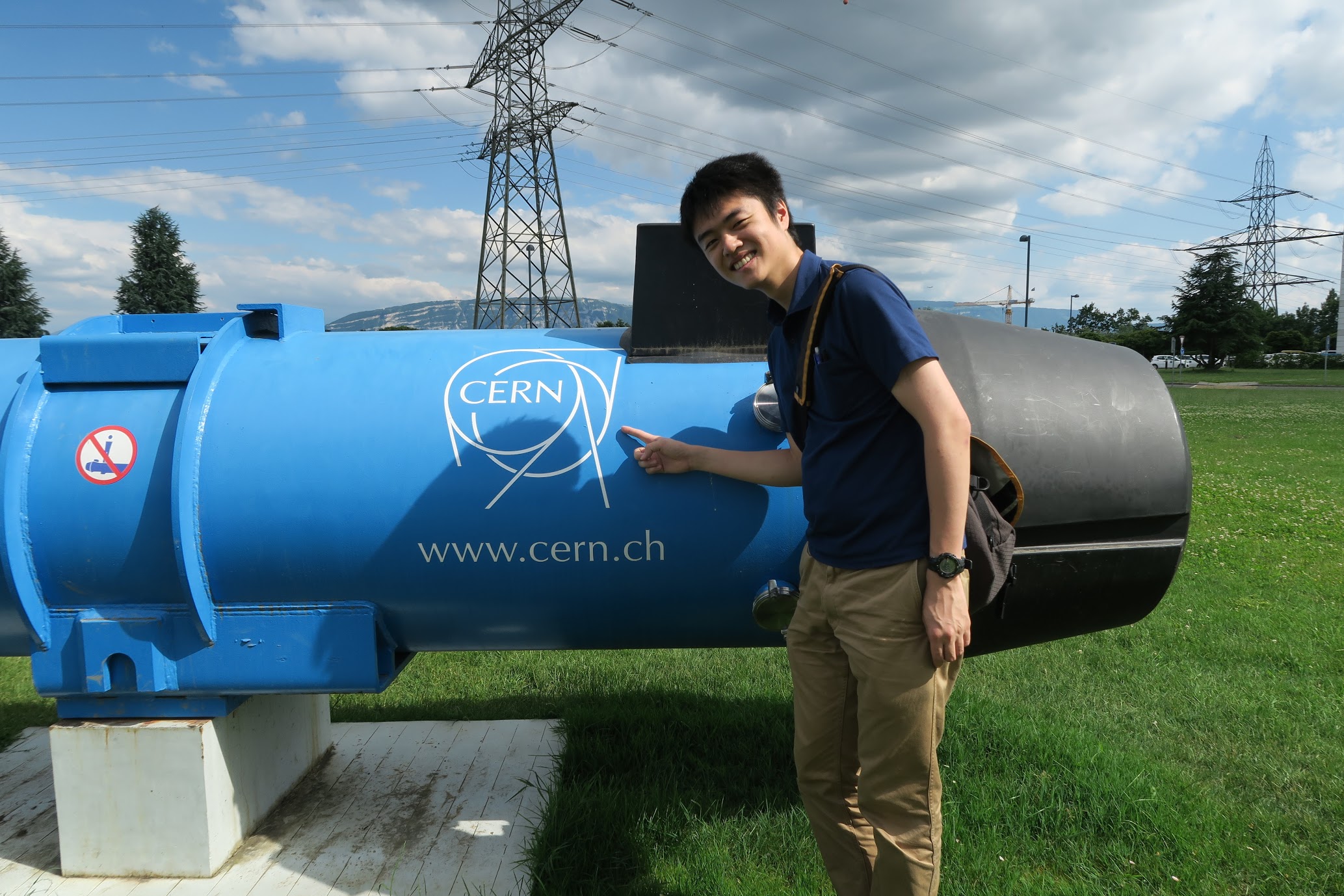 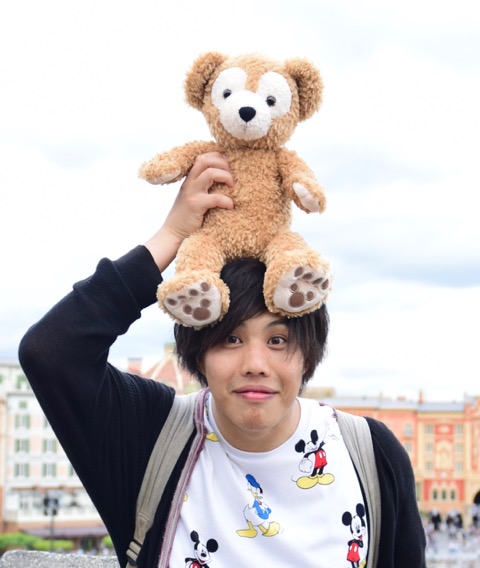 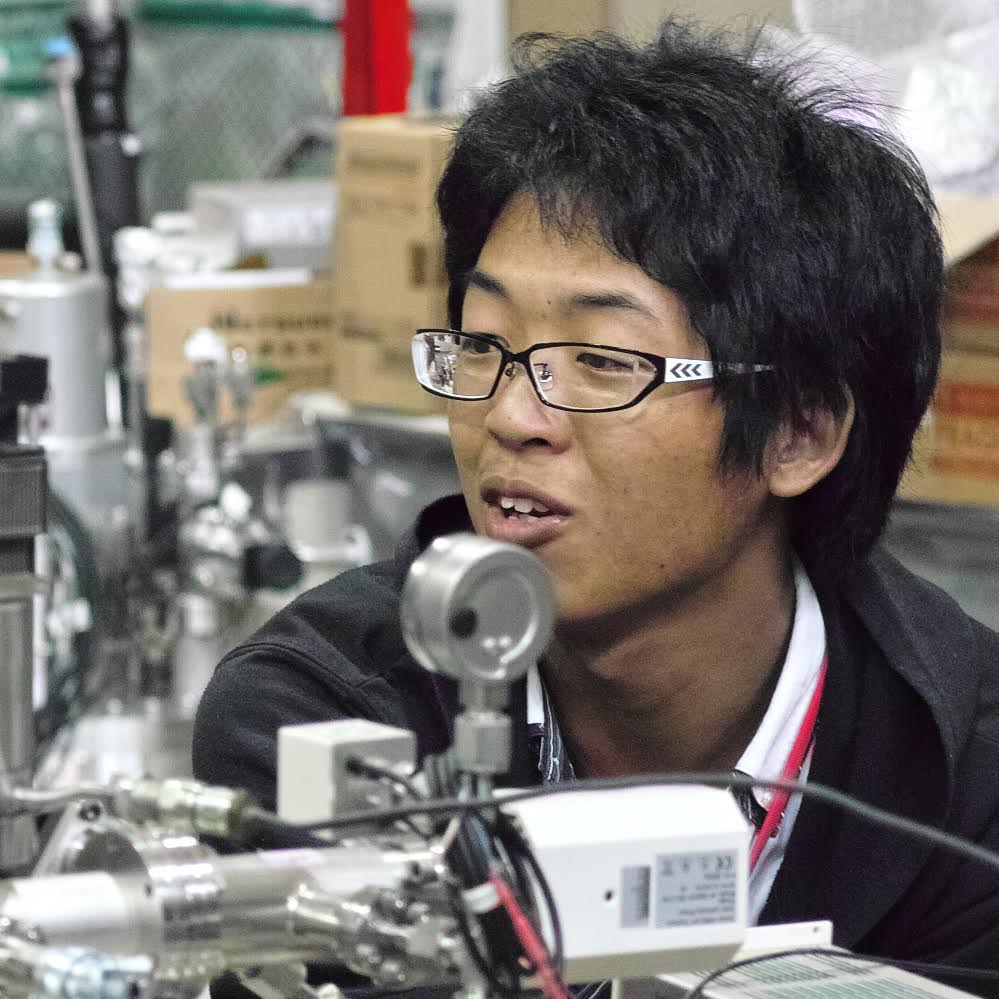 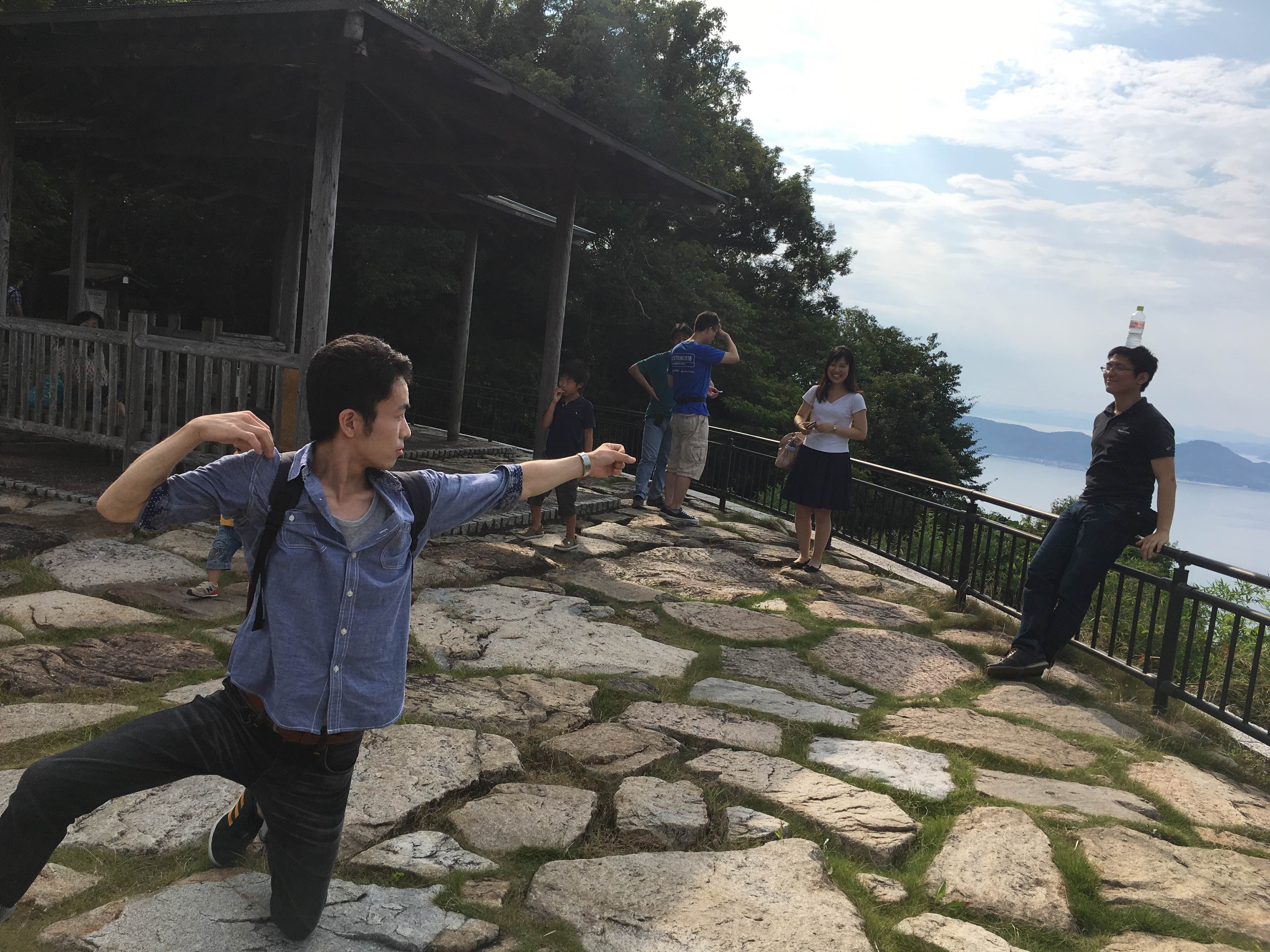 Kazuhiro Nakamura
Sei Ban
Shunsuke Tanaka
Masashi Yoshida
AXEL member in Kyoto
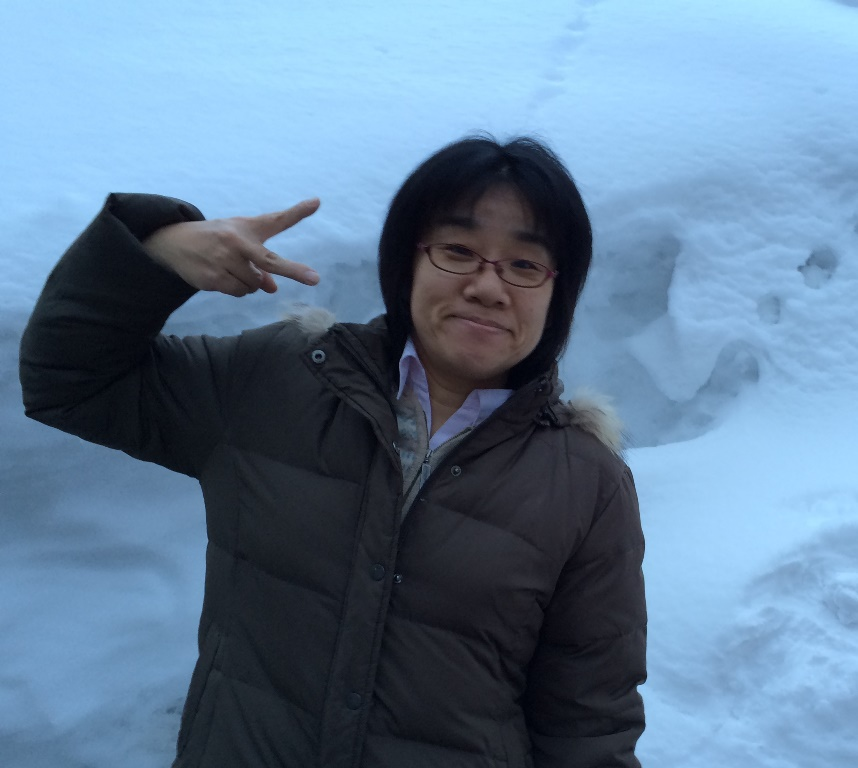 (speaker)
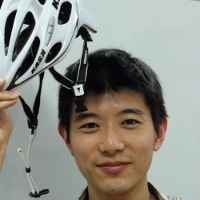 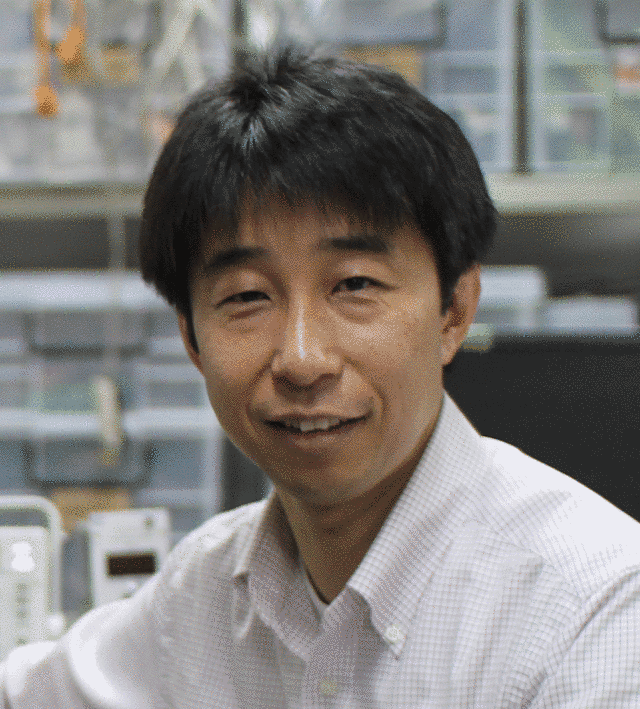 ニュートリノレスダブルベータ崩壊を、見つけたい
半導体に少し手を出してみたものの、でかくするのが絶望的
かといって、エネルギー分解能がないと2νββ落とせない
高エネルギー分解能と大質量を両立できる実験を
Tsuyoshi Nakaya
Atsuko K. Ichikawa
Kiseki Nakamura
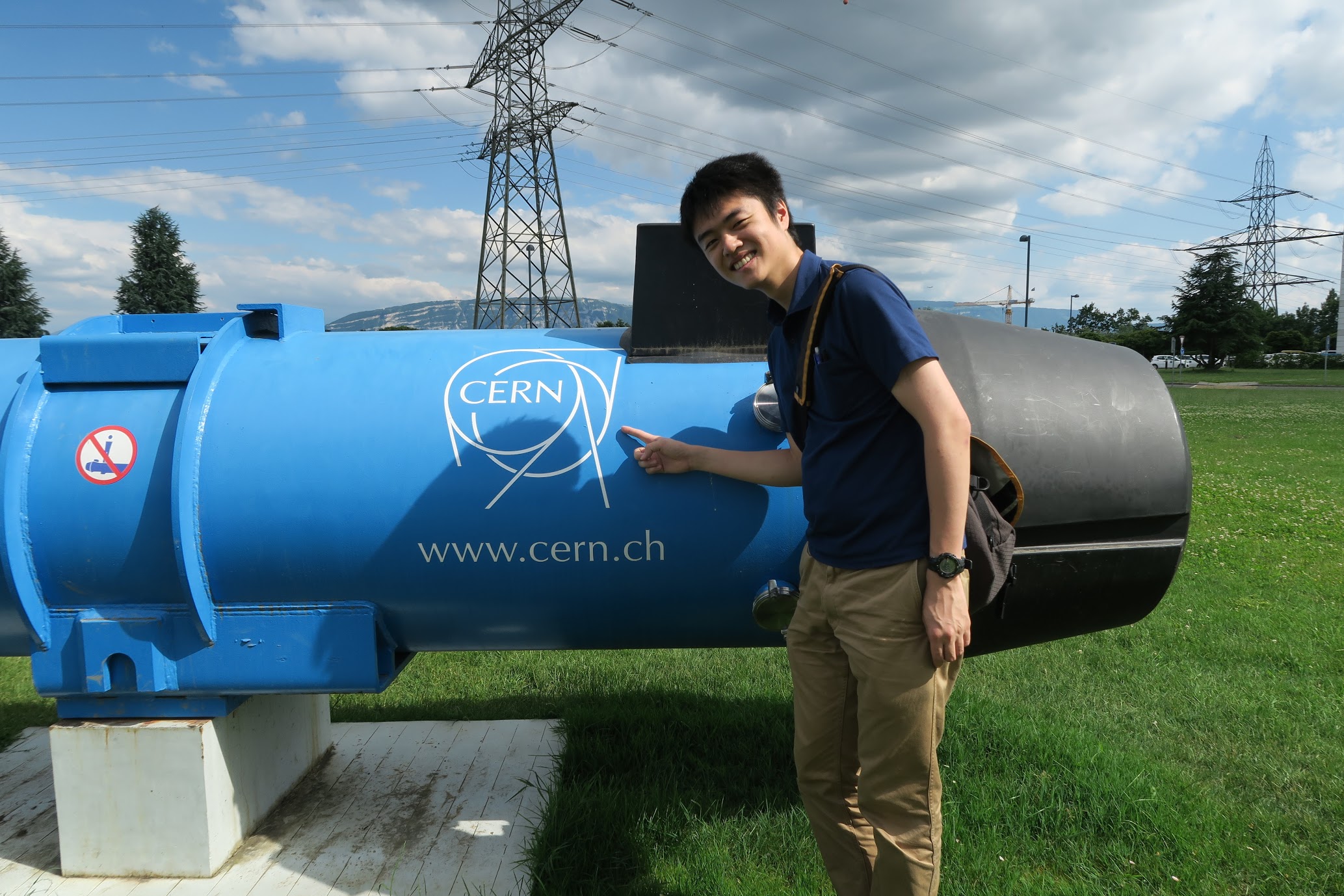 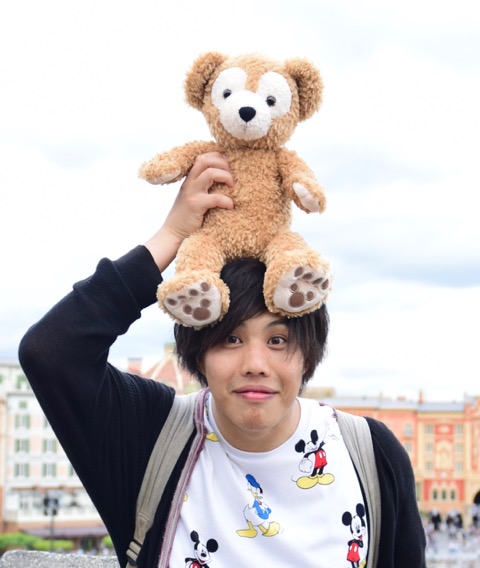 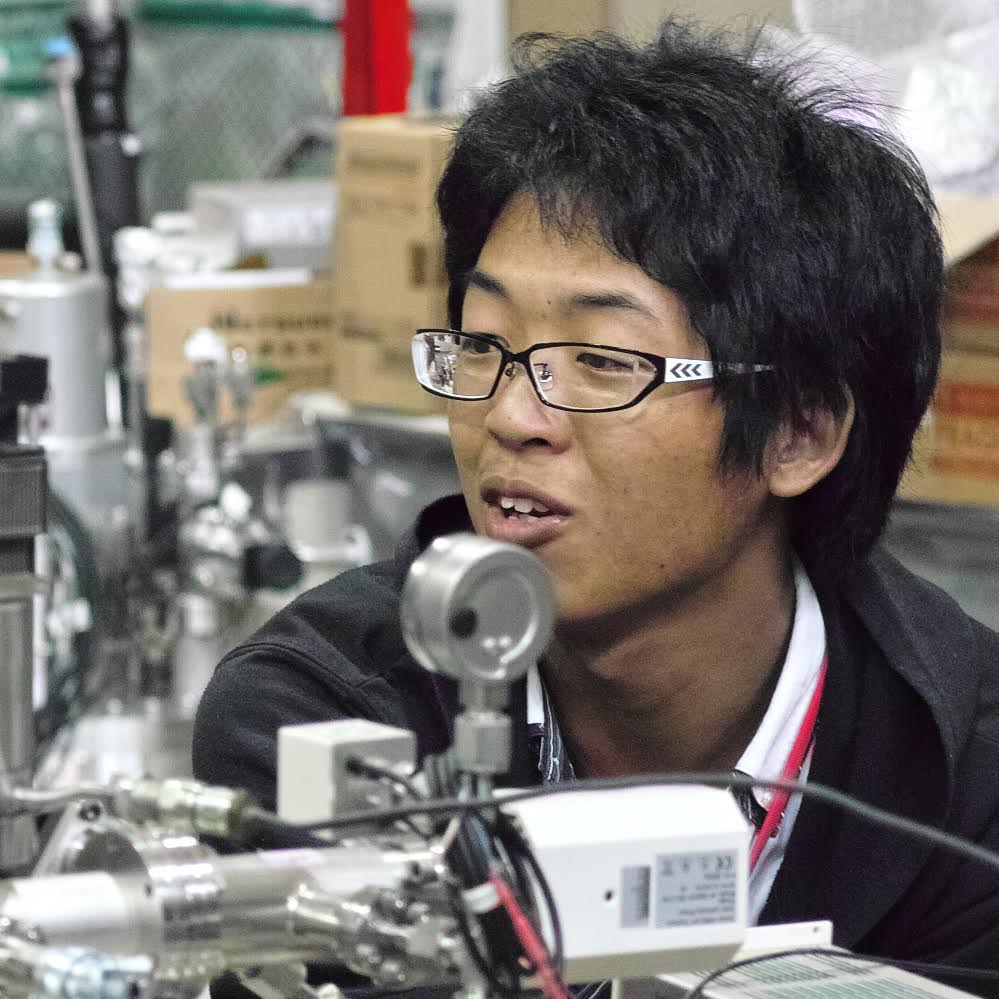 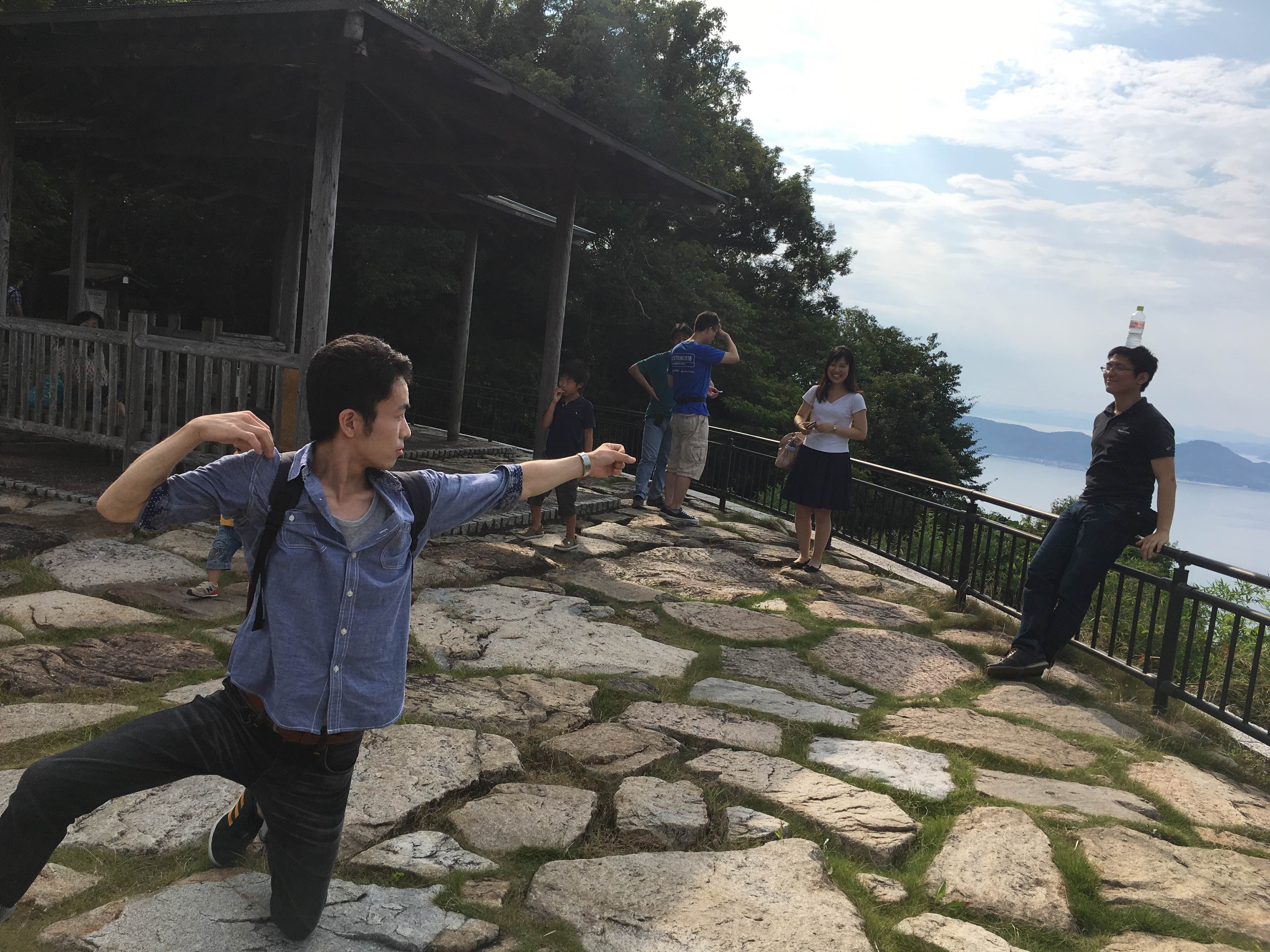 Kazuhiro Nakamura
Sei Ban
Shunsuke Tanaka
Masashi Yoshida
AXEL 実験
0nbb探索のための高圧キセノンガスTPC
バックグラウンド除去
ピクセル読み出しによる飛跡再構成
大質量
高圧ガス
~ ton スケール
高エネルギー分解能
ガスキセノン＋EL増幅
目標: 0.5%FWHM
136Xe 10atm
scintillation
photon
EL
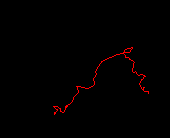 e-
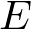 ~4m
PMT
ELCC
SiPM
0V
~-15kV
~-200kV
field cage
AXEL experiment
High pressure xenon gas TPC for 0nbb search
Large mass: high pressure
~ ton scale
Background rejection: tracking by segmented EL readout
Energy resolution: gaseous xenon + electroluminescence (EL) readout
target: 0.5%FWHM
136Xe 10atm
scintillation
photon
EL
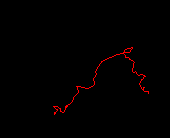 Similar concept as NEXT experiment
We introduce a new idea "ELCC" for signal readout
Need proof-of-principle by simulation and prototype detectors
e-
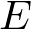 ~4m
PMT
ELCC
SiPM
0V
~-15kV
~-200kV
field cage
高エネルギー分解能
8
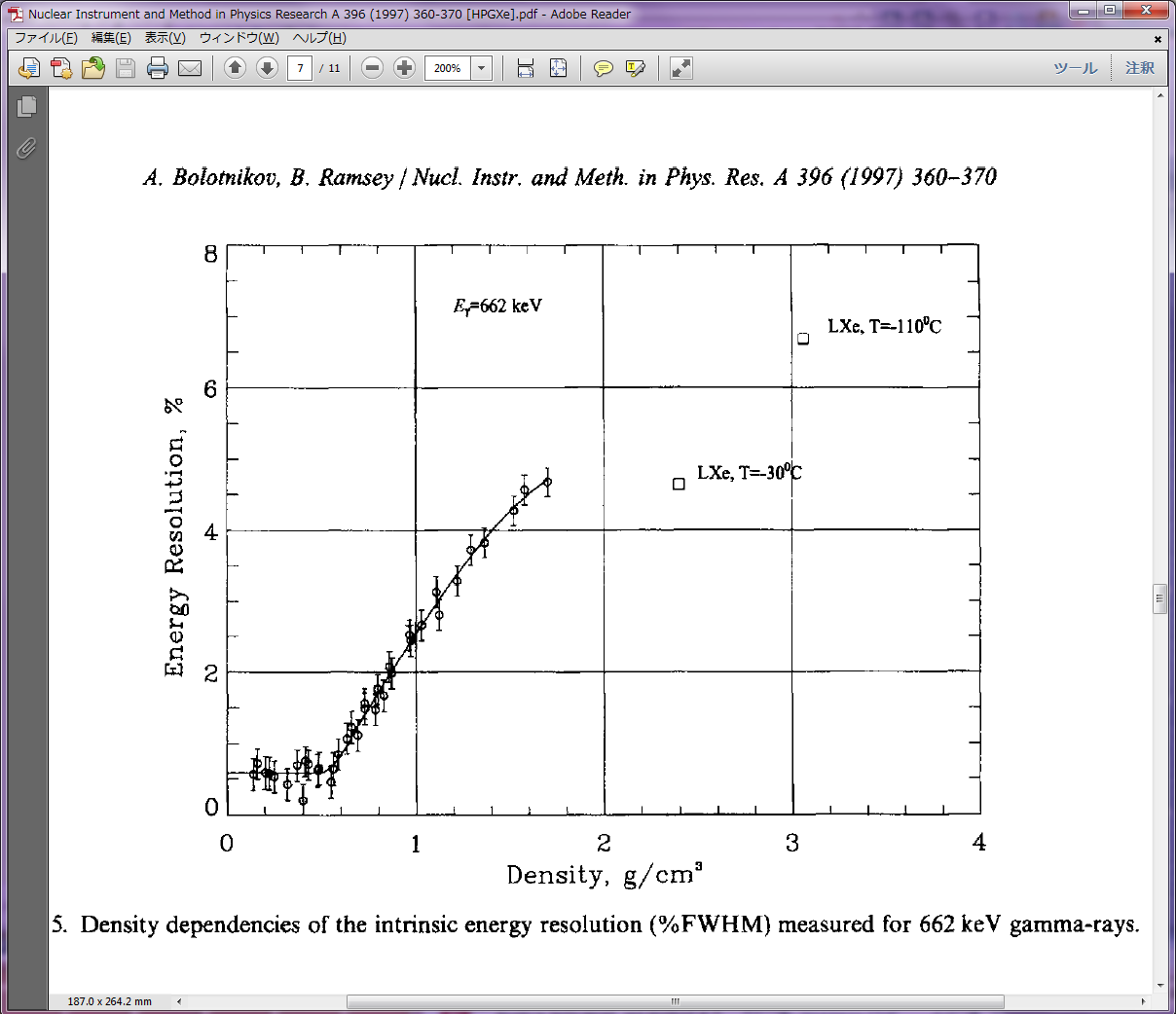 Eγ=662keV
6
電離過程
100atm以下ならとても良い
⇒0.25%FWHM @2.5MeV


増幅過程
Electroluminescence 発光 (EL)
雪崩増幅より揺らぎが小さい
100atm
4
Energy reolution %
2
NIMA396(1997)360
0
0
1
2
3
4
density [g/cm3]
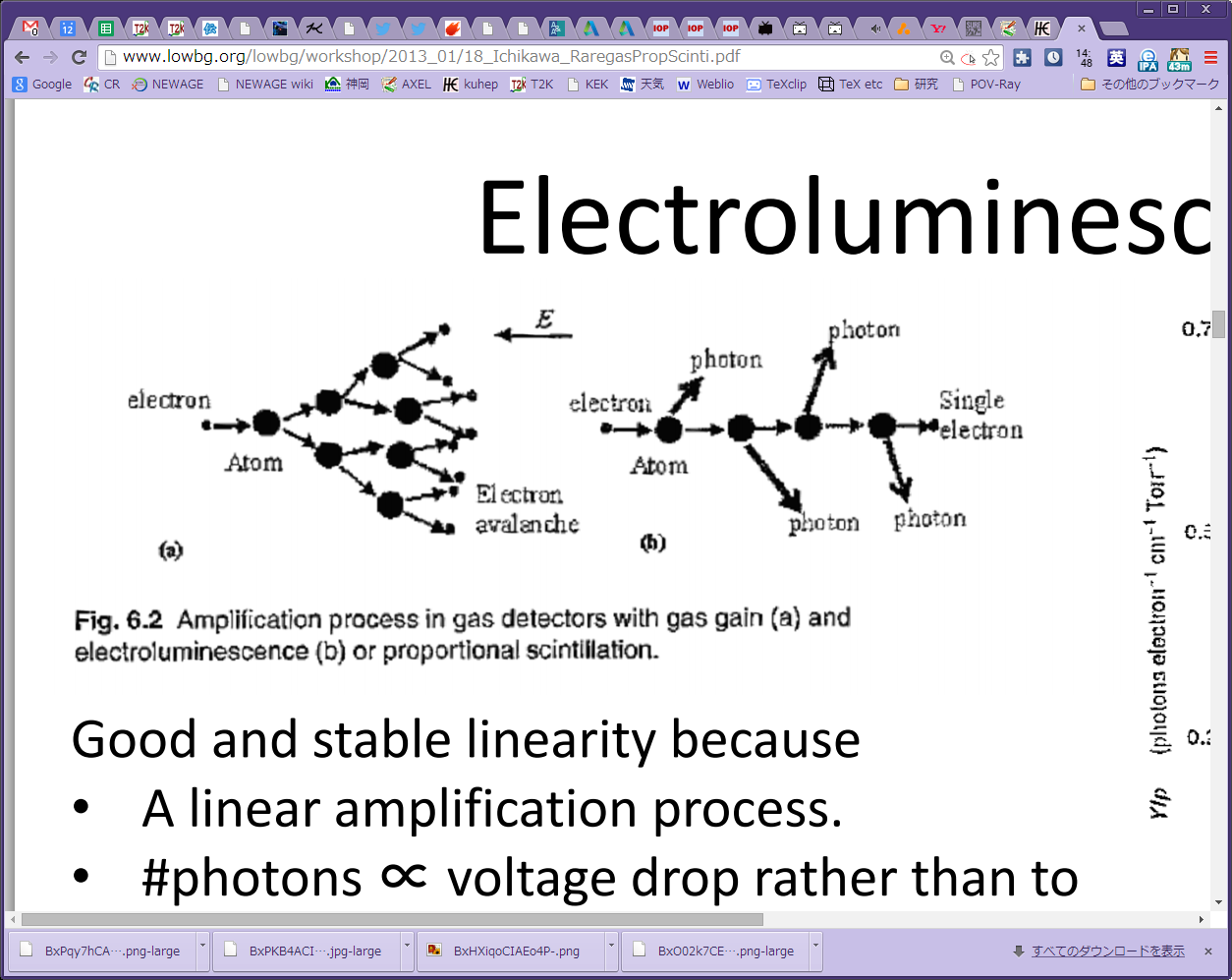 Avalanche
ElectroLuminescence
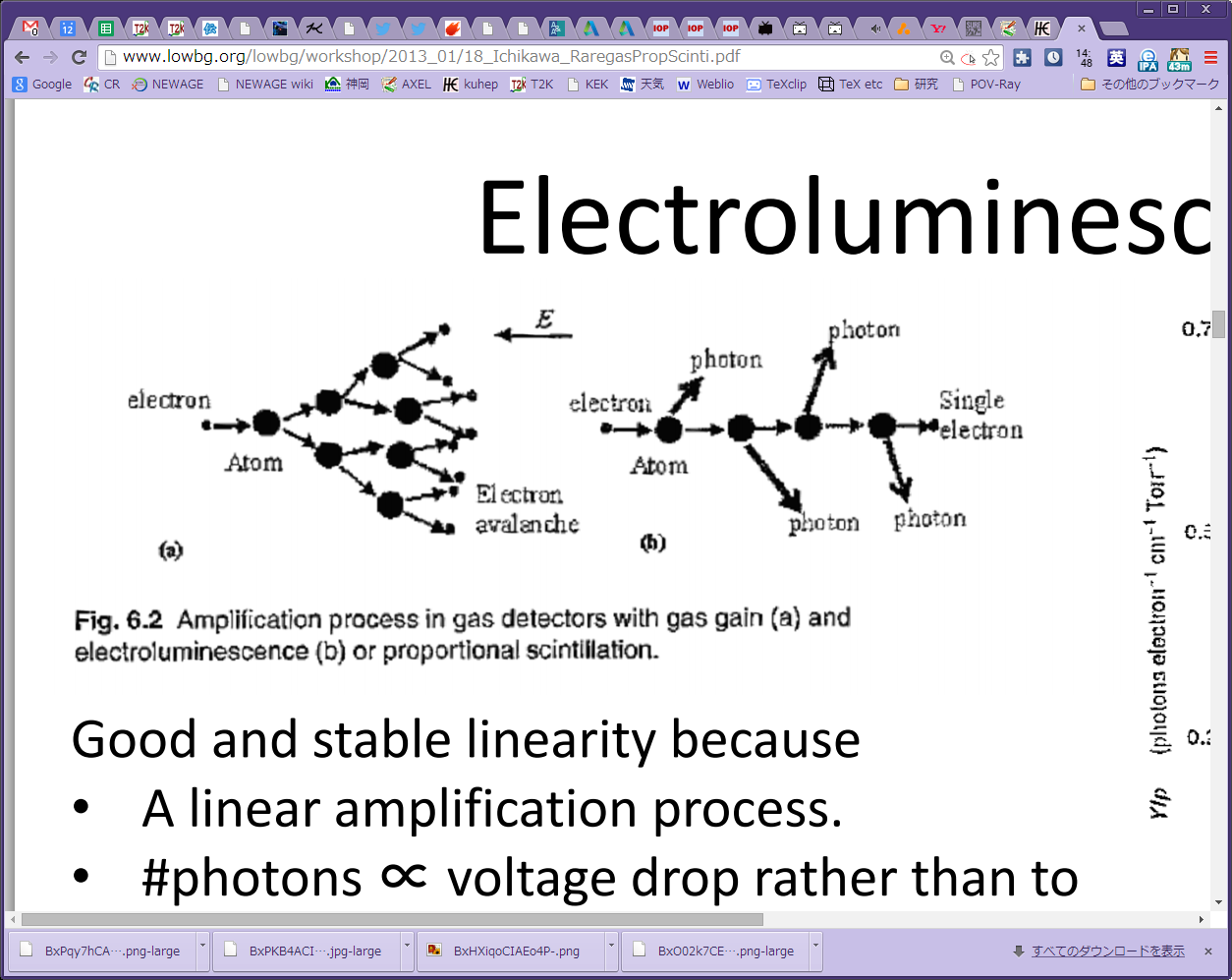 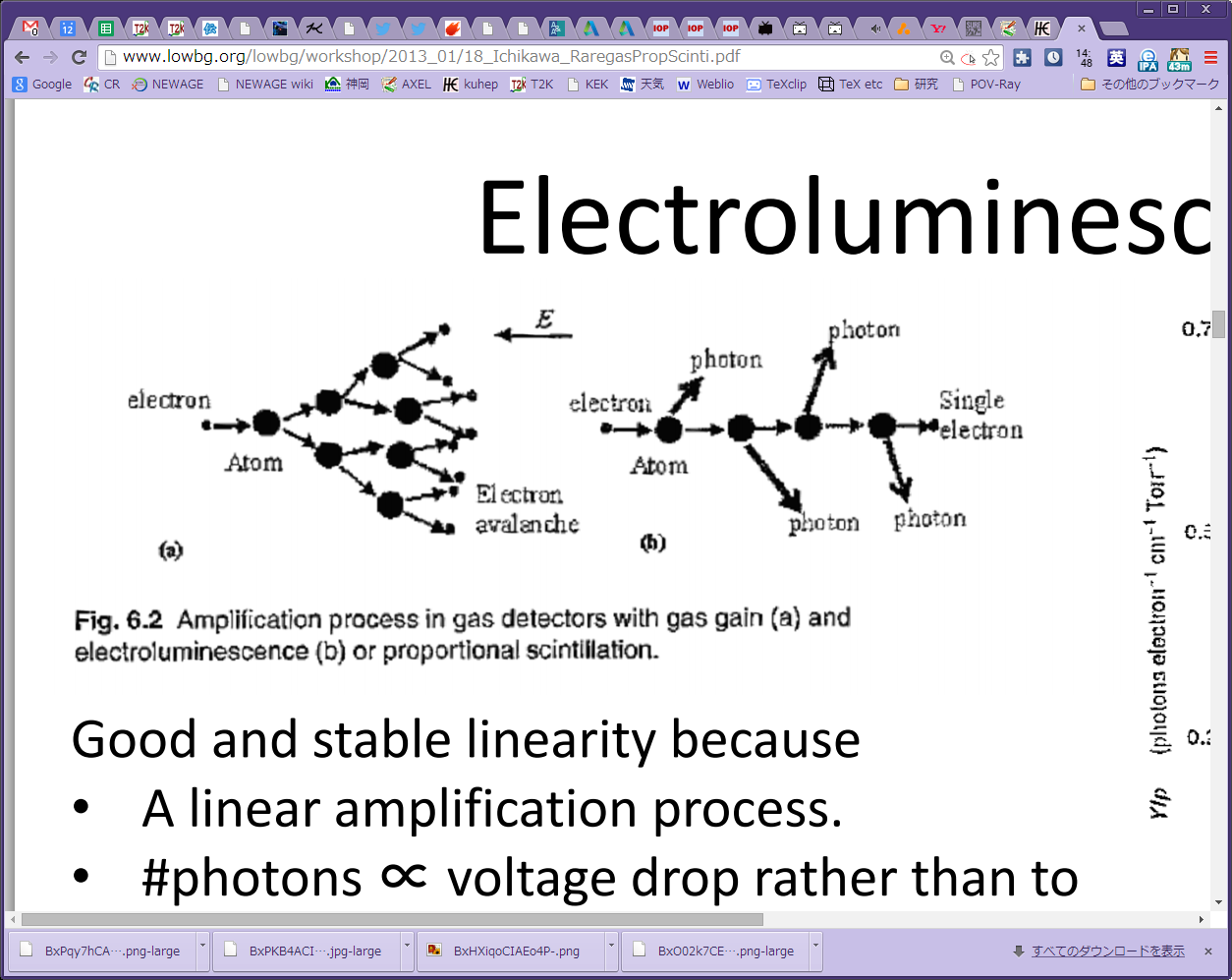 Noble gas detector
9
分割EL読み出し: ELCC
セルごとにEL光を発生させて検出する
ピクセル読み出しなので飛跡再構成が可能
発光と検出が対応しているので、広範囲で一様な性能が期待できる
硬い構造なので（メッシュのたわみといった問題がない）、大型化もしやすい
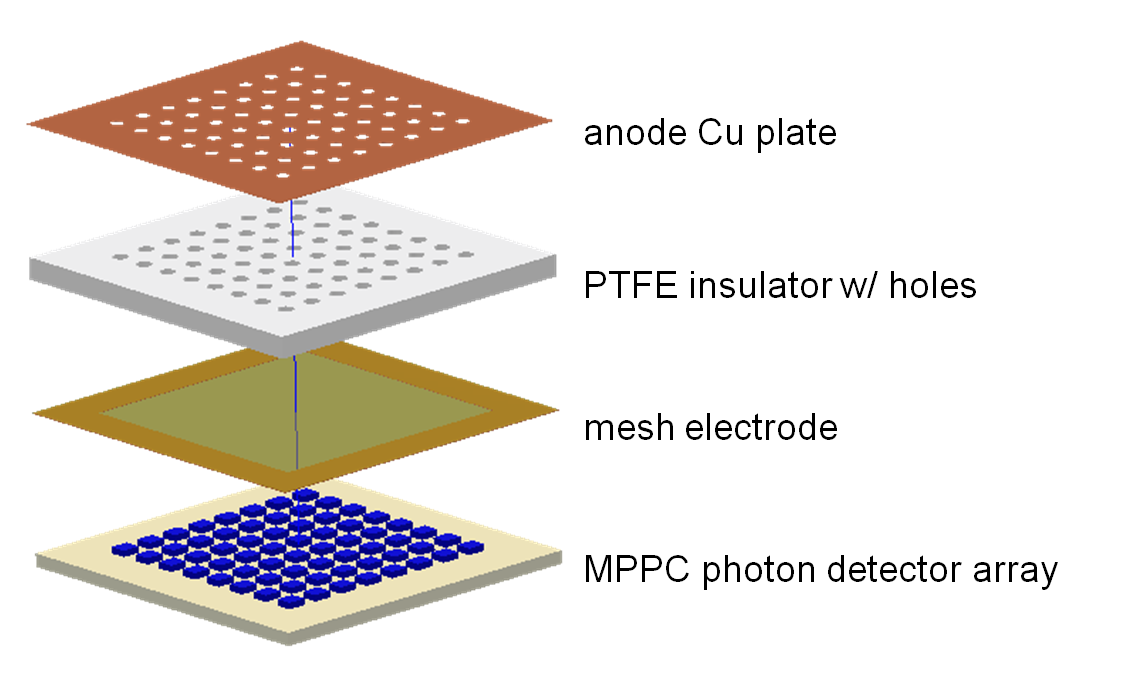 EL
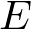 SiPM
ELCC シミュレーション
電場計算 (gmsh + elmer)
セル内の一様性や検出光子数の揺らぎ等もシミュレーションし、高エネルギー分解能が達成できることが分かっている
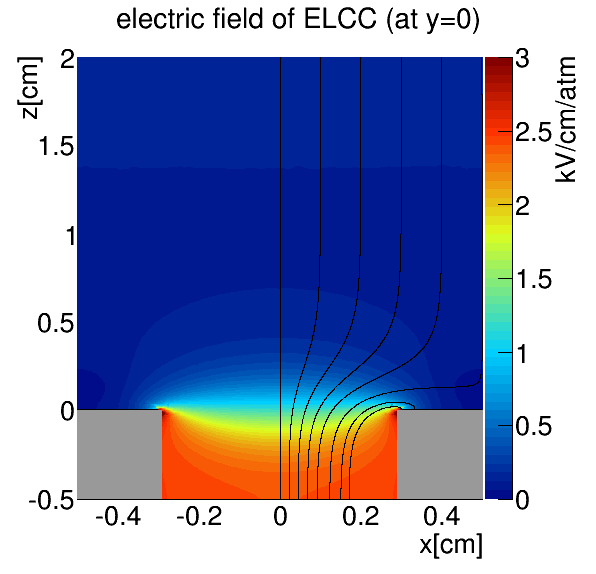 1.0cm
1.0cm
Edrift=100V/cm/atm
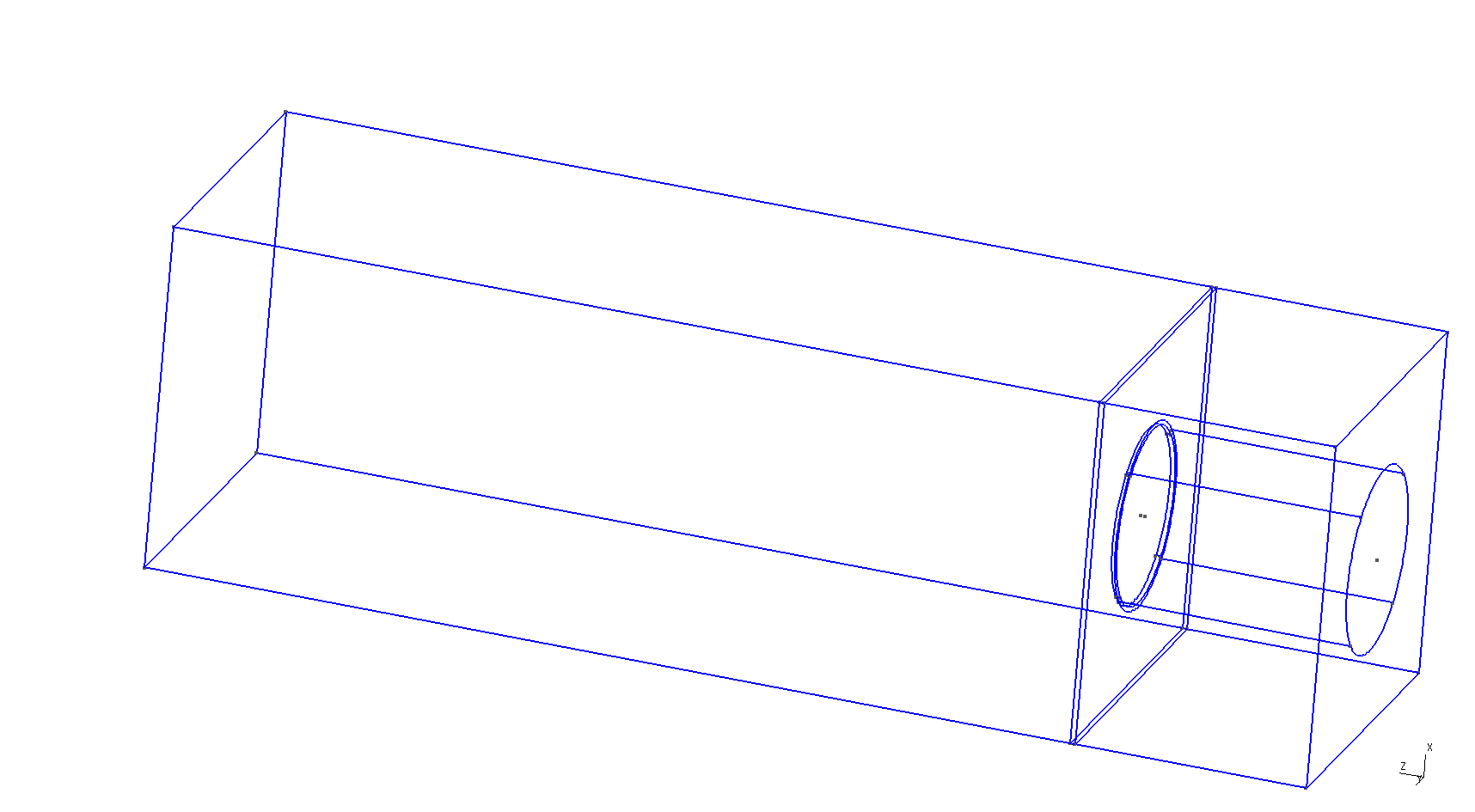 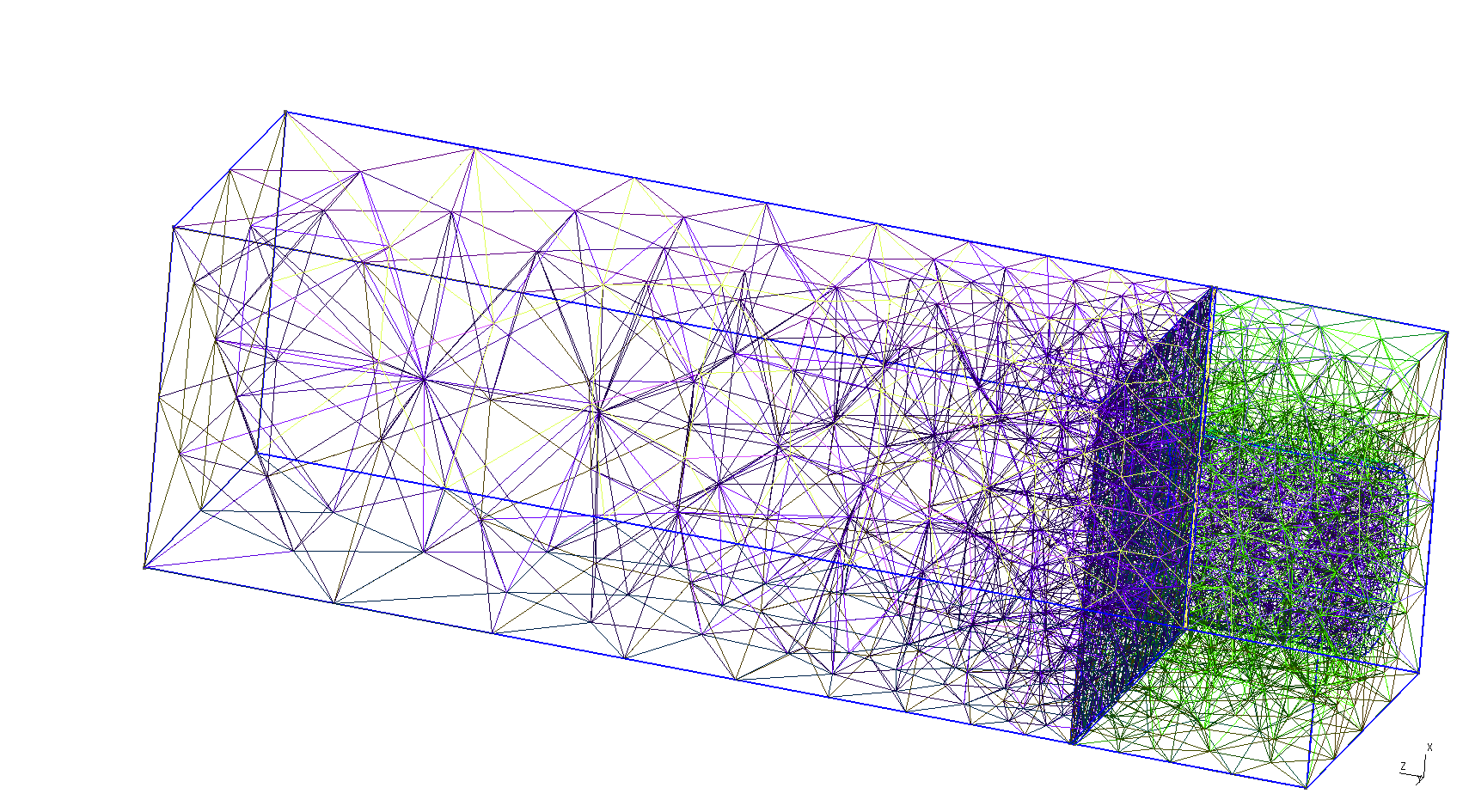 gmsh
elmer
2cm
0.6cm
Eanode=3kV/cm/atm
0.5cm
0.58cm
Collection of line of electric field
Larger aperture is better
Taking some Edrift, large EEL is better(Edrift=100V/cm/atm, EEL>2.5kV/cm/atm)
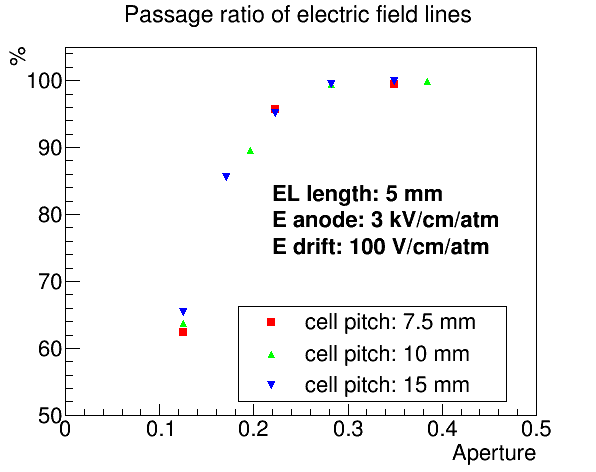 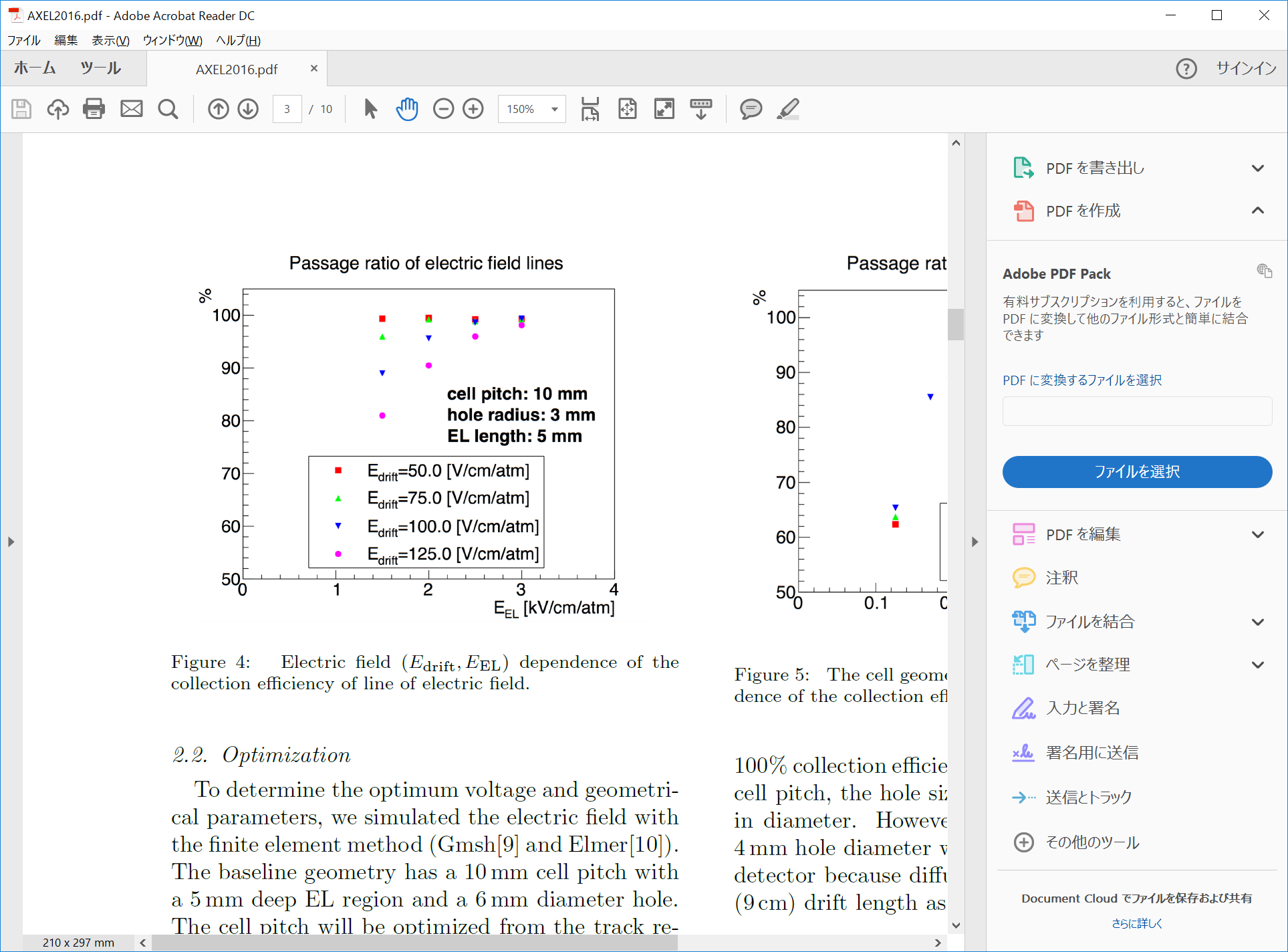 square
cell pitch
Edrift
hole radius
EL length
EEL
Collection of line of electric field
Hexagonal placement is better
Next prototype will be OK
next prototype
current prototype
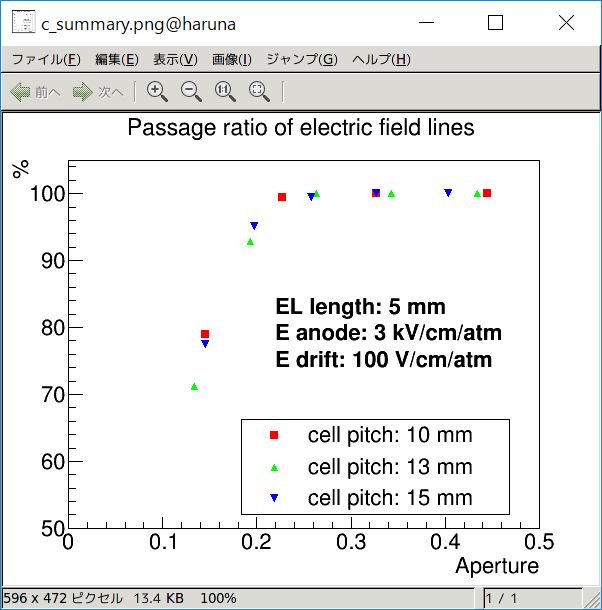 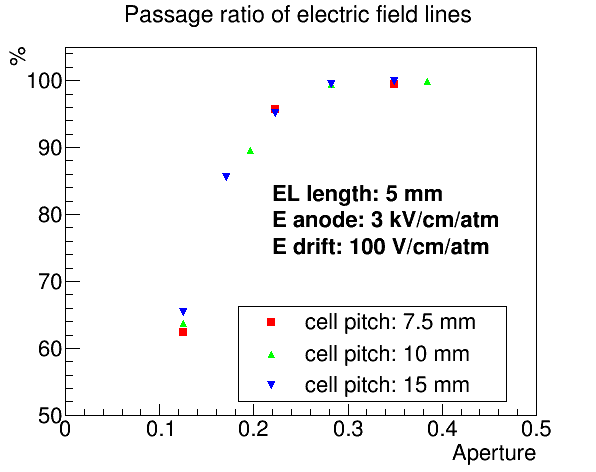 square
hexagonal
cell pitch
Edrift
hole radius
EL length
EEL
Uniformity of EL generation
EL Yield is proportional to [electric field strength] x [path length]
Uniformity : 1.4%
Since initial electron number is 1e5, effect on energy resolution will be 1.4%/√1e5 = 0.005%
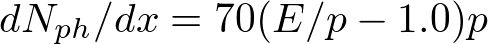 Initial position dependence of EL yield
Electric field along the path
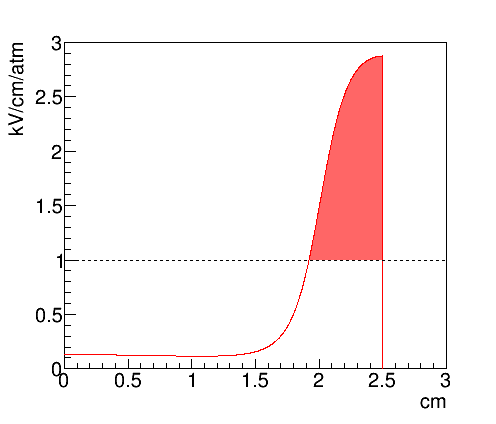 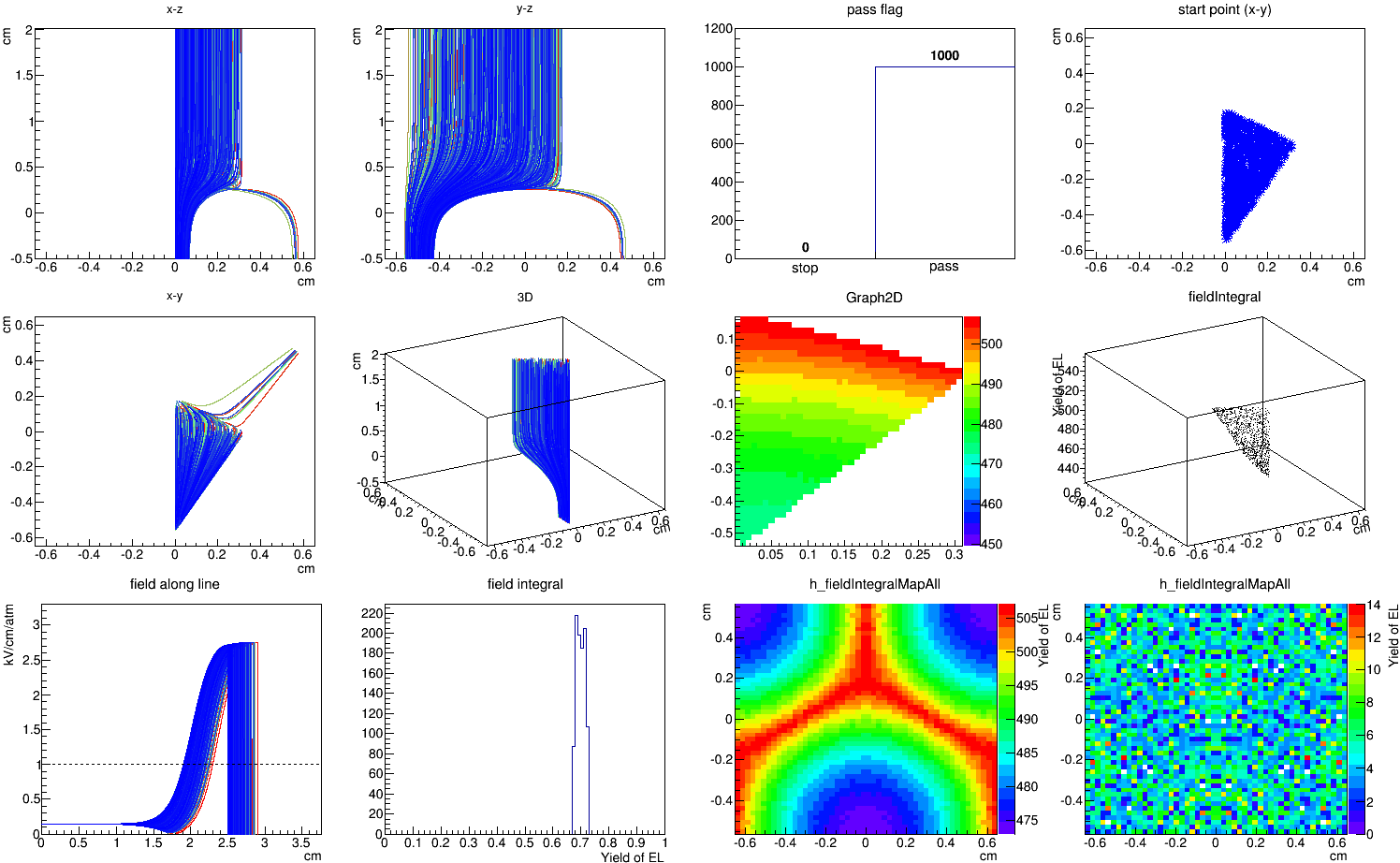 Electron and photon propagation simulation
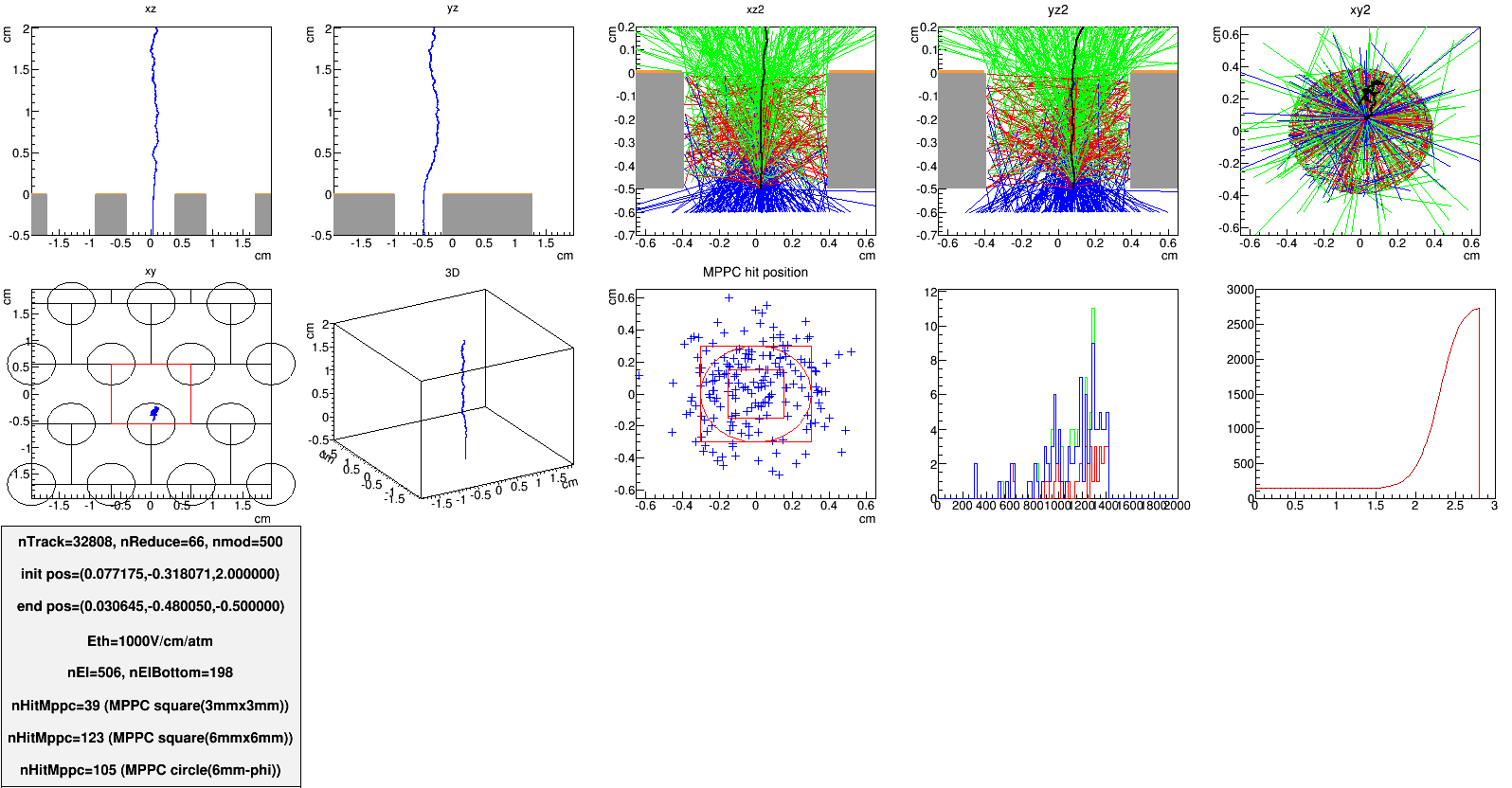 Electron track by Garfield++
EL photons by Monte Carlo method
6photon/e- @SiPM(3mm square)
hit position at SiPM
detected photon num
hit timing
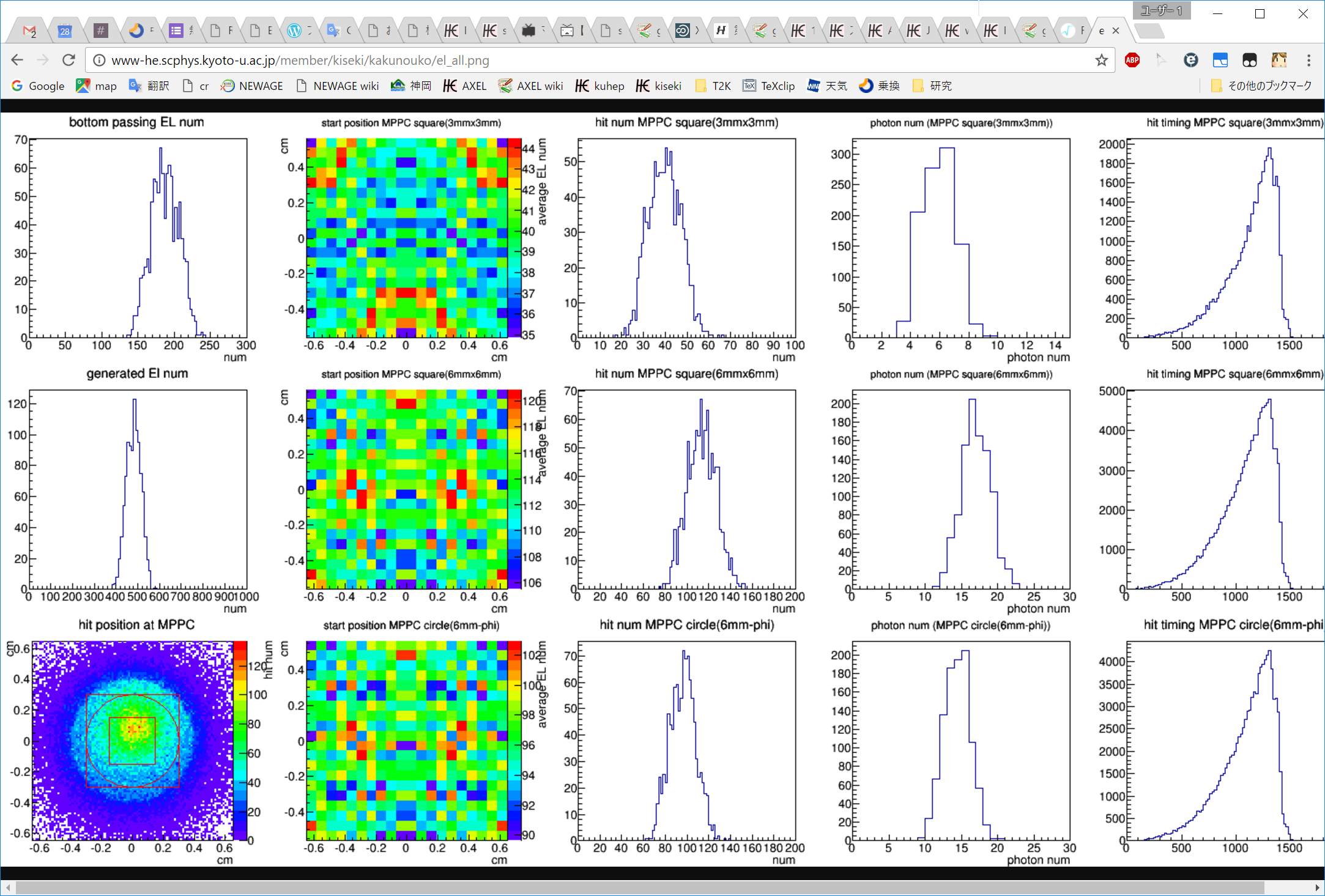 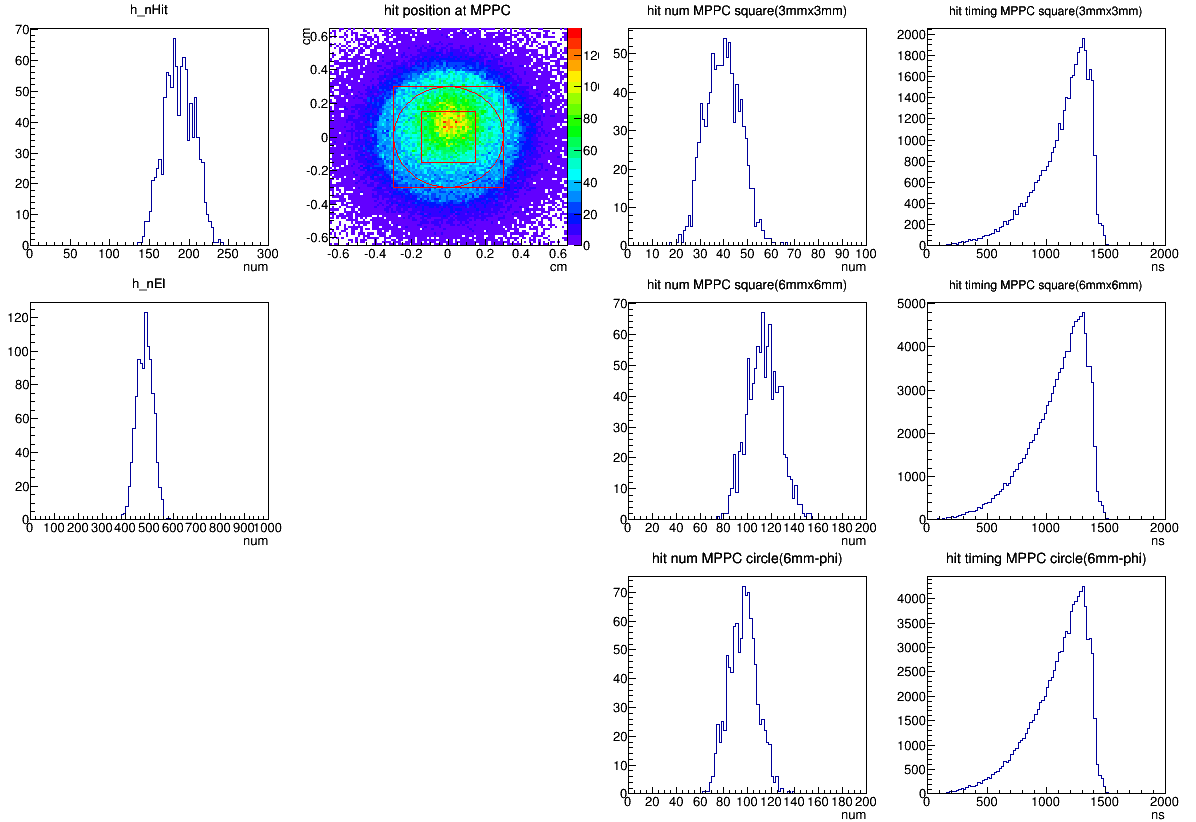 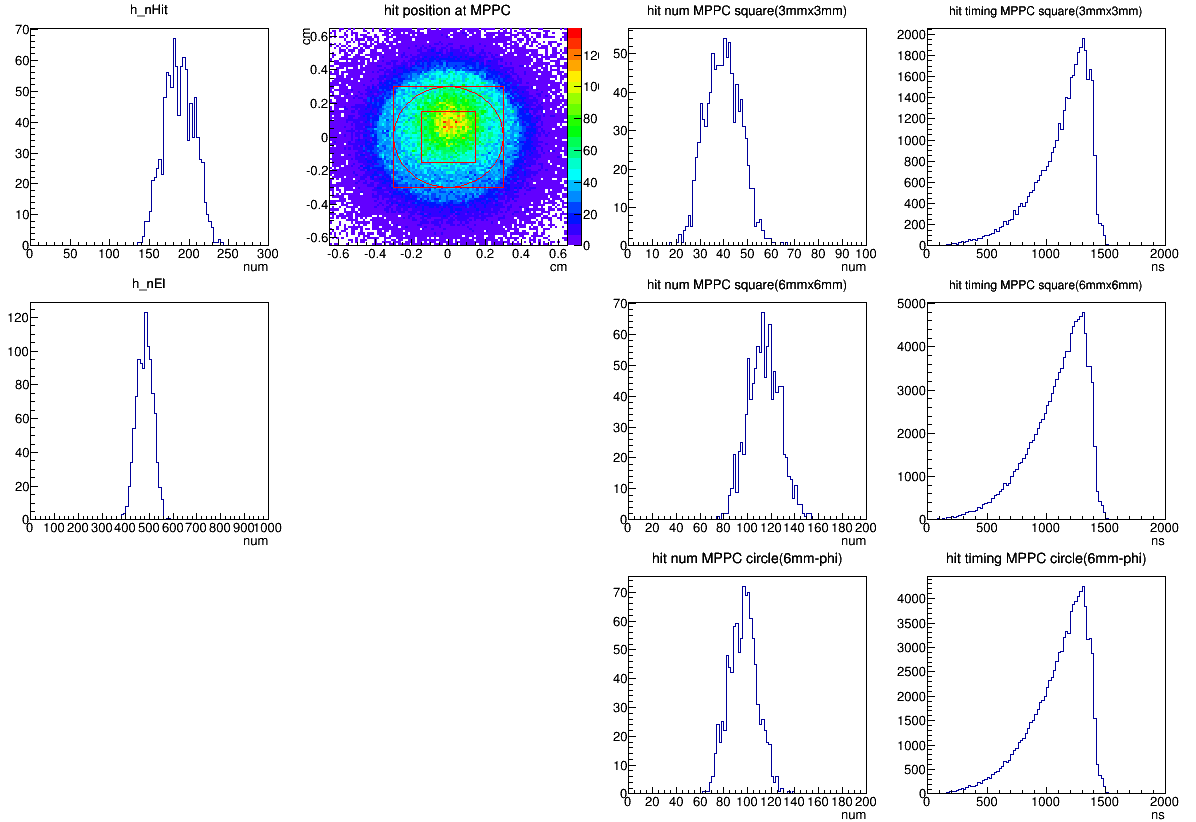 1000ev
1000ev
1000ev
Estimation of energy resolution
Simulation process
0nbb event by Geant4
statistical fluctuation with fano factor
drift to the ELCC plane with diffusion
EL generation (6photon/e-)
Simulated energy resolution: 0.37%(FWHM)
ionizing process: 0.27%
EL process: 0.25%
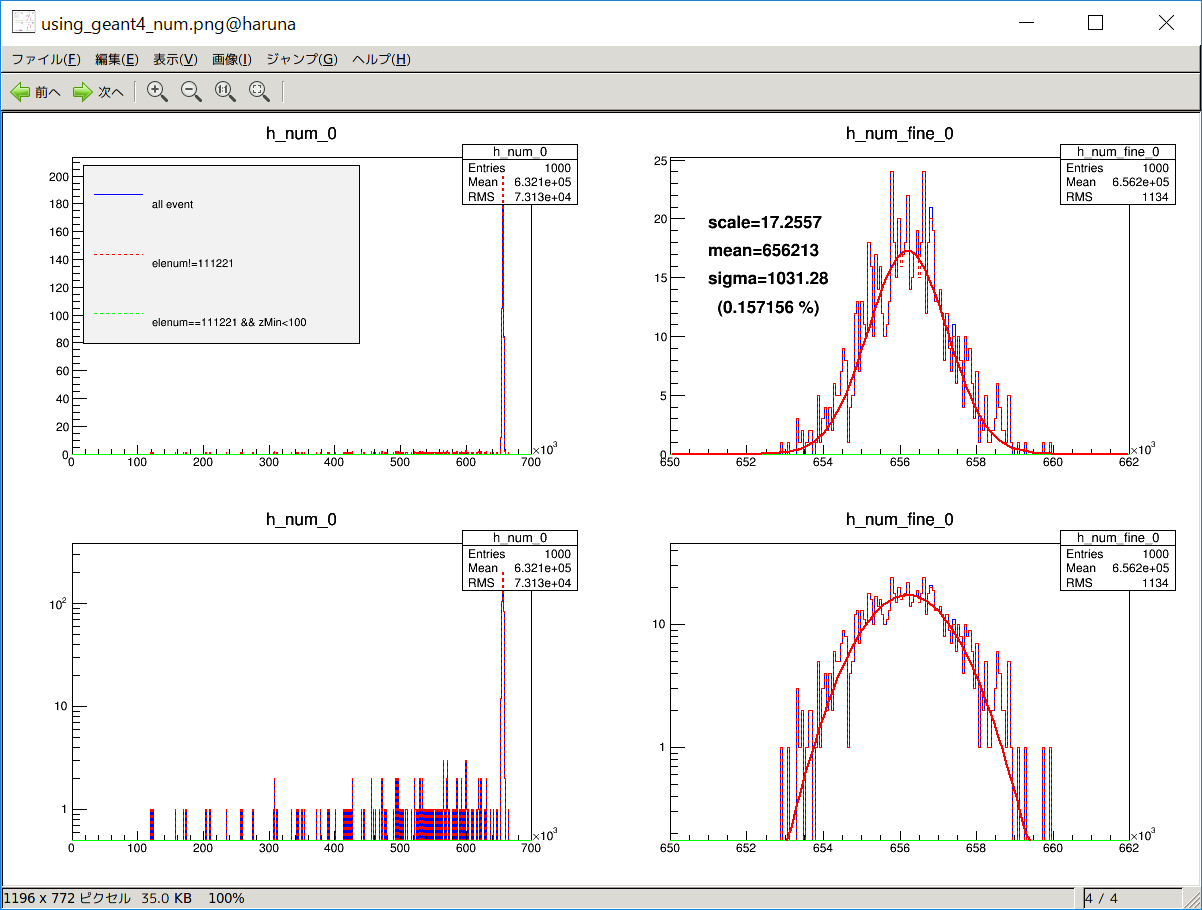 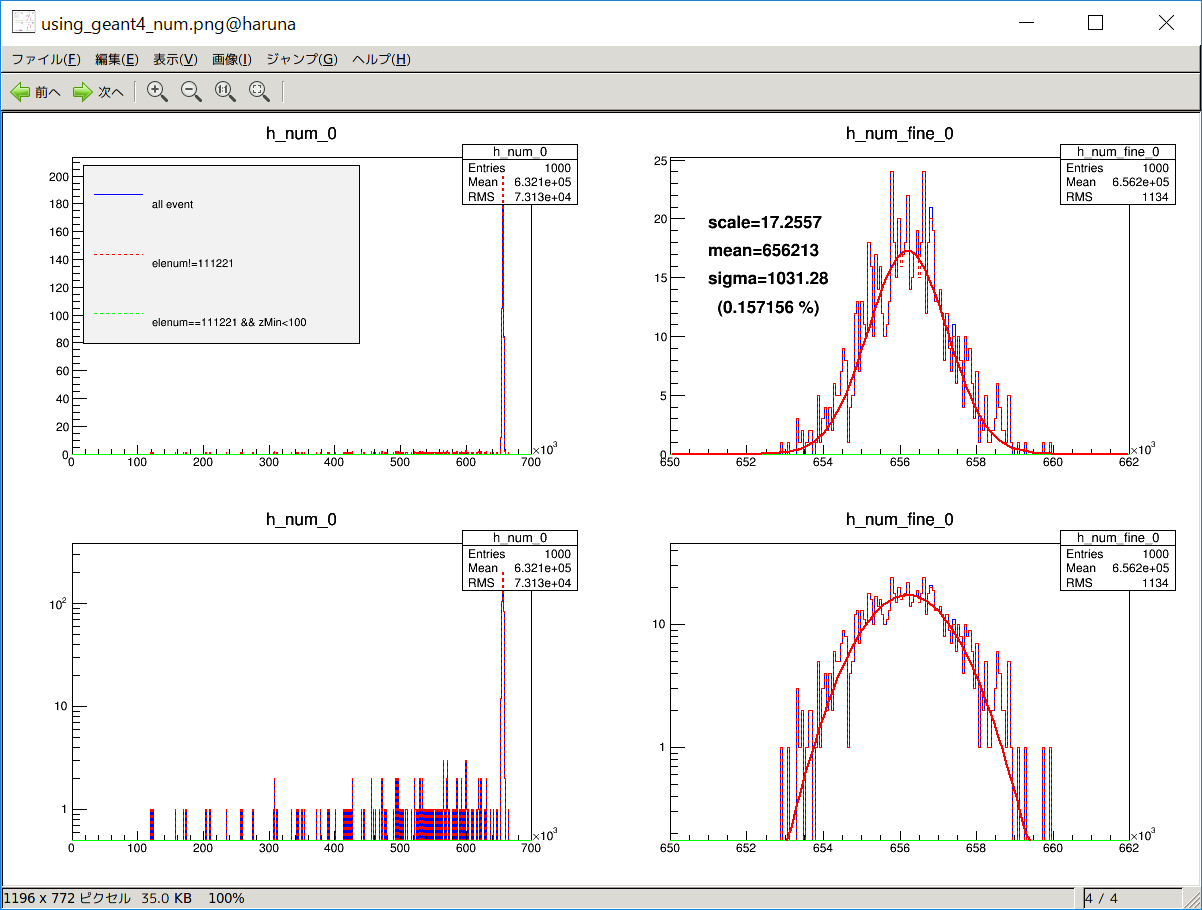 Detected EL num
Detected EL num
BG シミュレーション
飛跡の形状 (by Geant4)
2-blobs : 0nbb
小さい : a-ray BG
マルチサイト : g-ray BG with Compton scattering (~98%)

光電吸収する2.5MeVの g-ray以外は容易に落ちる
a-ray (2.5MeV)
g-ray (2.5MeV)
0nbb
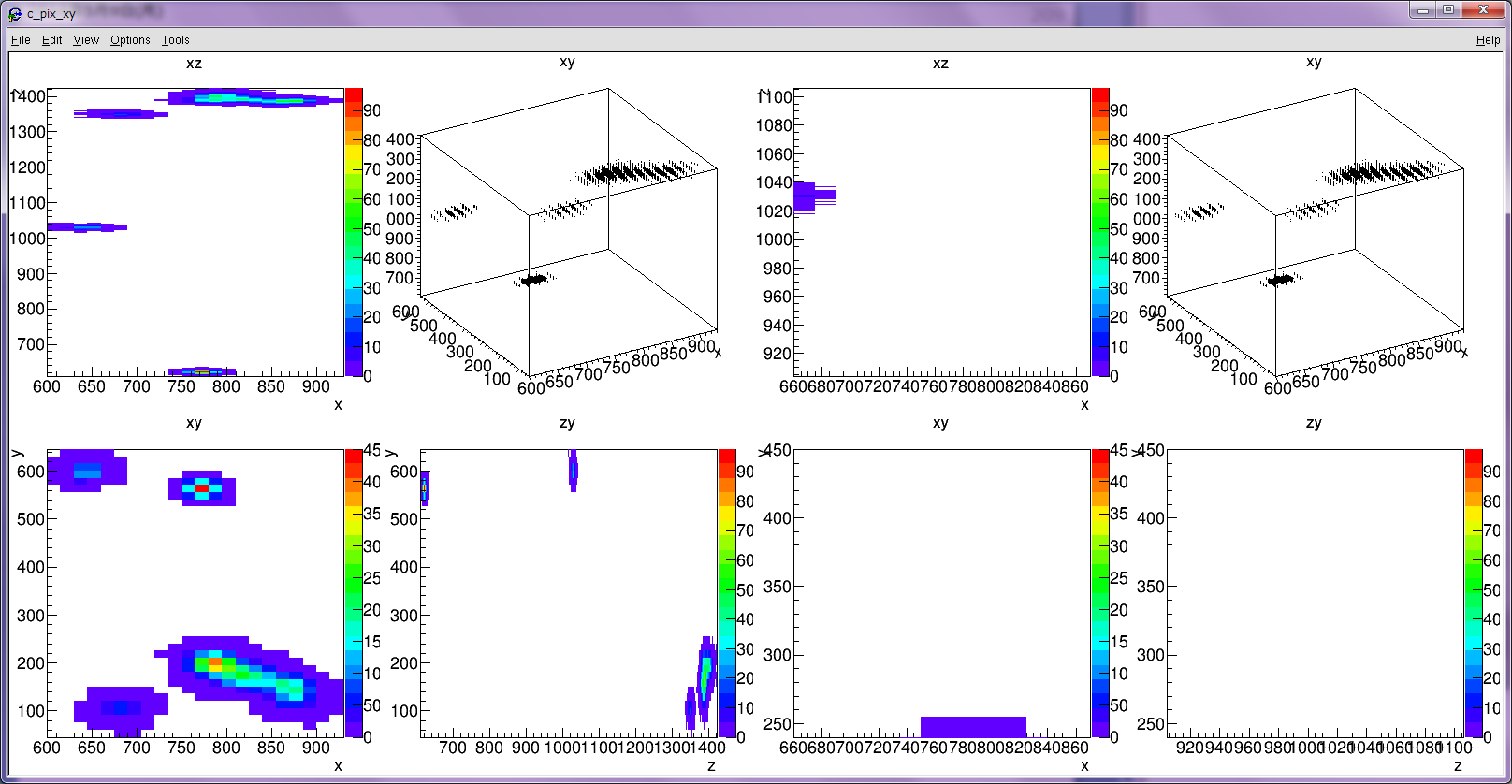 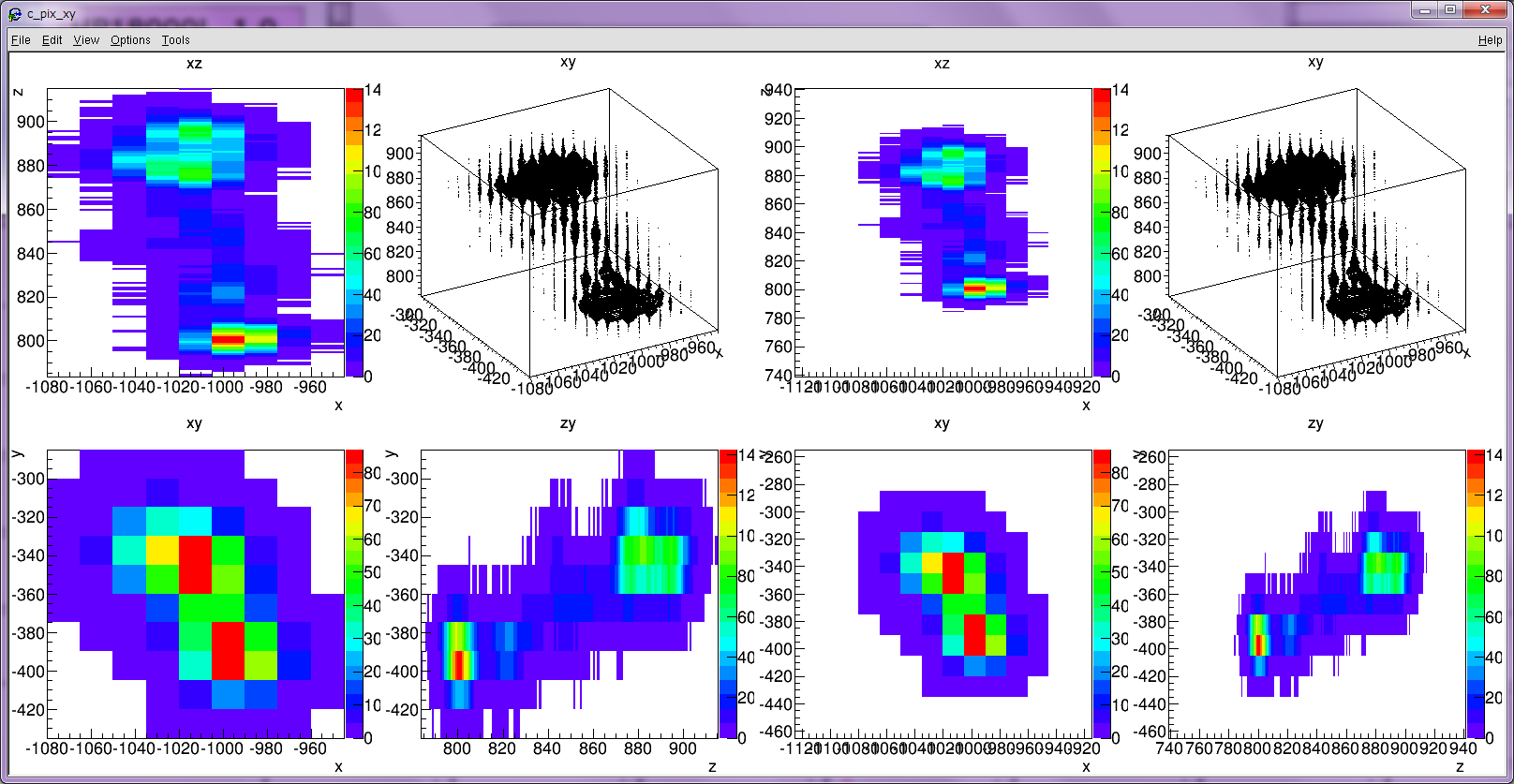 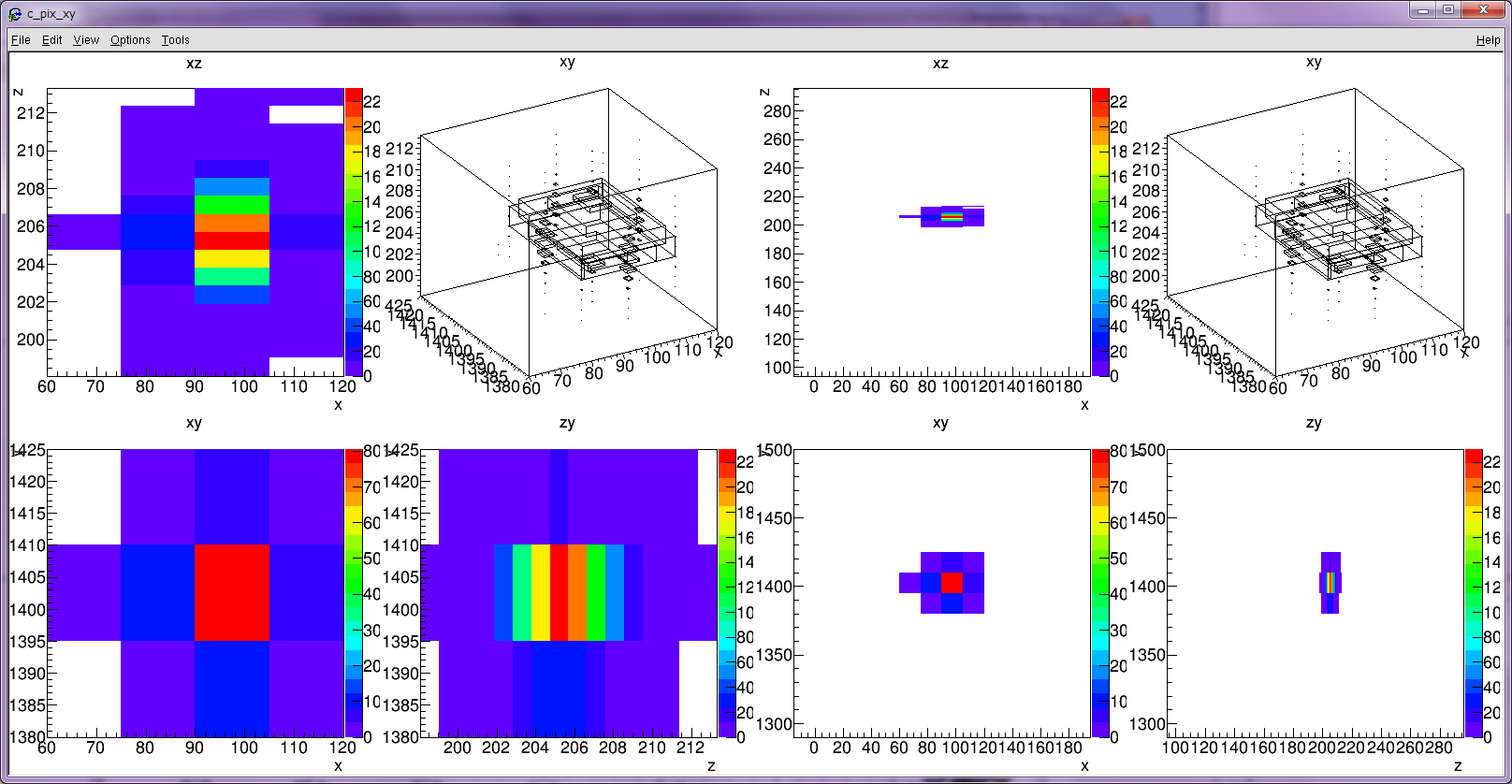 感度予想
arXiv:1106.3630v1 (NEXT)
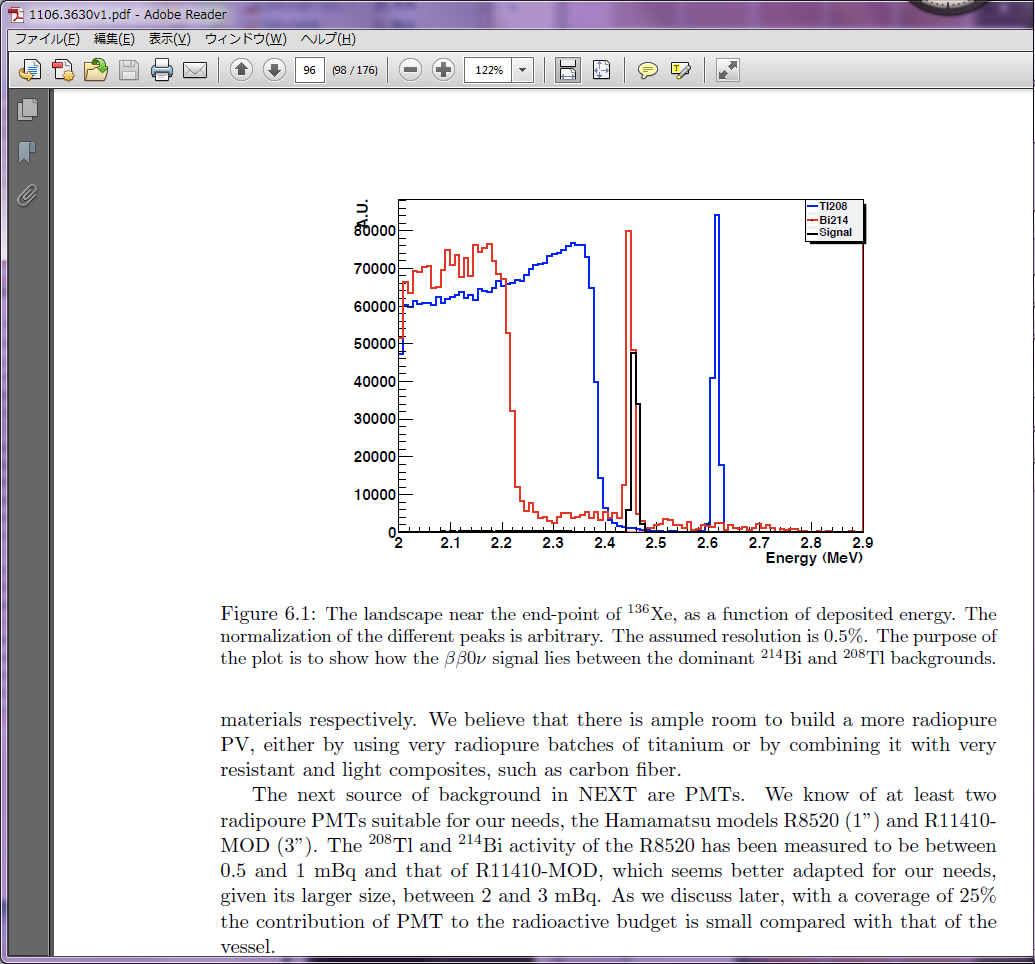 2447keV
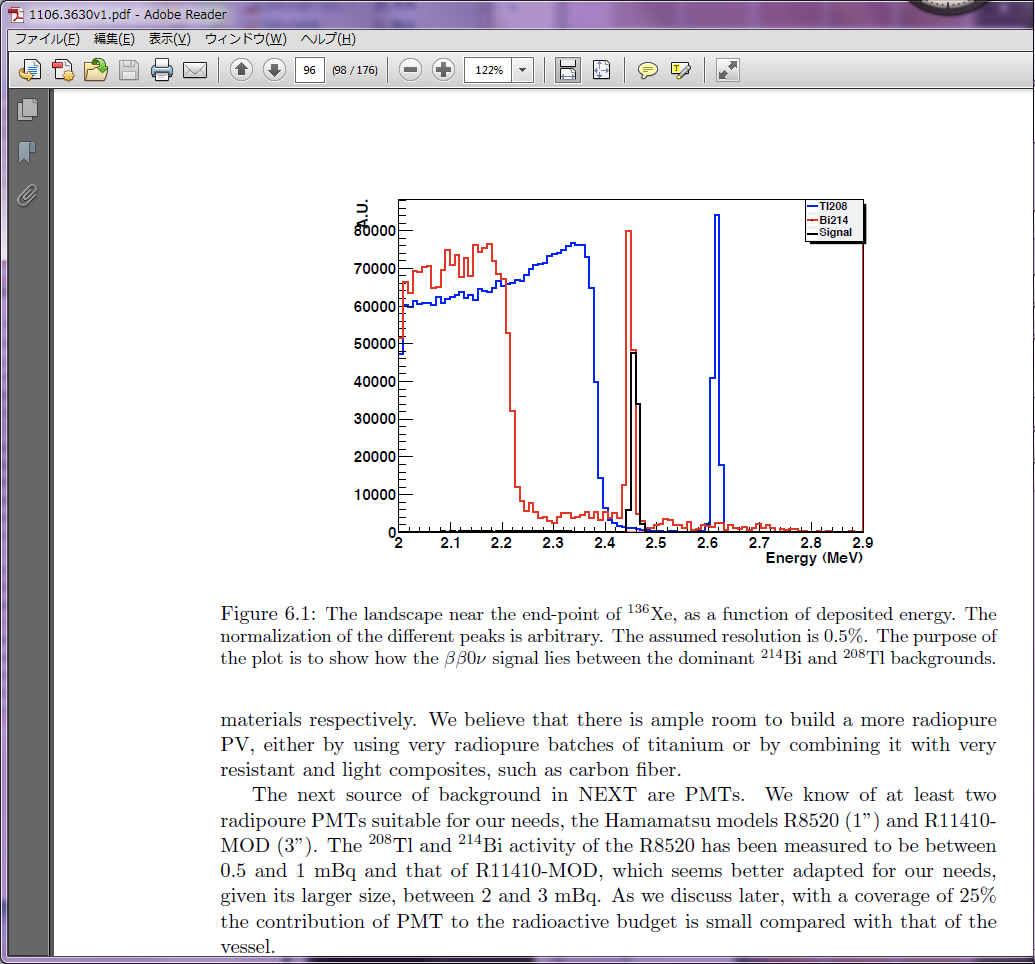 仮定
1 ton 136Xe
2.9ppt 214Bi @ 圧力容器





感度
mbb=60meV (current)
mbb=20meV (圧力容器の質量を減らす: 10ton --> 100kg)（高圧水シールドなど）
2614keV
2458keV
0.5% (FWHM) is assumed
重い（10ton）
EXOの銅の上限値
立体角
コンプトン（98%）
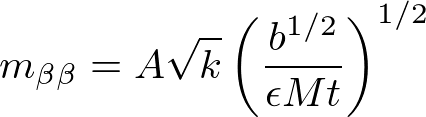 BG シミュレーション
energy of lower blob
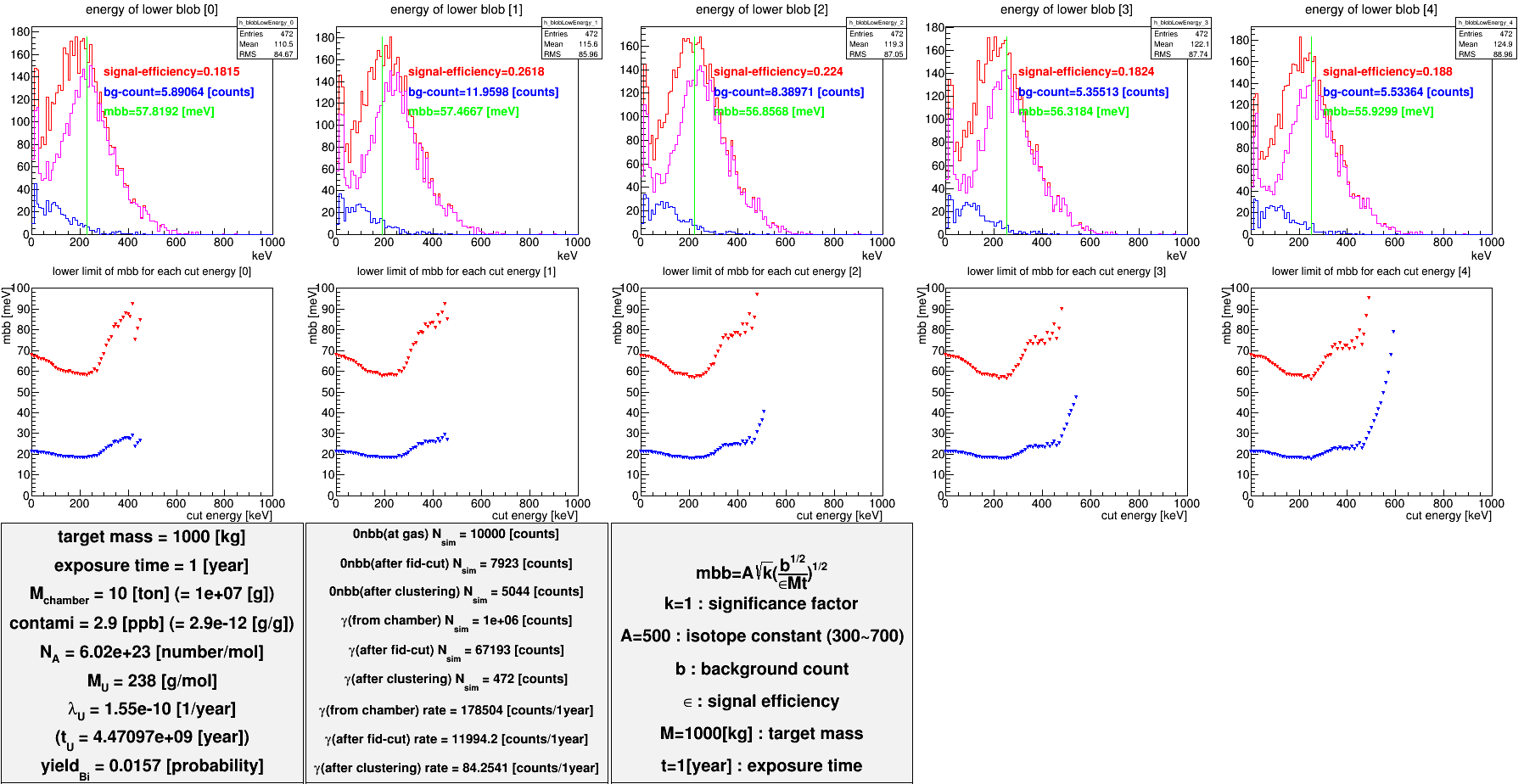 仮定
1 ton 136Xe
2.9ppt 214Bi in 圧力容器

感度
mbb=60meV (current)
mbb=20meV (圧力容器の質量を減らす: 10ton --> 100kg)
EXOの銅の上限値
重い（10ton）
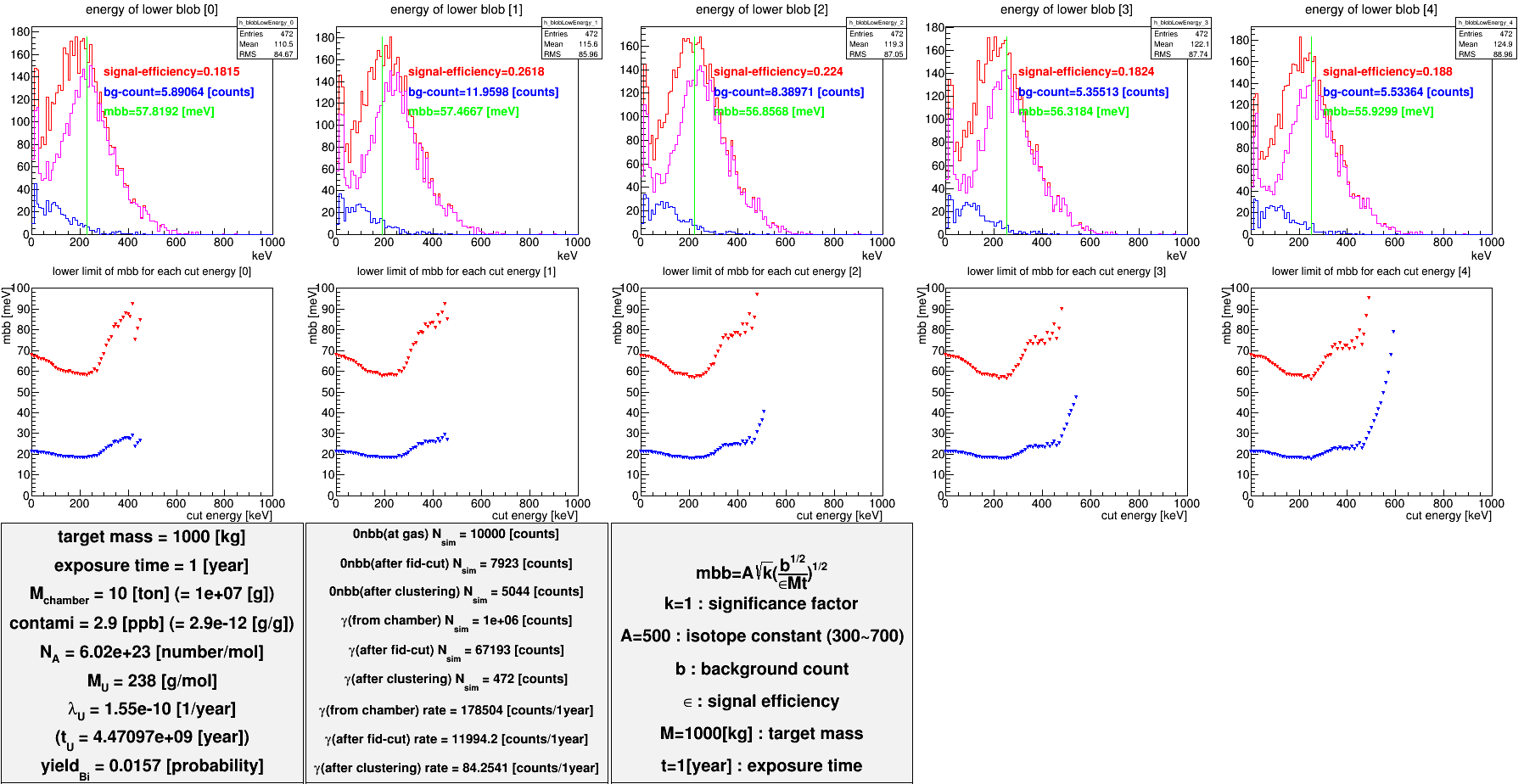 current simulation
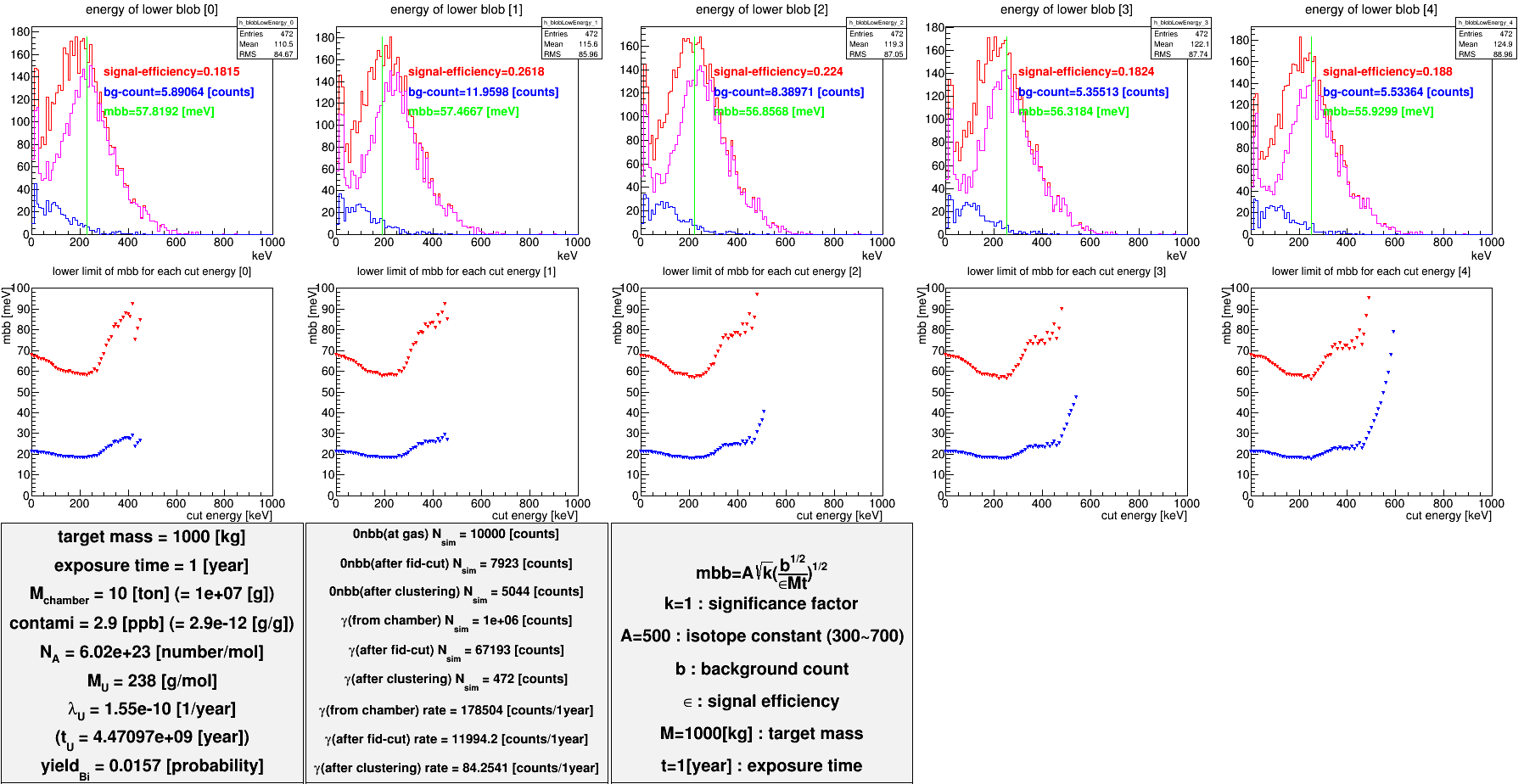 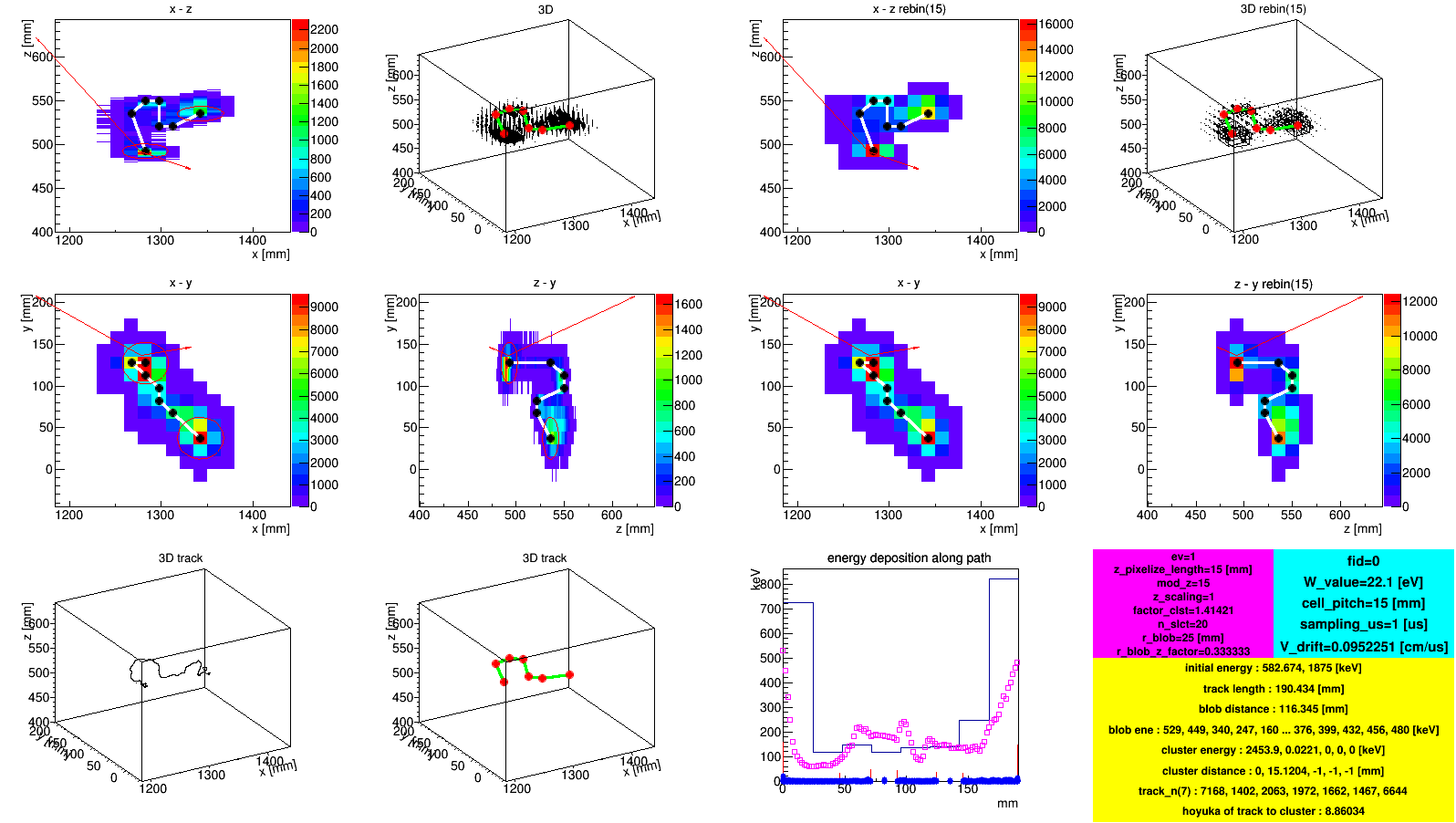 chamber mass: 10ton --> 100kg
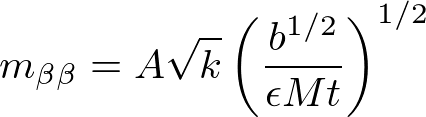 original electron track
reconstructed track
BG
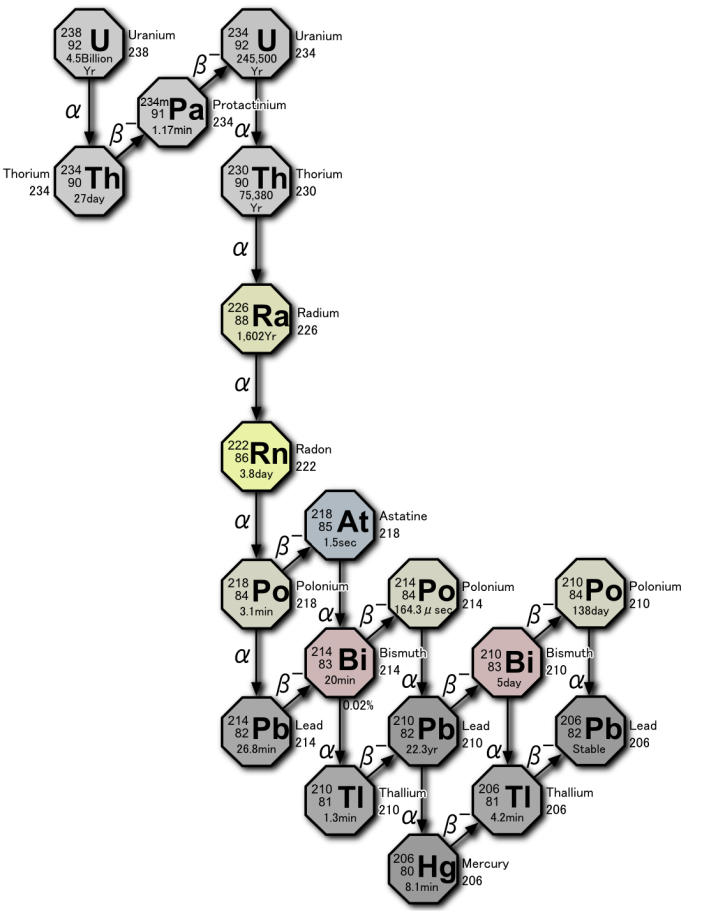 rate of g-ray from
 214Bi (2448keV)
Avogadro number
6.02x1023[/mol]
branching ratio
0.0157
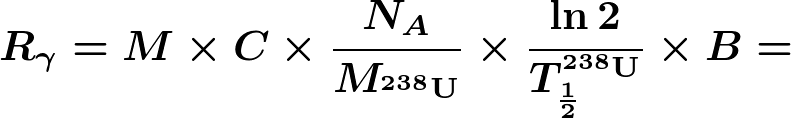 180000
[cts/year]
chamber mass
107[g](=10ton)
half life of 238U
4.468x109[year]
contamination
2.9x10-12(=2.9ppt)
atomic weight of 238U
238 [g/mol]
solid angle (chamber --> gas)
98% is Compton
Simulated signal-efficiency and BG-rate
for each analysis steps
AXEL 計画
2017
2016
2015
2018
2019
2020
2021
2014
2013
秋山M論
高圧XeのR&D開始
ELは光るのか？　試験
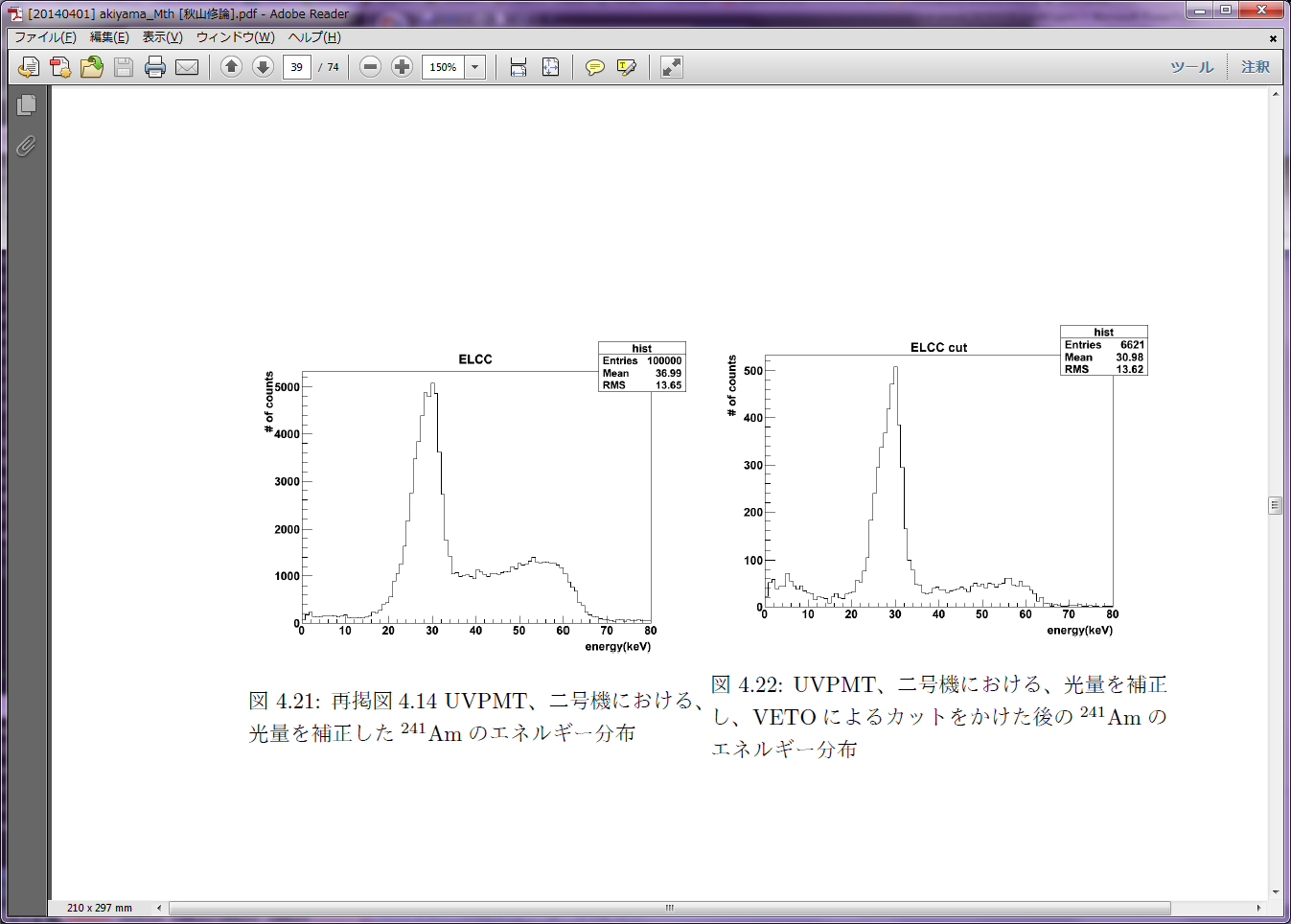 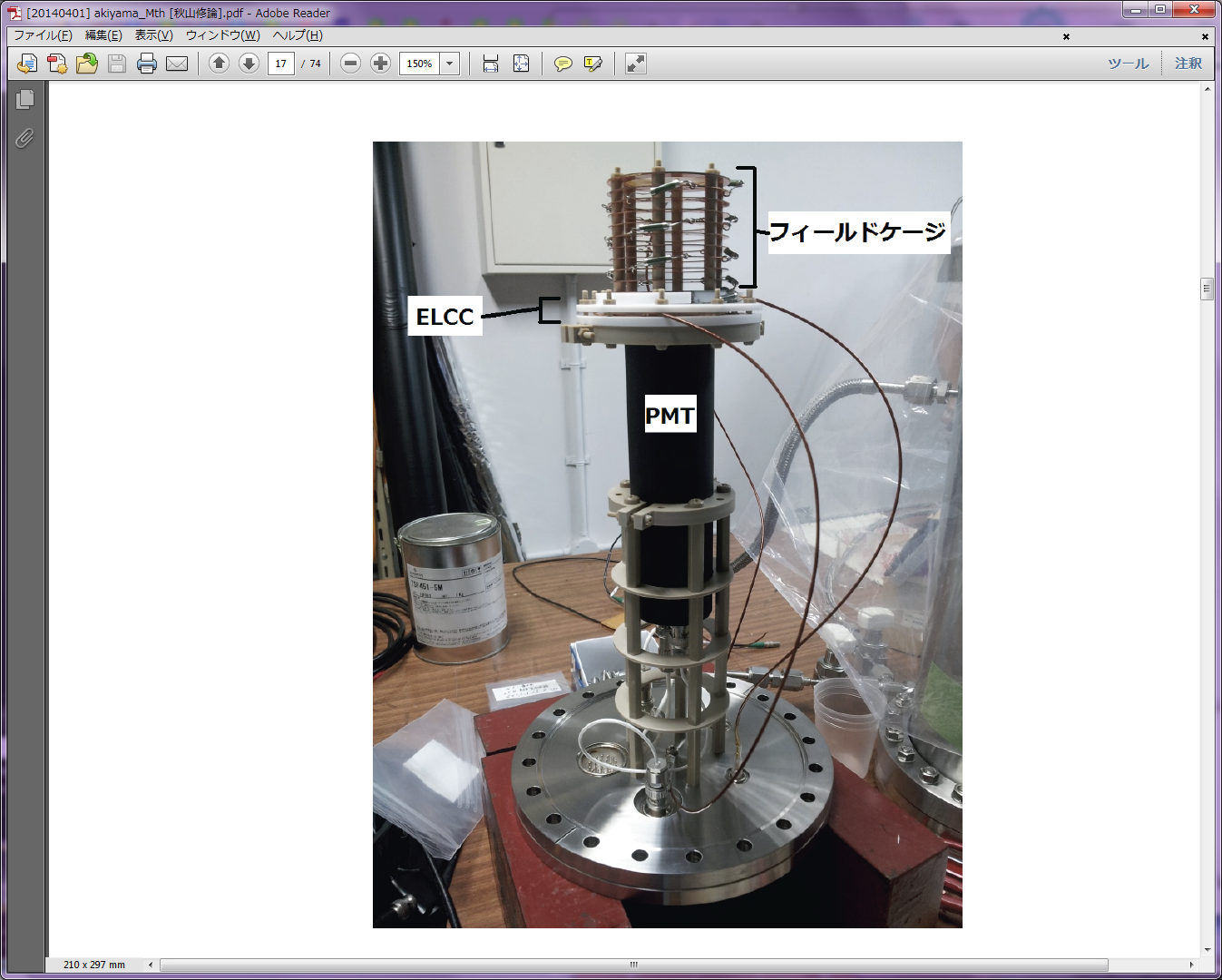 Escape peak
29.8keV
241Am
59.5keV
AXEL 計画
2017
2016
2015
2018
2019
2020
2021
2014
2013
秋山M論
高圧XeのR&D開始
HP10L初信号
ELCCの原理検証
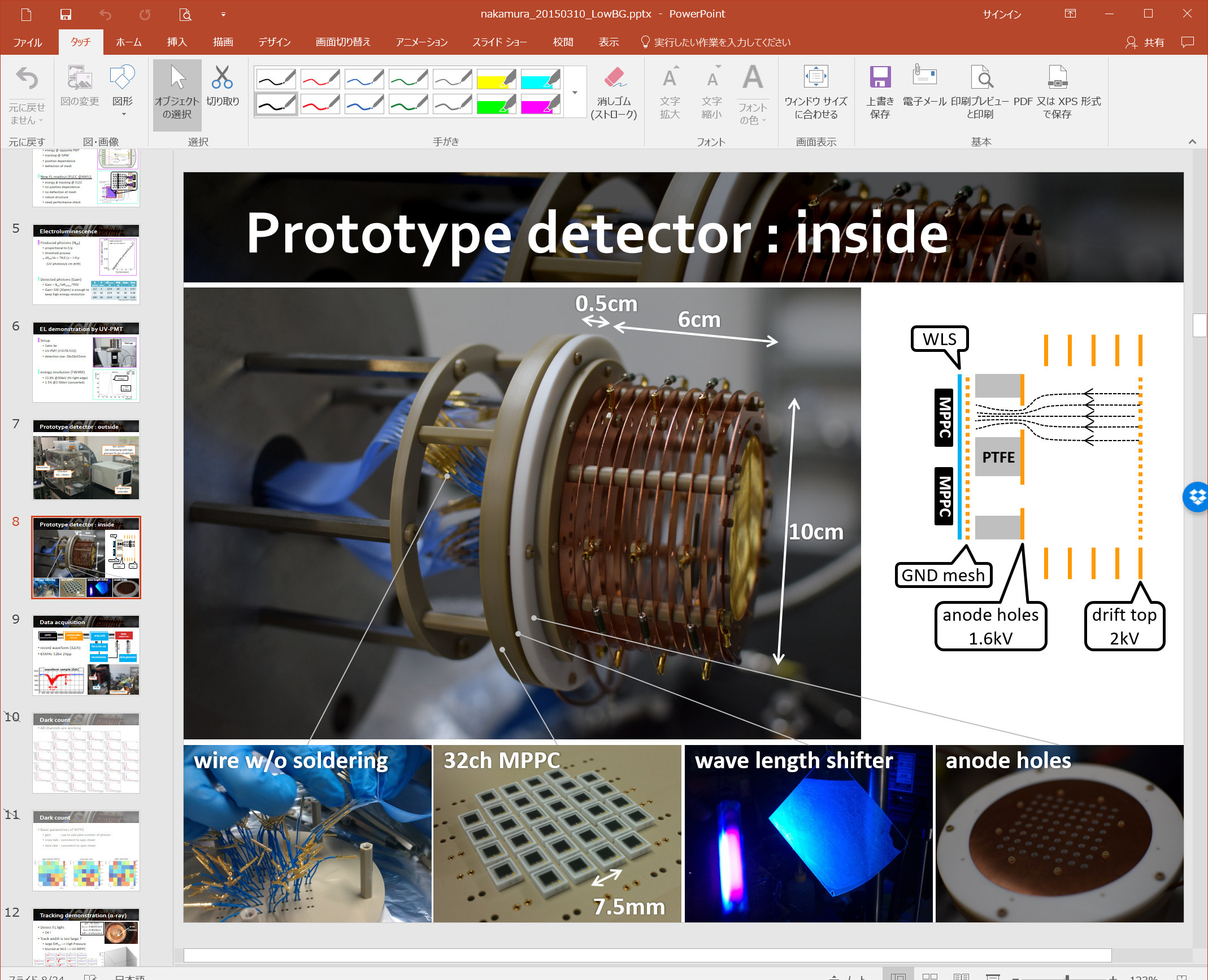 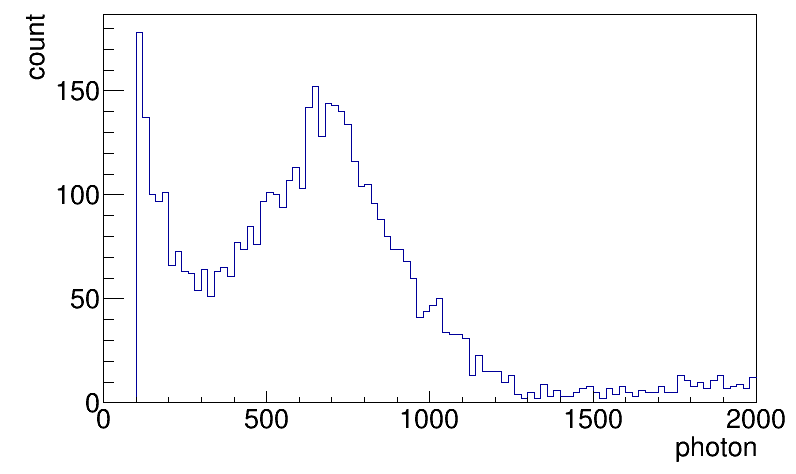 Xe 1atm
イベントディスプレイ
MPPCとPMTの波形を取得
EL光とシンチレーション光を測定
MPPC: 65MHz 12bit 2Vpp
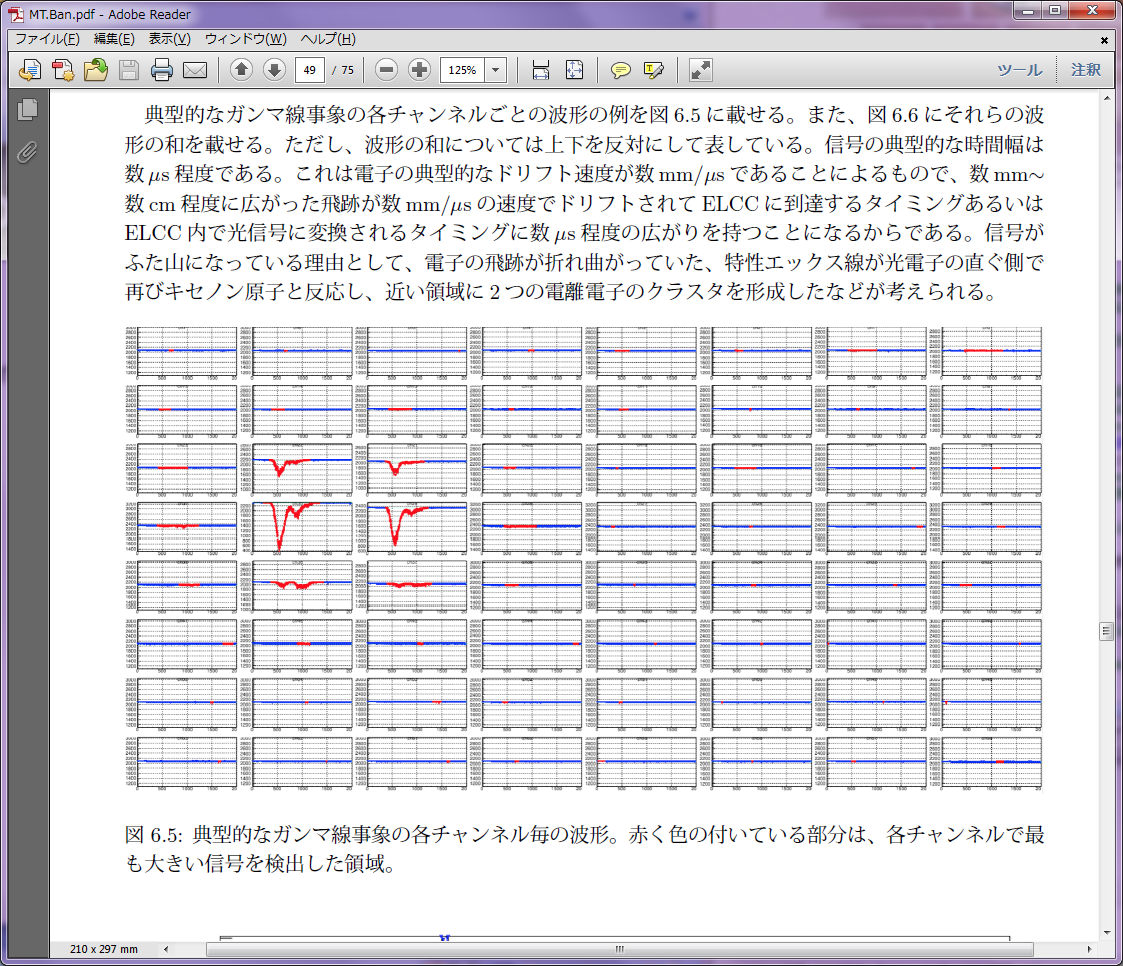 PMT: 100MHz 14bit 2Vpp
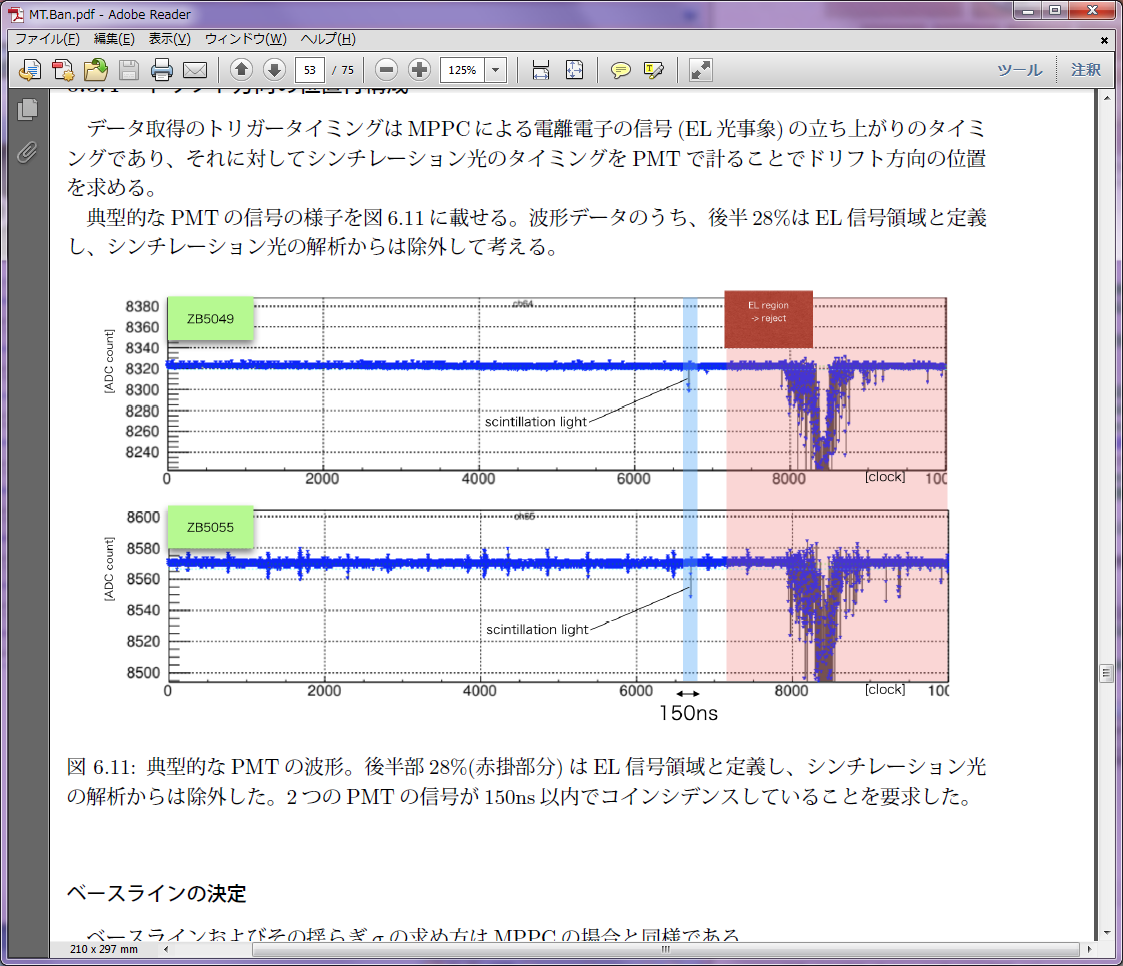 AXEL 計画
2017
2016
2015
2018
2019
2020
2021
2014
2013
秋山M論
潘・柳田M論
高圧XeのR&D開始
32⇒64ch、PMT追加
1⇒4atm、fid-cut
HP10L初信号
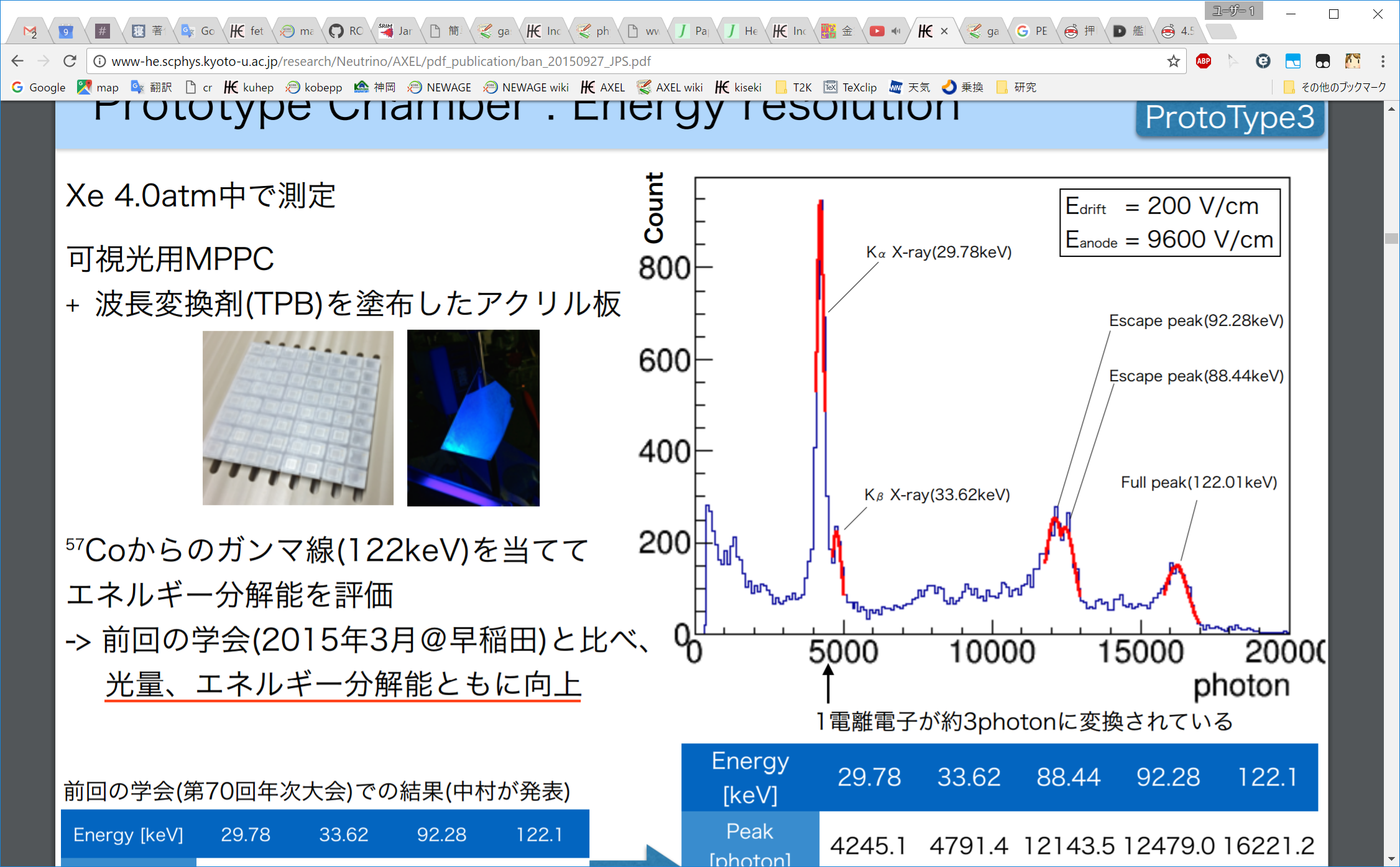 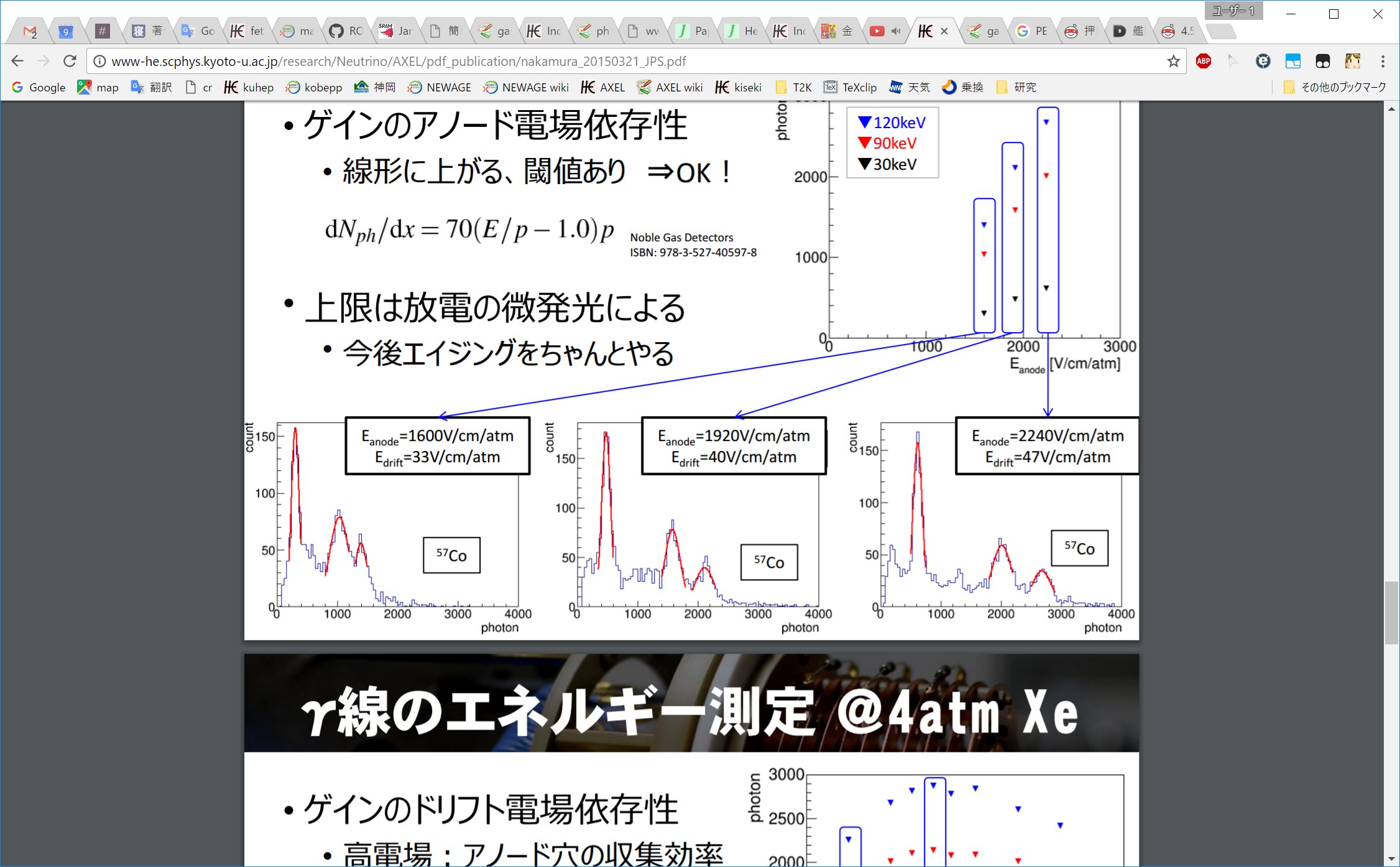 AXEL 計画
2017
2016
2015
2018
2019
2020
2021
2014
2013
秋山M論
潘・柳田M論
放電対策、ガス循環
高圧XeのR&D開始
VUV-MPPC、z：6⇒9cm
32⇒64ch、PMT追加
1⇒4atm、fid-cut
HP10L初信号
arxiv: 1701.03931
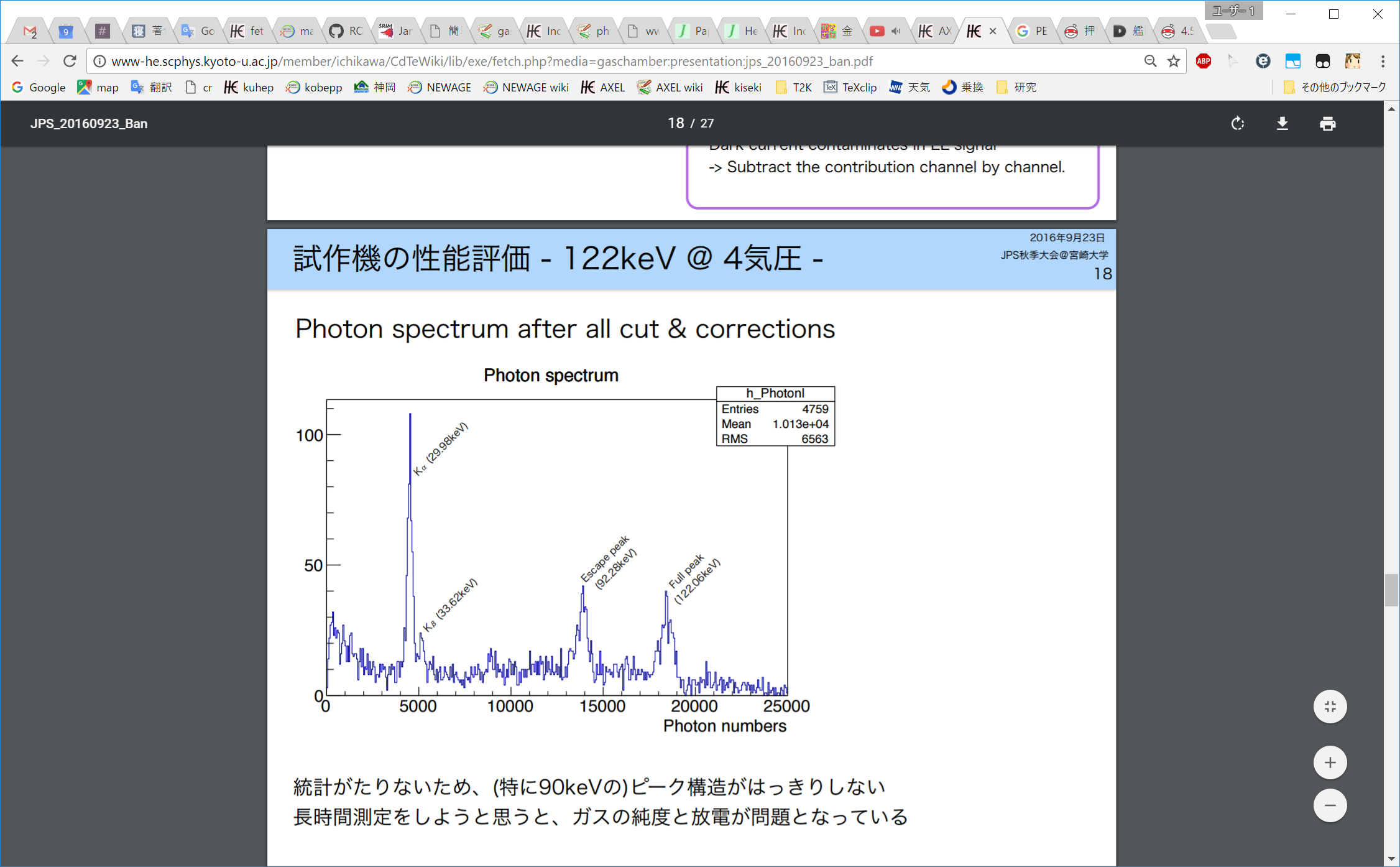 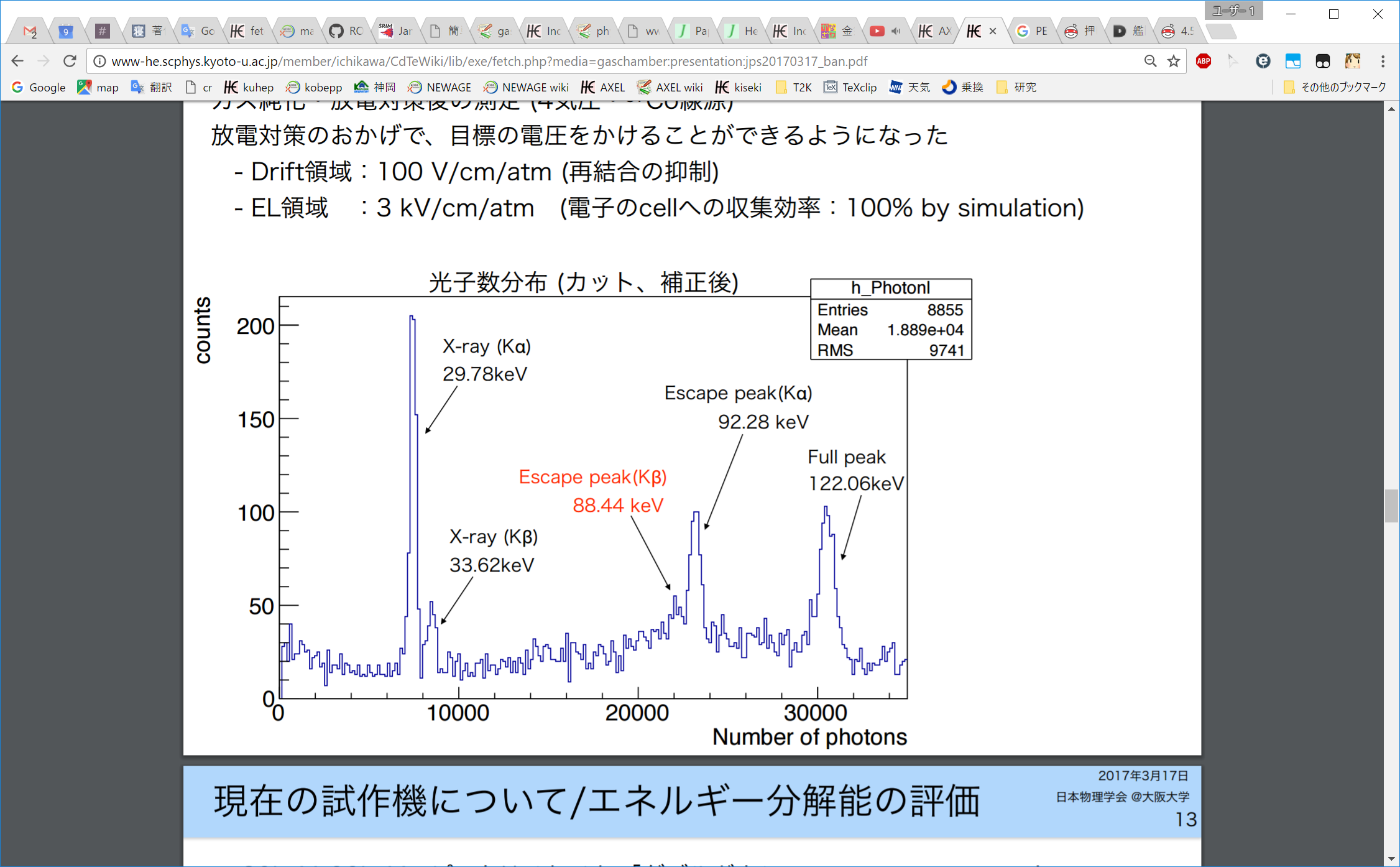 エネルギー分解能
測定したエネルギー: 30,34,88,92,122 keV
Q値（2.5MeV）に外挿
                       : 1.61%FWHM
                       : 0.59%FWHM
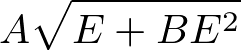 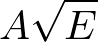 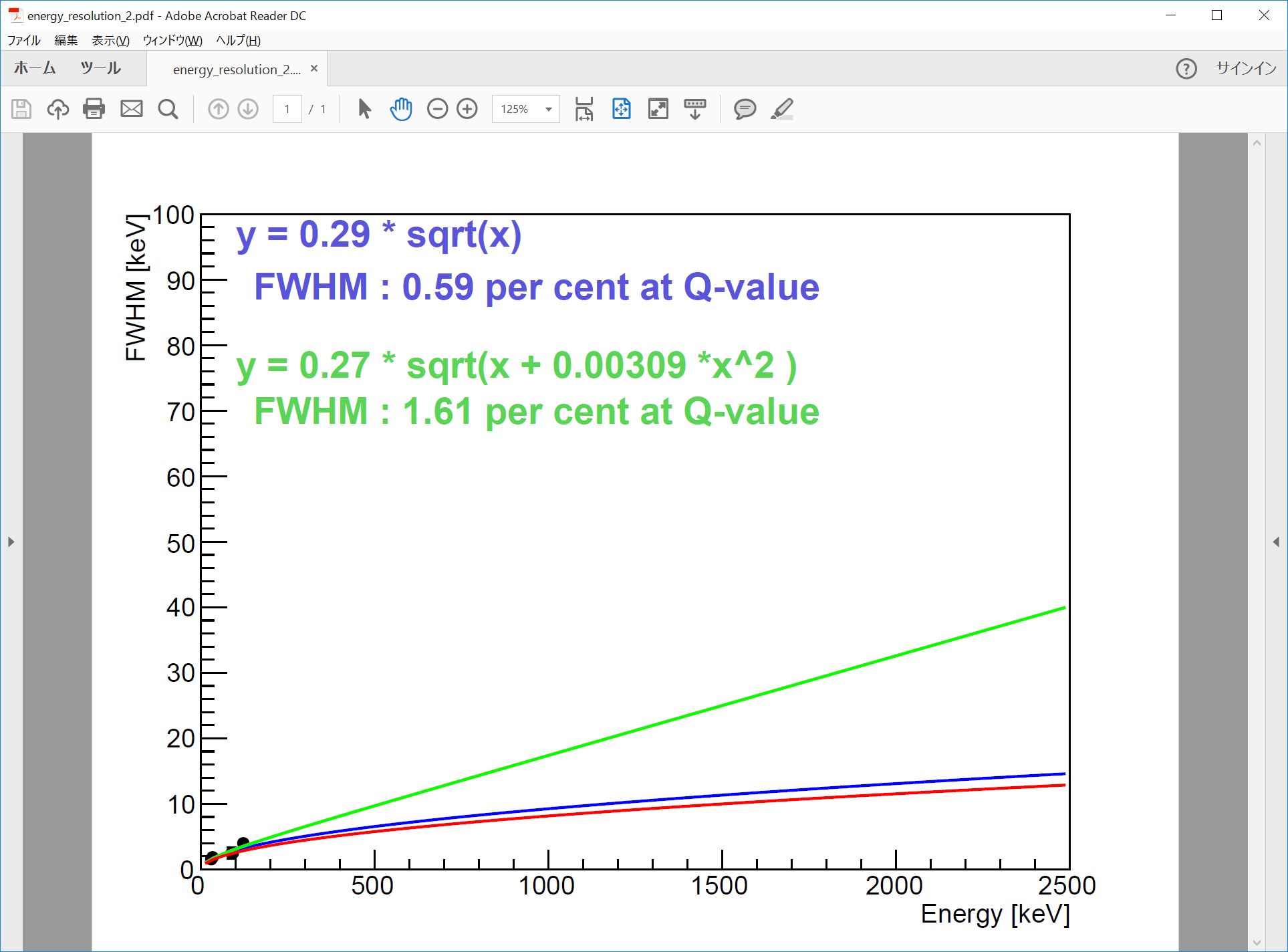 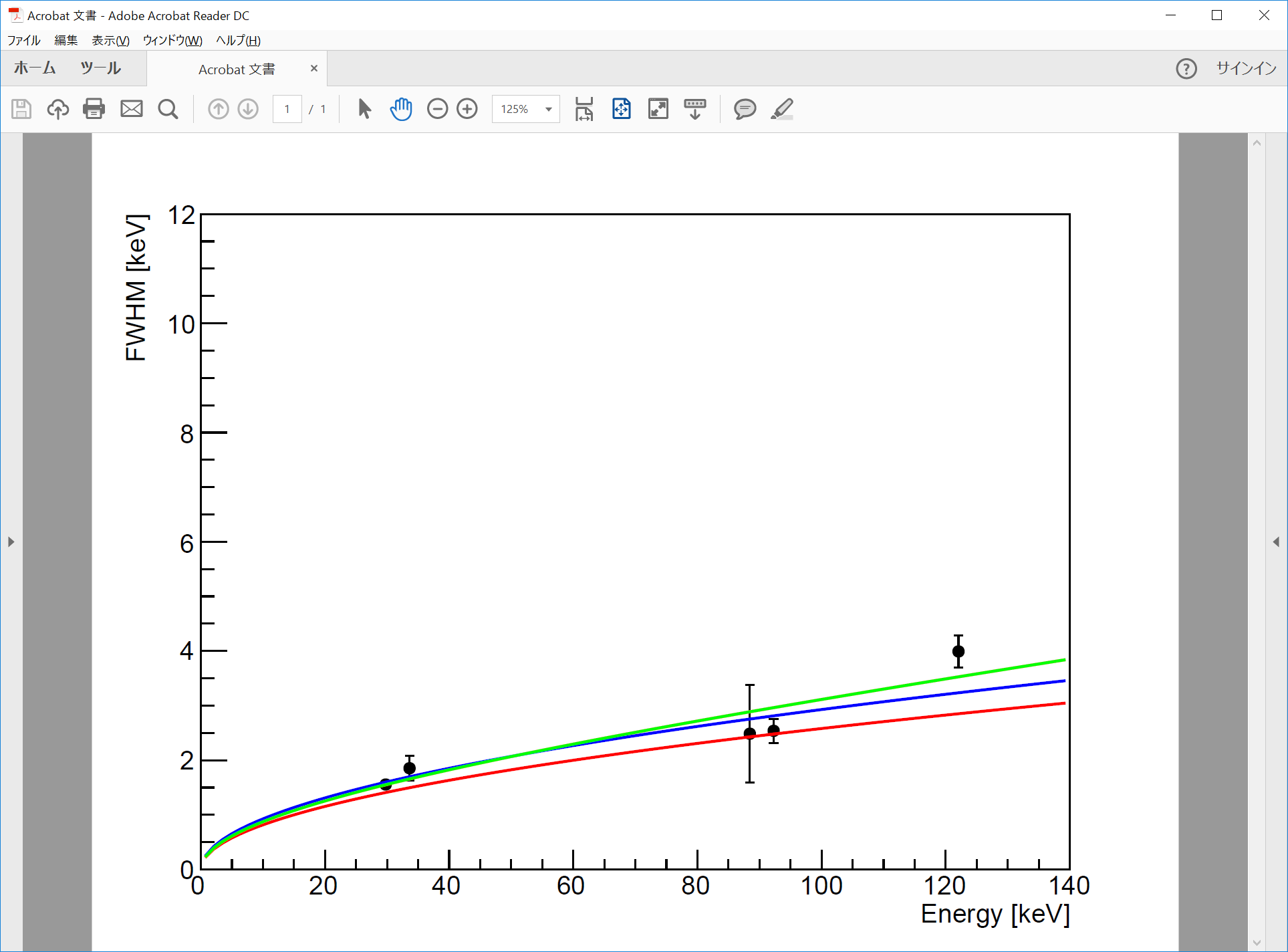 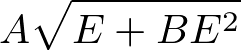 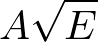 0.5%FWHM@2.5MeV
エネルギー分解能
測定したエネルギー: 30,34,88,92,122 keV
Q値（2.5MeV）に外挿
                       : 1.61%FWHM
                       : 0.59%FWHM
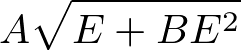 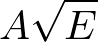 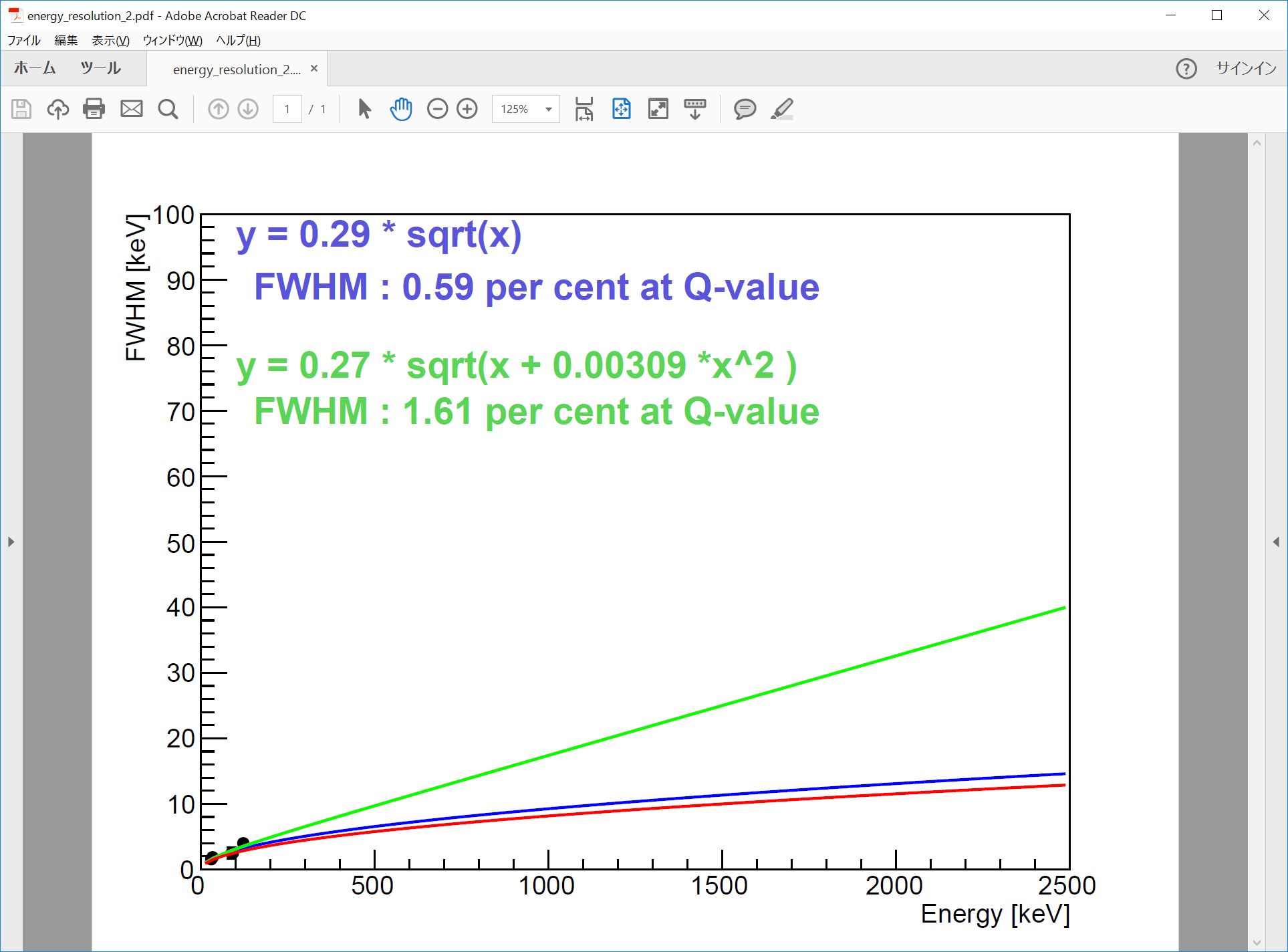 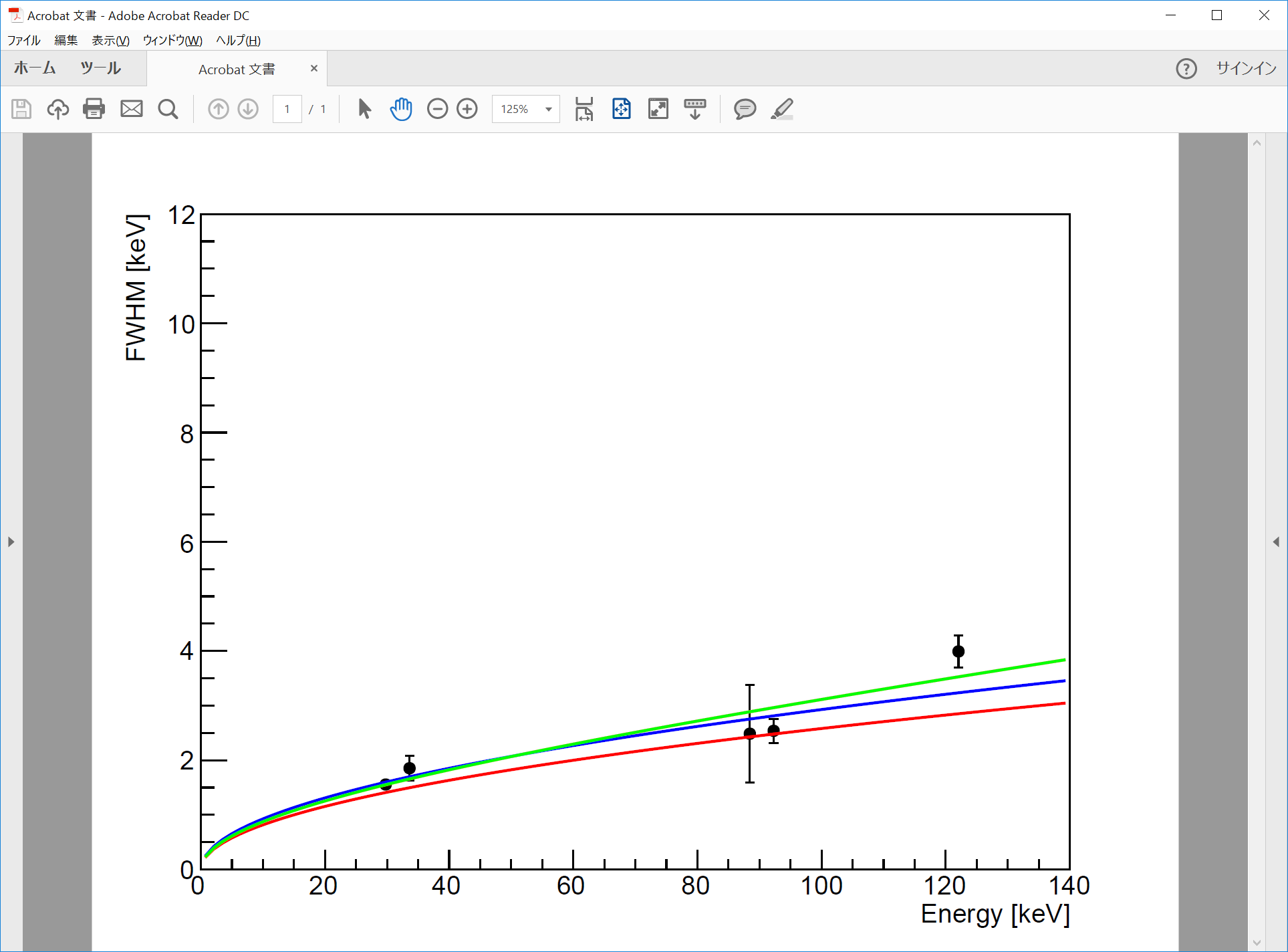 もっと高いエネルギーで測定したい
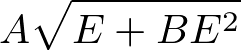 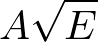 0.5%FWHM@2.5MeV
AXEL 計画
今
2017
2016
2015
2018
2019
2020
2021
2014
2013
秋山M論
潘・柳田M論
ELCC改造、511keV
放電対策、ガス循環
高圧XeのR&D開始
VUV-MPPC、z：6⇒9cm
32⇒64ch、PMT追加
1⇒4atm、fid-cut
HP10L初信号
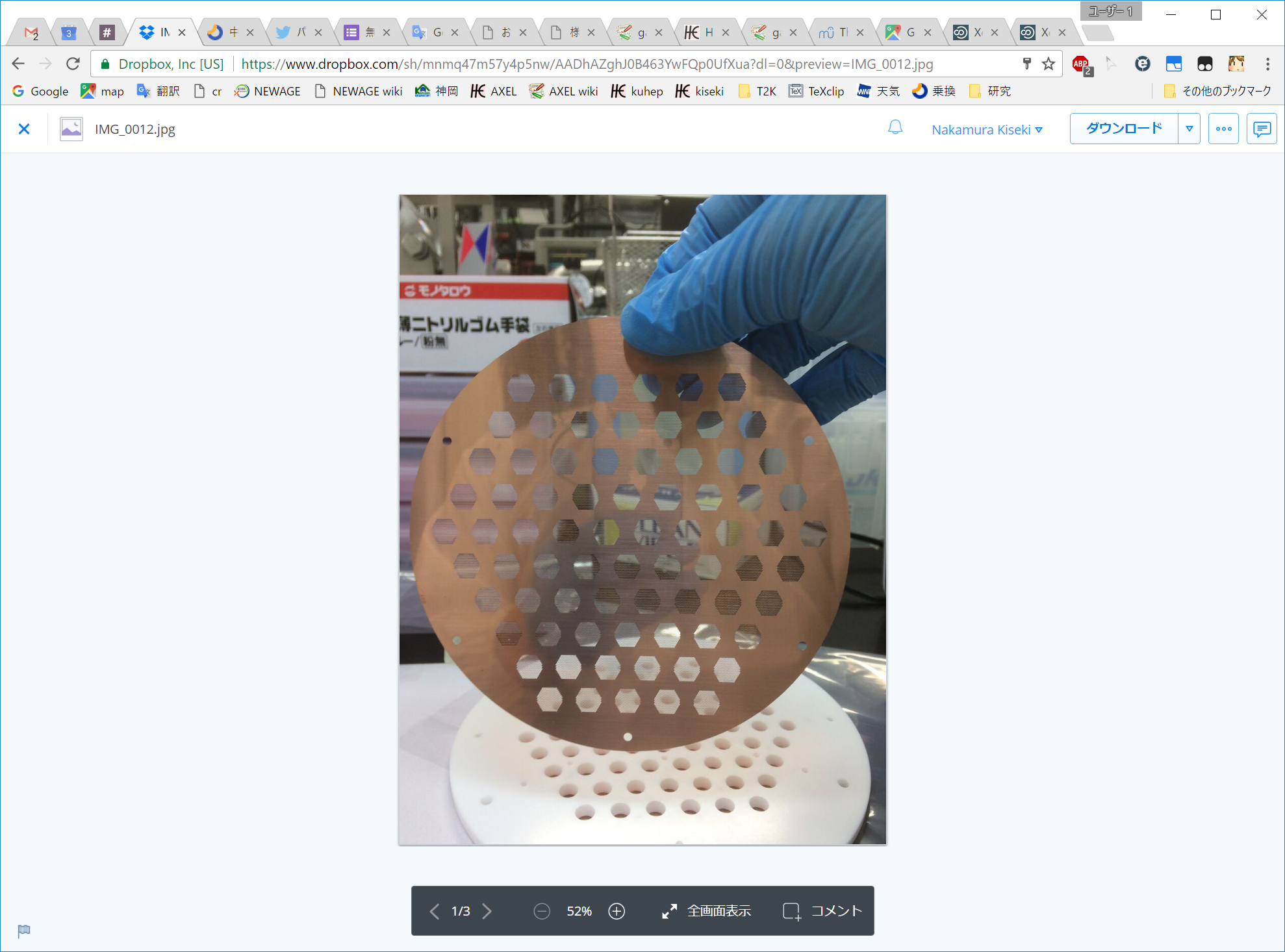 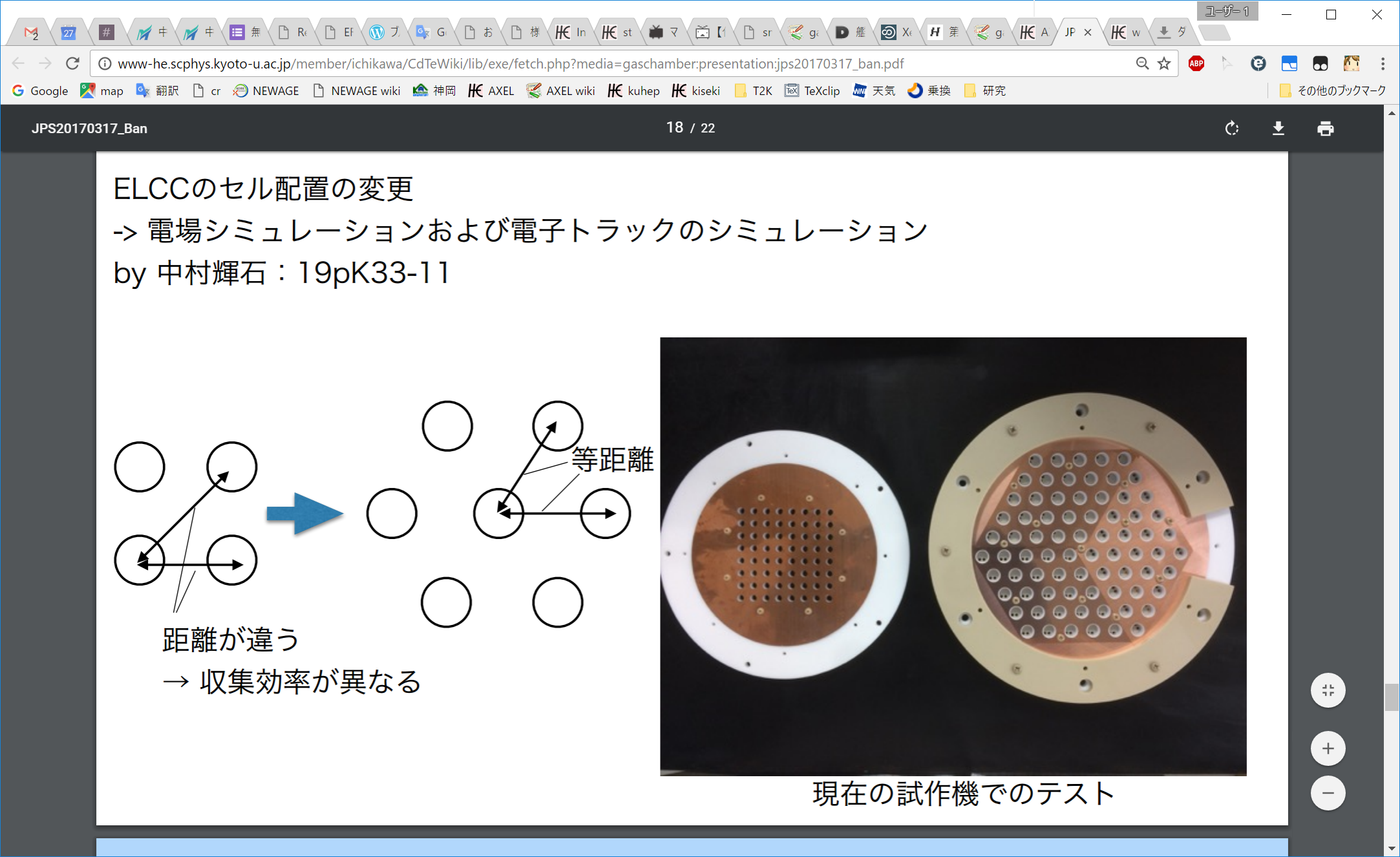 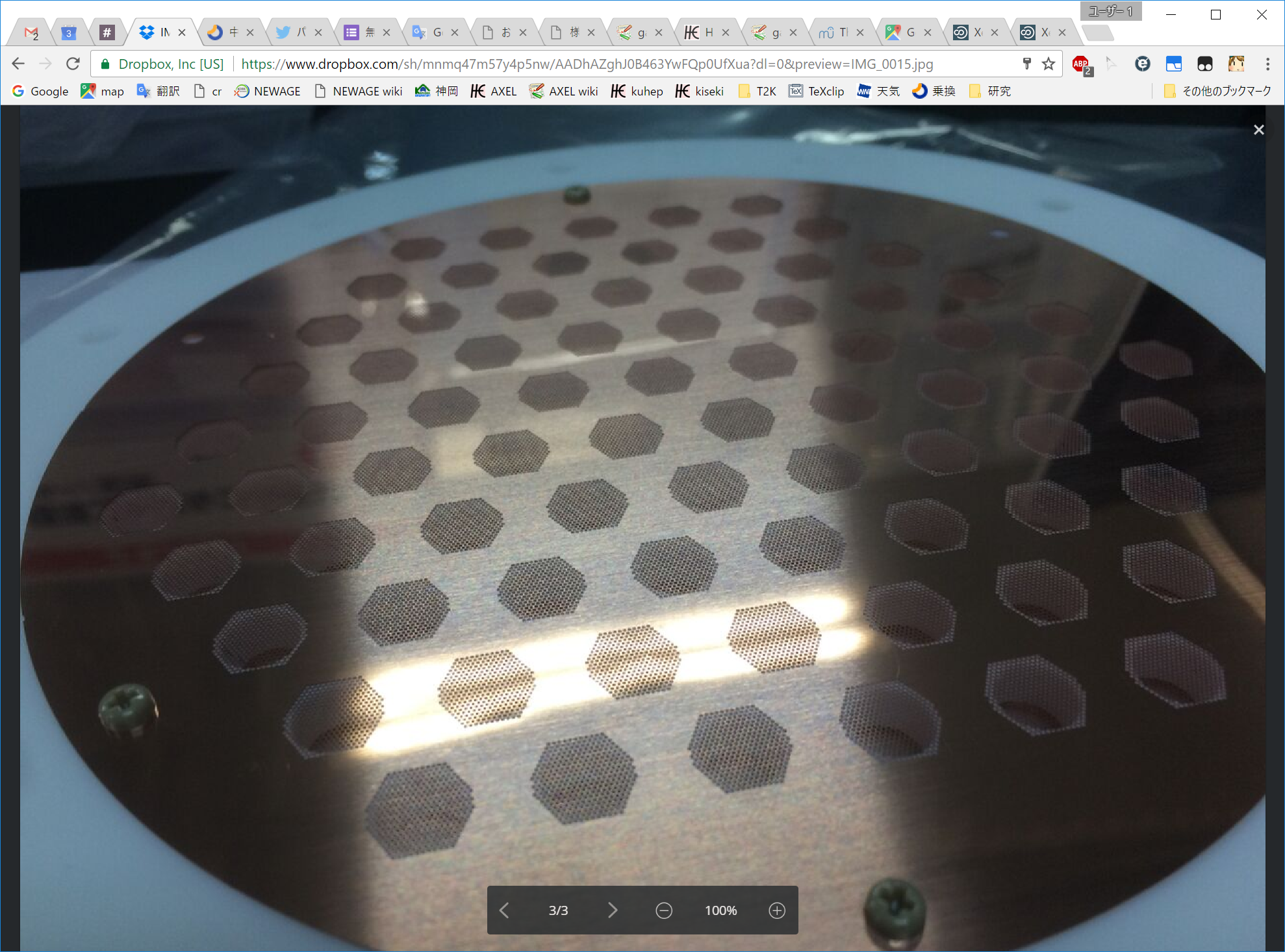 old
new
GND mesh
AXEL 計画　180L検出器
今
2017
2016
2015
2018
2019
2020
2021
2014
2013
回路開発
性能評価
TPC開発
初信号
潘D論（予定）
田中M論
圧力容器納品
吉田・中村和M論（予定）
Q値（2.5MeV）での性能評価
トラッキングの性能評価
大型化の技術獲得
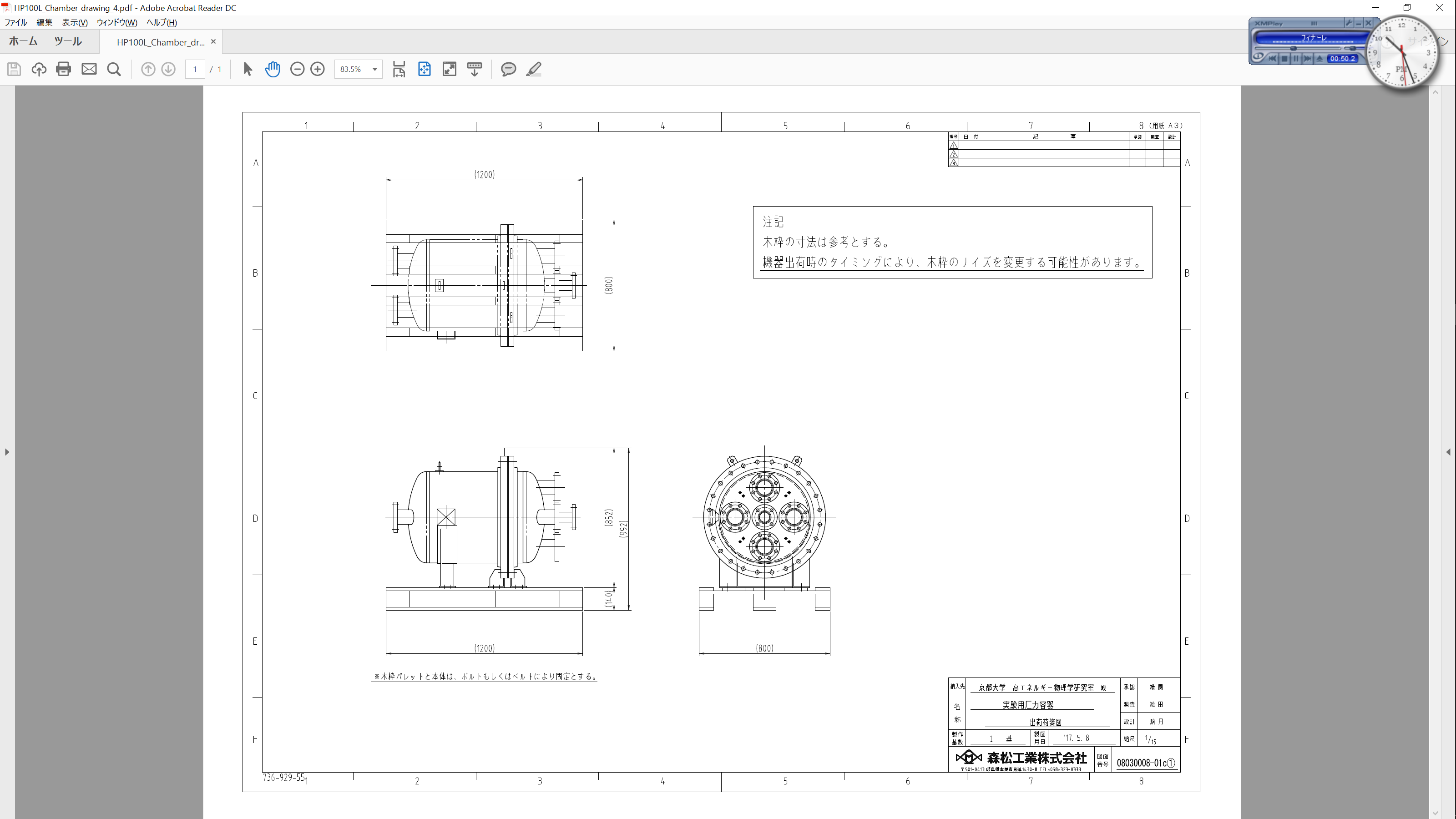 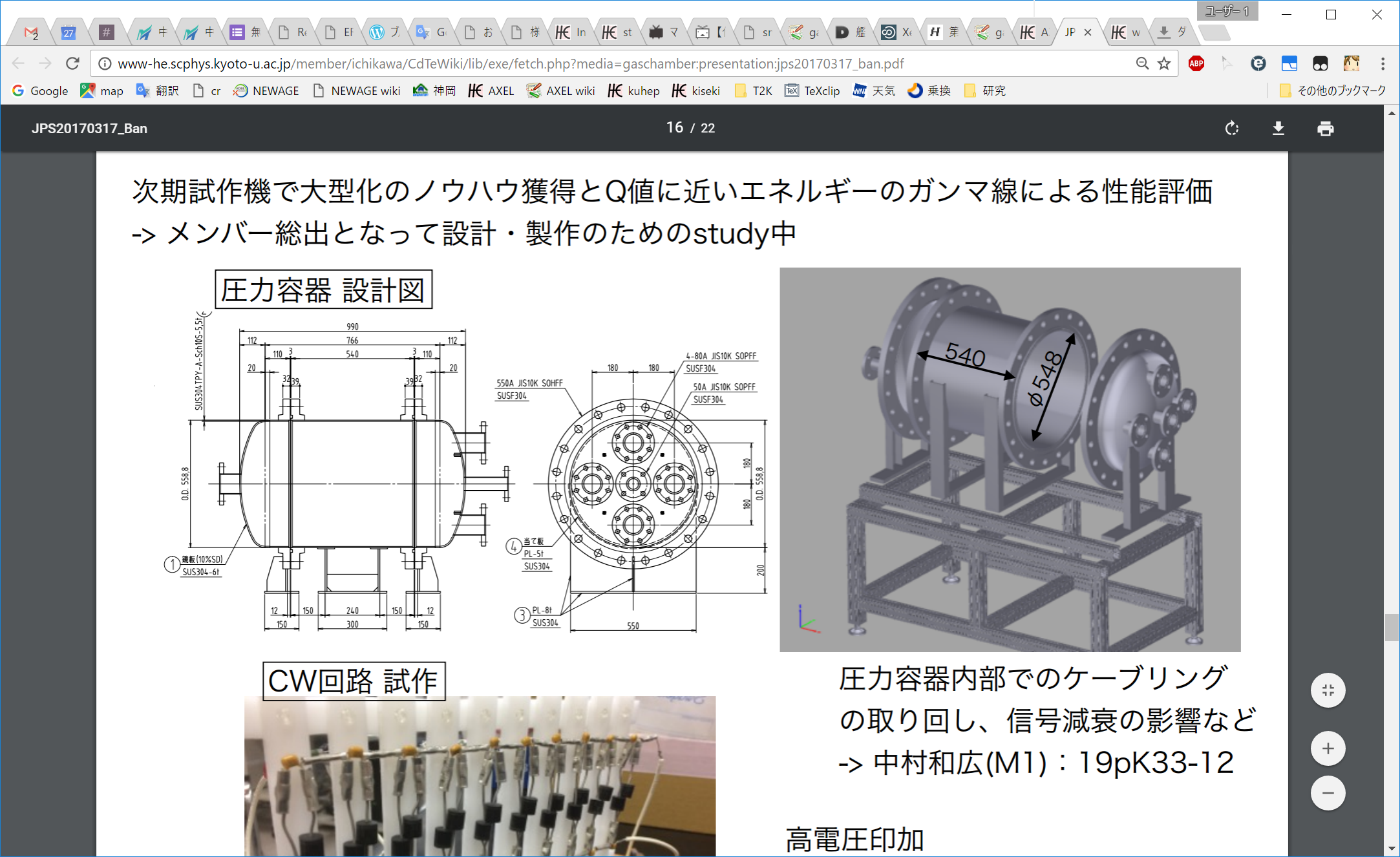 回路開発（2015~）
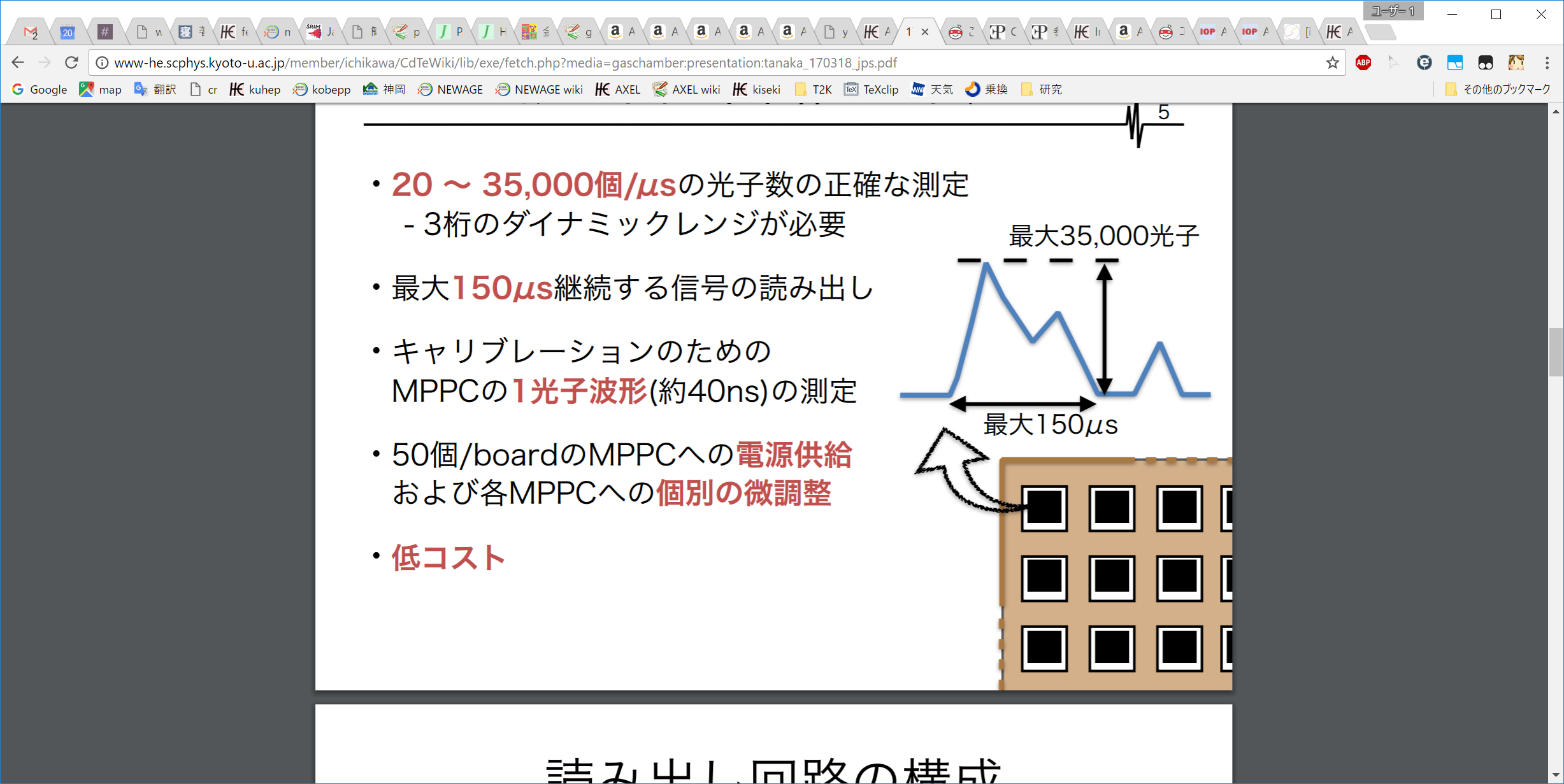 要求性能
電荷量を間違わない回路
しかも多チャンネル
1p.e.のキャリブレーションも

開発状況（2年くらい）
方針を決め、回路図が完成
これから実装図⇒制作
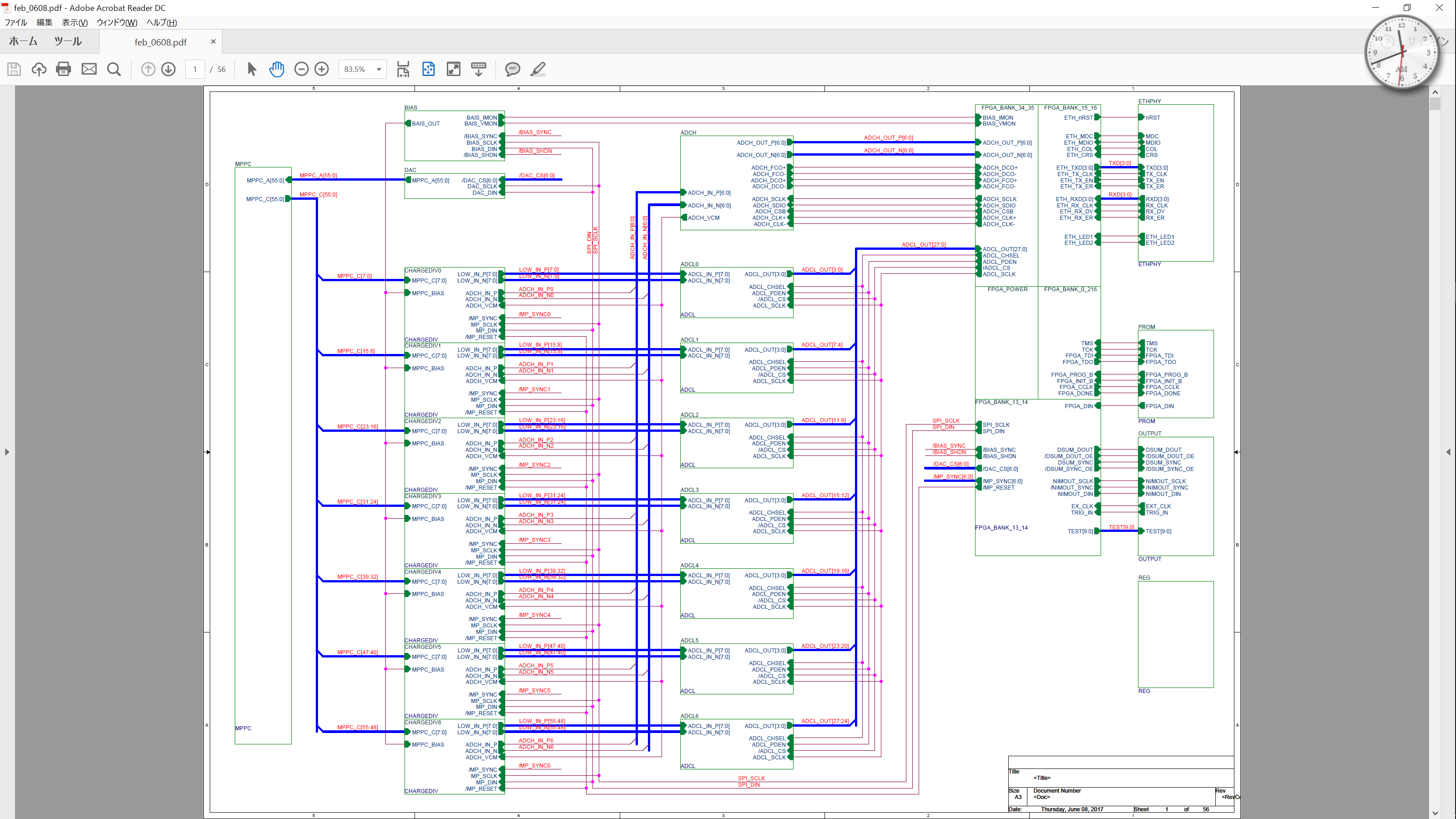 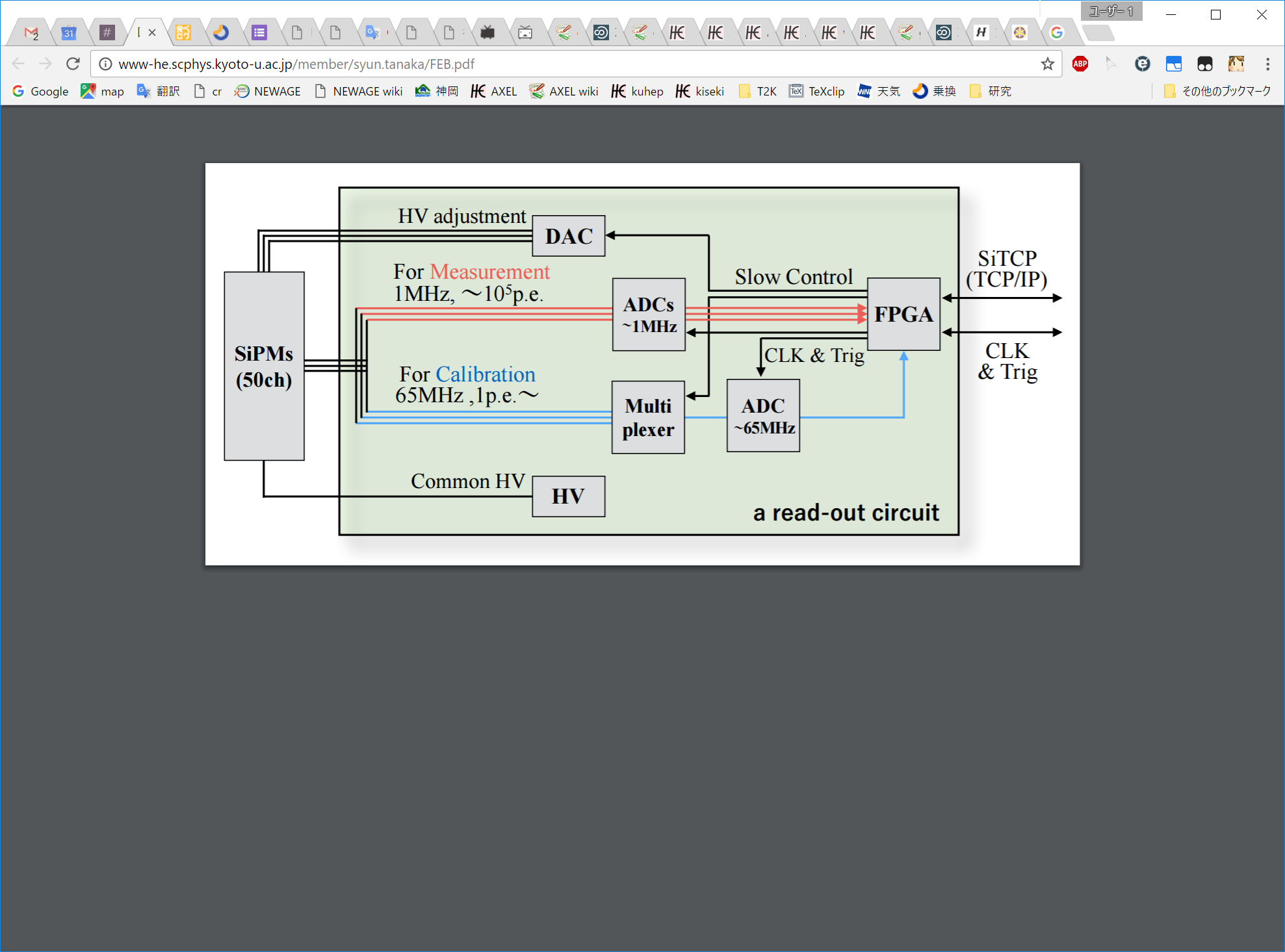 図面完成！
TPC開発（2016~）
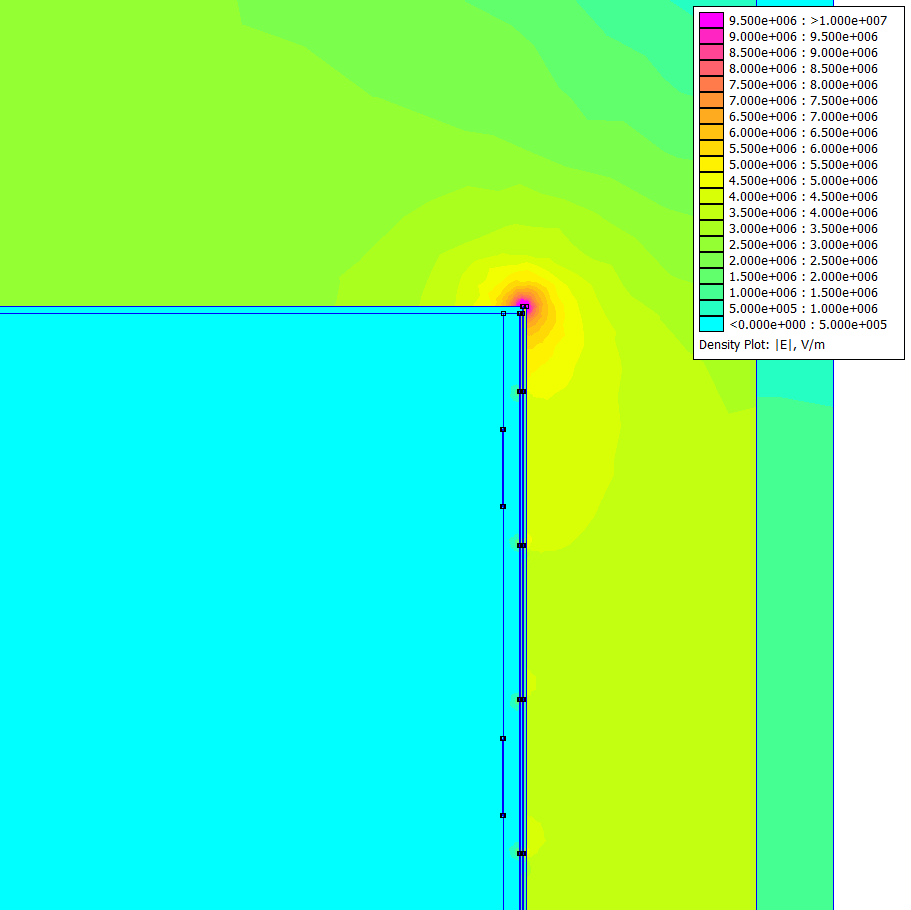 TPCに対する要求
電場がちゃんとかかる
高電圧：70kV
低アウトガス、低物質量、低BG

開発状況
電場計算：OK
コッククロフト：試作機の評価中
TPCケージ：考案・設計・選定中
キャリブレーションシステムも開発中
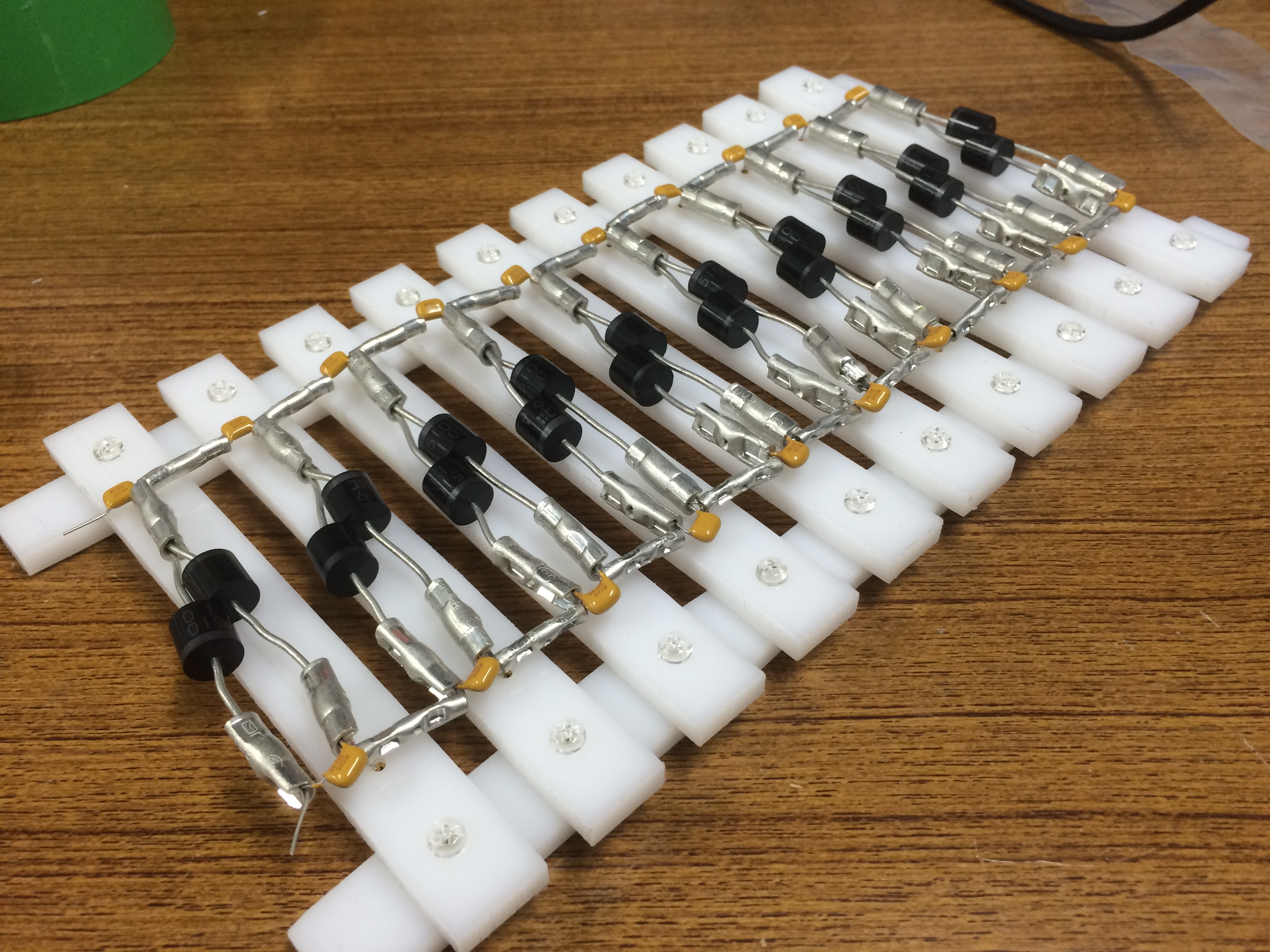 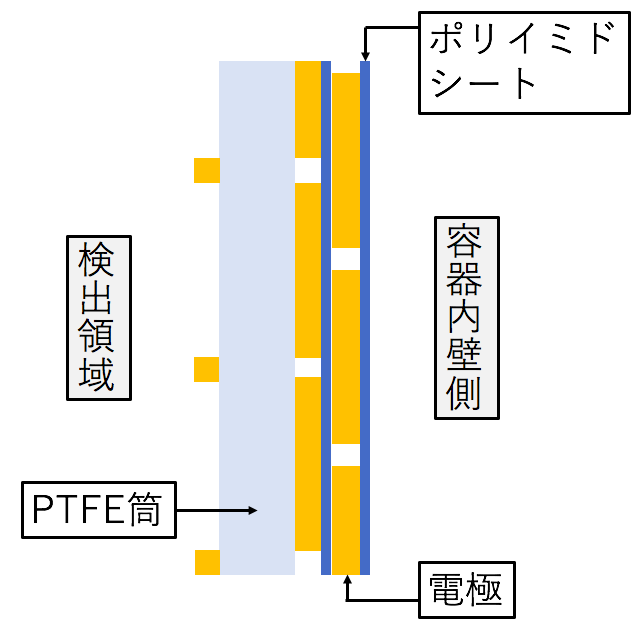 TPC開発（2016~）
低物質量（低アウトガス・低BG）・高電圧・VUV反射
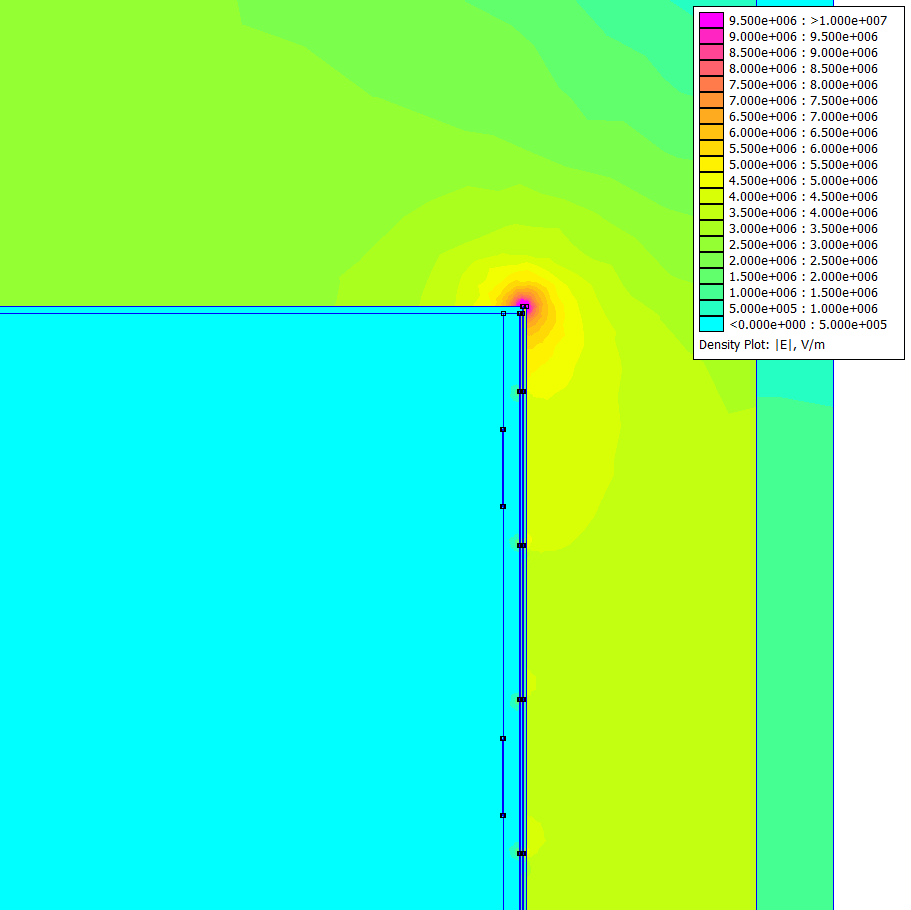 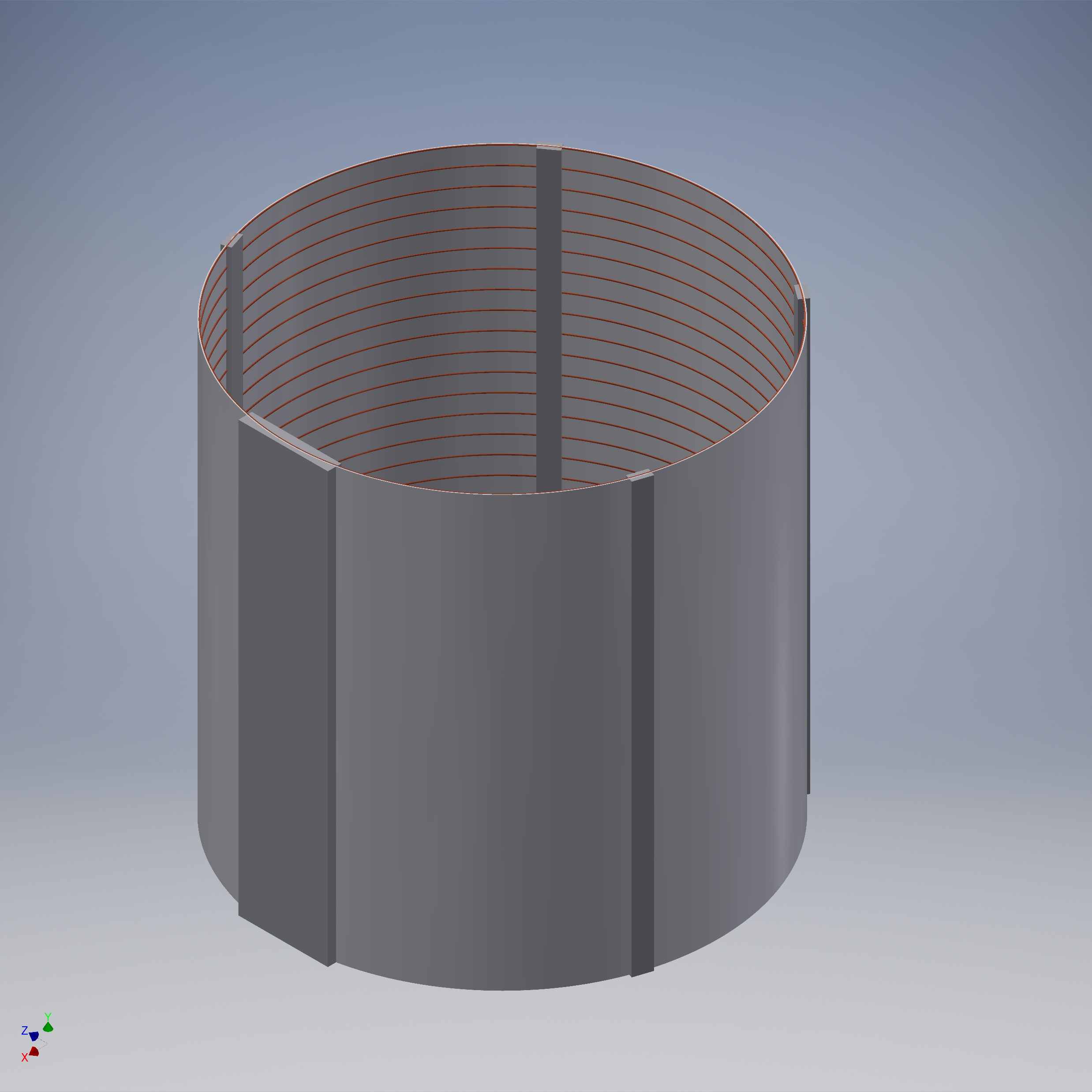 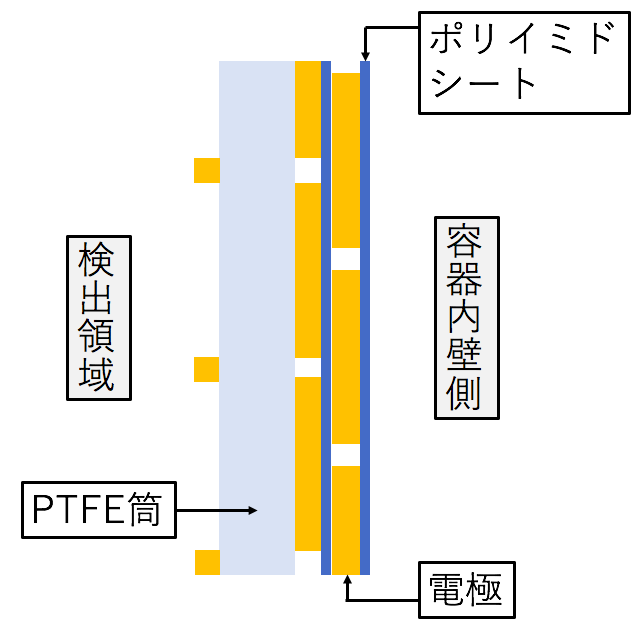 48cm
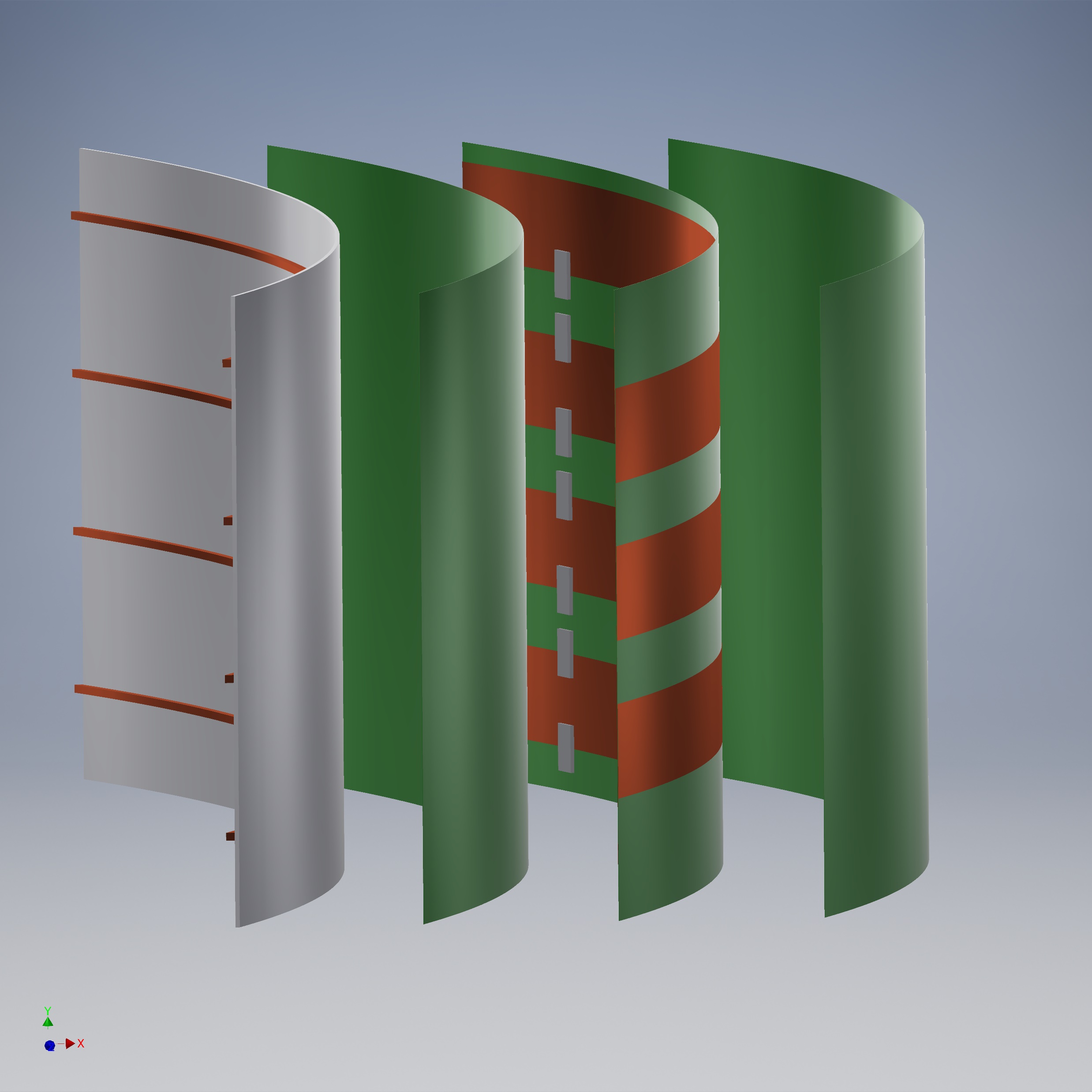 電場計算
CW試作
48cm
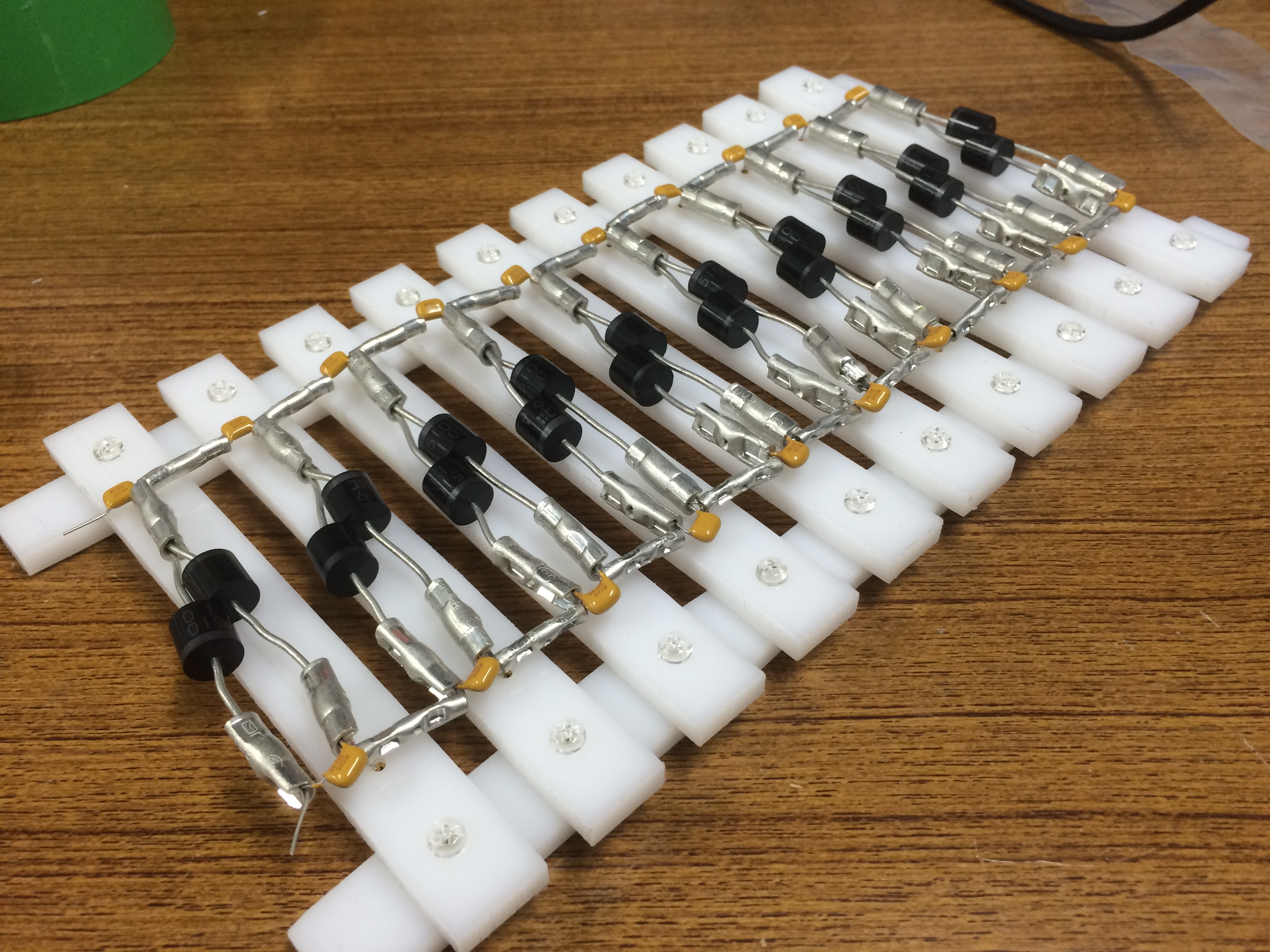 キャリブレーション（2016~）
個々のMPPCの性能を評価
AXEL 計画　物理探索
今
2021
2020
2019
2022
2023
2024
2025
2018
2017
建設
物理RUN
AXEL2000L
HP180Lの感触がつかめている頃
物理RUN
建設
AXEL1ton
AXEL2000L　（~100kg）
背景事象がない場合は1年観測で世界最高感度となる質量
スケールアップ技術の獲得
バックグラウンド事象の測定・理解
AXEL1ton
目的：逆階層を完全に探索しつくす（20meV）
競争相手？、協力相手？
今
2021
2020
2019
2022
2023
2024
2025
2018
2017
建設
物理RUN
AXEL2000L
HP180Lの感触がつかめている頃
物理RUN
建設
AXEL1ton
NEXT　100kg　0.7%
PandaX-III　200kg　3%
PandaX-III　5×200kg　1%
NEXT（スペイン、Canfranc）
大型で分解能を維持できればつけ入るすきがある
ELCCの有用性は向こうのスポークスパーソンにも理解あり
PandaX-III（中国、Jinping）
トラッキングのためにTMA混ぜ、分解能は少し犠牲に
2νββのBGは残る
Dark-AXEL（仮称）
高圧キセノンガスTPCで暗黒物質探索
方向感度＋大質量＋SI感度
（エネルギー分解能がよいので低質量も狙えそう）

柱状再結合（方向感度のための肝）
電場と飛跡の角度により再結合の量が変化する（かも）
試験機を作って調査中
かなり面白いデータが得られてます！
D. Nygren J Phys. Conf. Ser. 460 (2013) 012006
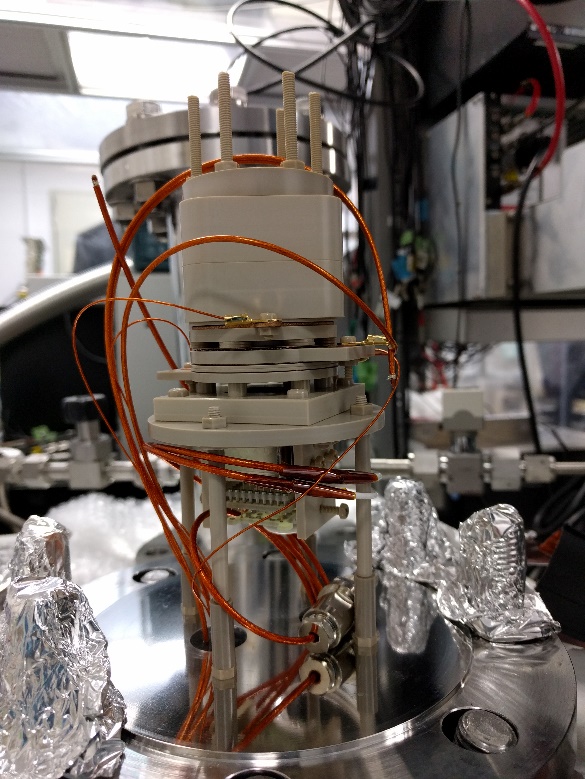 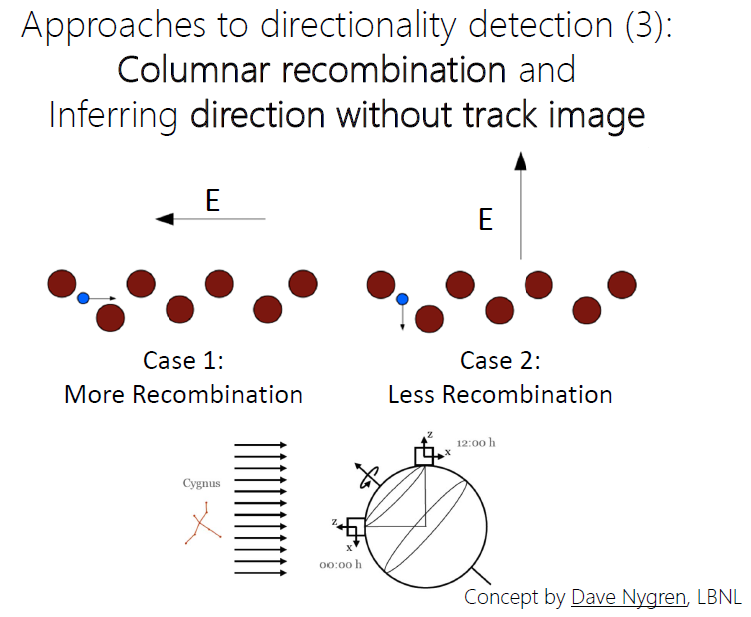 まとめ
AXEL実験
高圧キセノンガスTPCを用いた0νββ探索実験（R&D中）
高エネルギー分解能・大質量・バックグラウンド除去能力を
（方向に感度を持つ暗黒物質探索もできるかも）
HP10L（2014~2017）
独自の読み出し（ELCC）の性能評価をしてきた（57Co 122keV）
エネルギー分解能：0.59~1.6%FWHM（Q値換算）
HP180L（2017~2019）
圧力容器・回路：Coming soon　　TPC：設計中
2.5MeVでの性能評価（エネルギー分解能、トラッキング）
物理探索（2019~）
段階的に開発を進める
エネルギー分解能を出すことで世界と戦う
さらなるアイデアの導入も果敢に続けたい
一緒に研究する人、歓迎します
Prototype detector
arxiv: 1701.03931
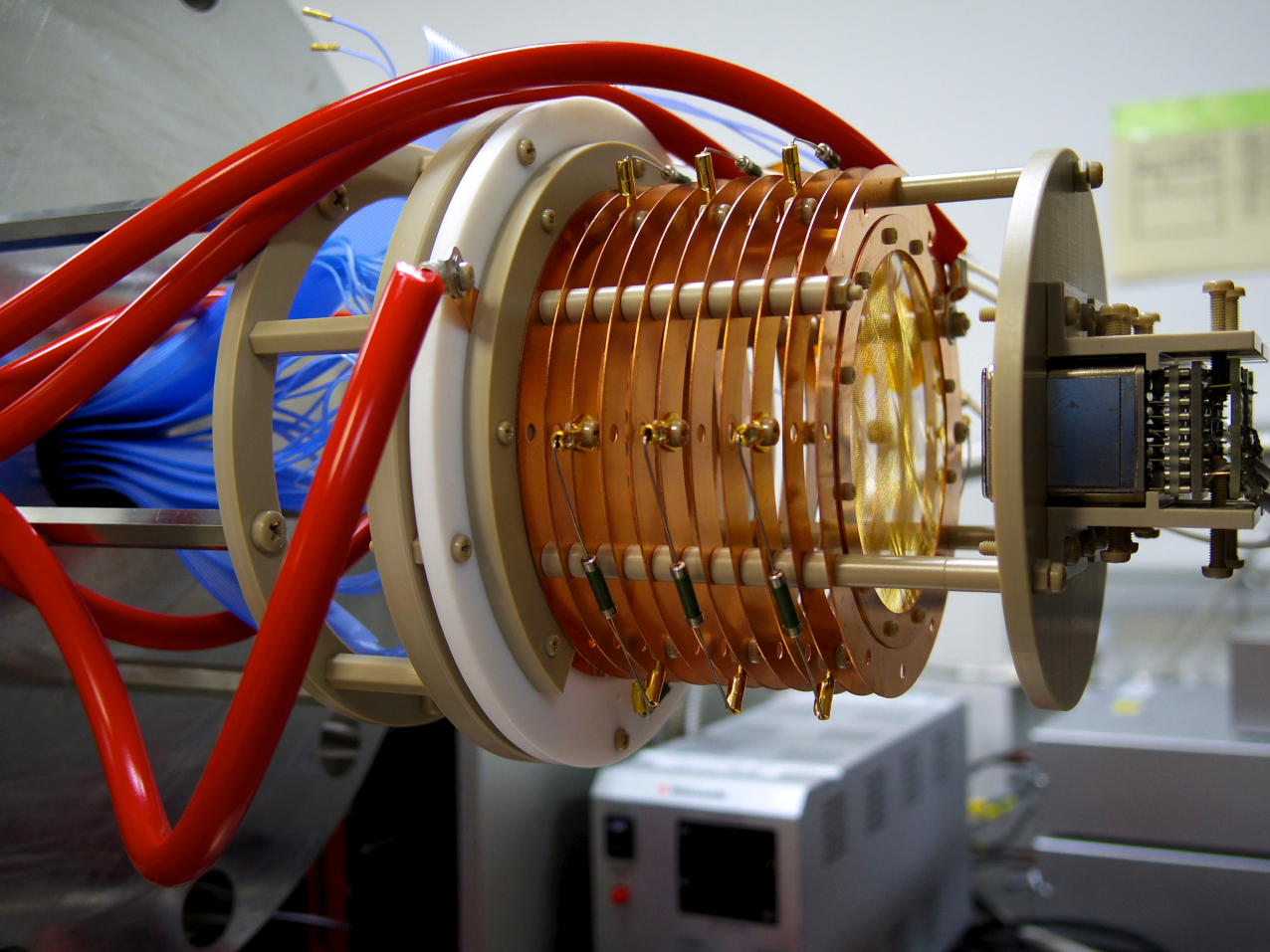 Prototype detector
Parameters
Sensitive region: 6 x 6 x 9 cm
Cell num: 64
Gas pressure: 4 bar
Edrift: 100 V/cm/atm
EEL: 2.7kV/cm/atm

MPPC-VUV3
PDE: 23%
Size: 3 x 3 mm2
9cm
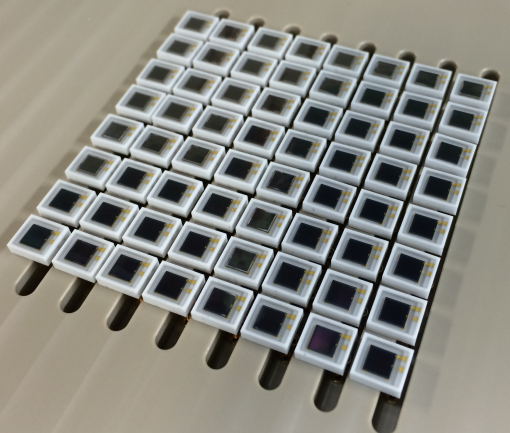 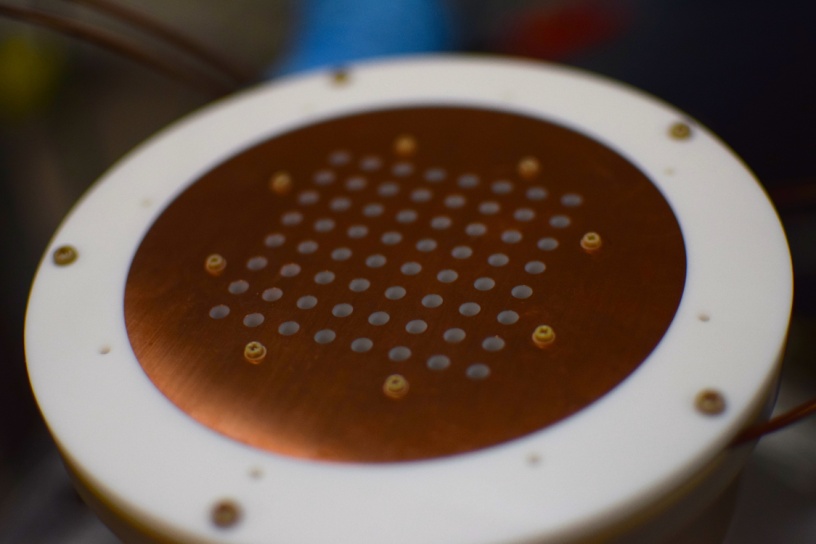 7.5mm
MPPCs
anode electrode
ELCC design
To prevent discharge, PTFE holes is slightly smaller than anode(Cu) holes
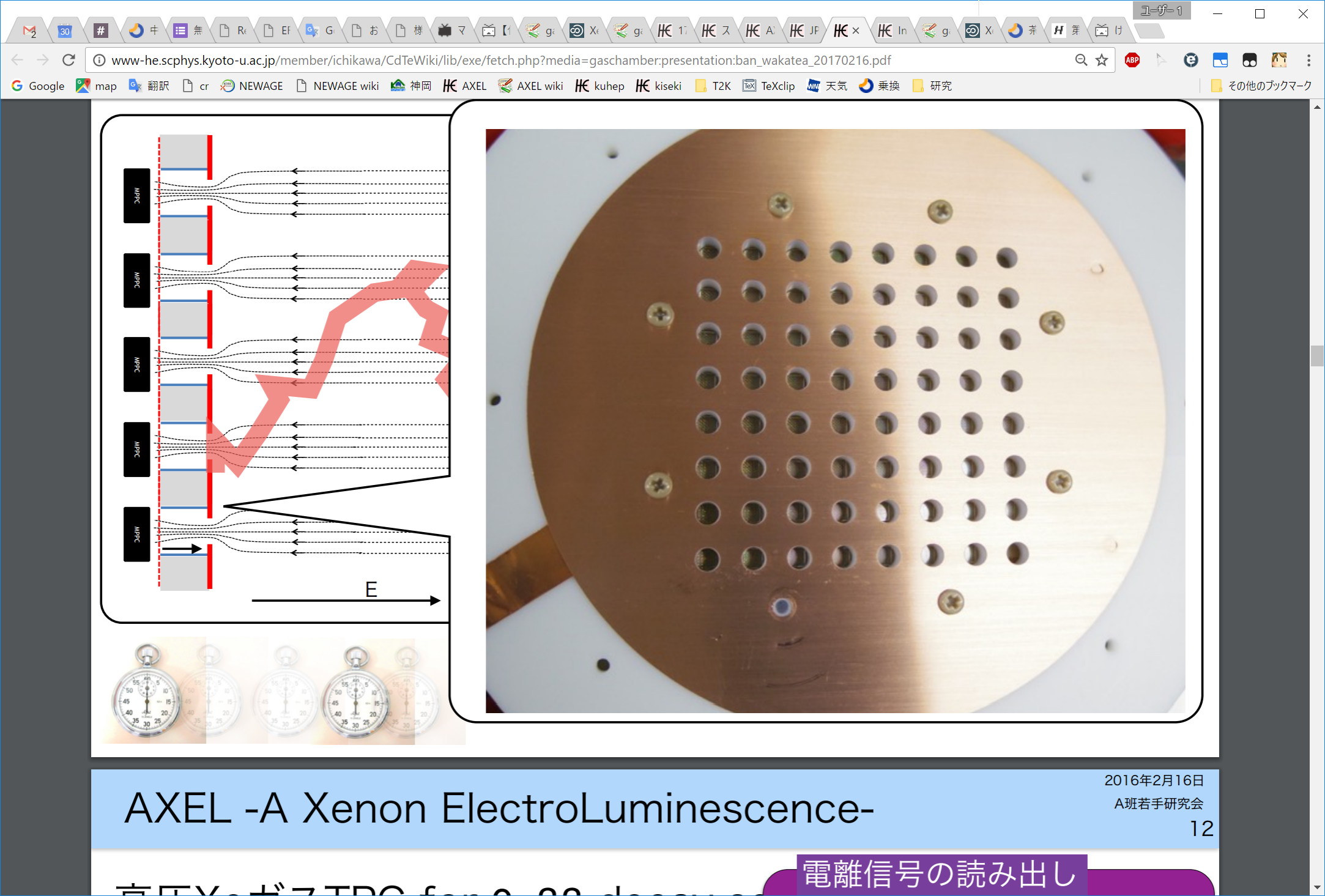 cross section view
High voltage applying
Two HV modules to control both EL field and drift field
HFR10-30N, HFR10-20N [Matsusada-precision]
Diode and resistance for circuit protection
-24kV
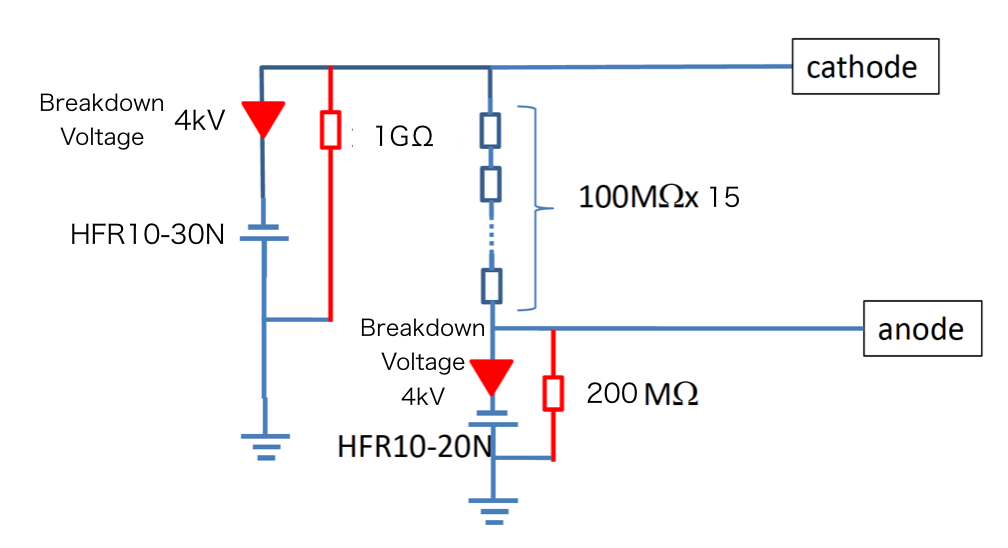 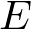 -15kV
SiPM
EL
Gas circulation system
Circulate high pressure xenon gas
pump: PumpWorks PW2070
SAES micro torr MC1-902FV
API-GETTER-I -Re
Number of photons slightly increase at first
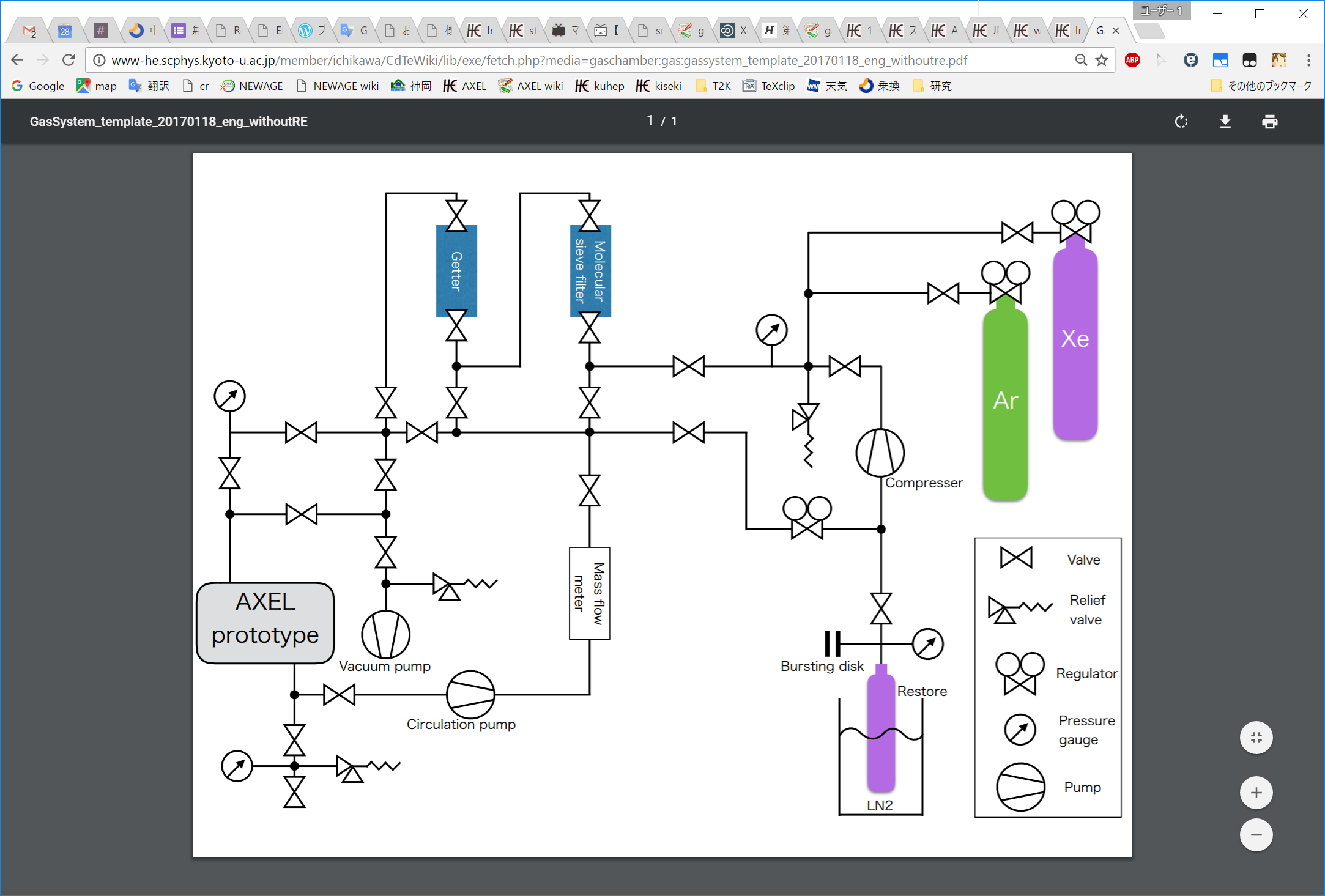 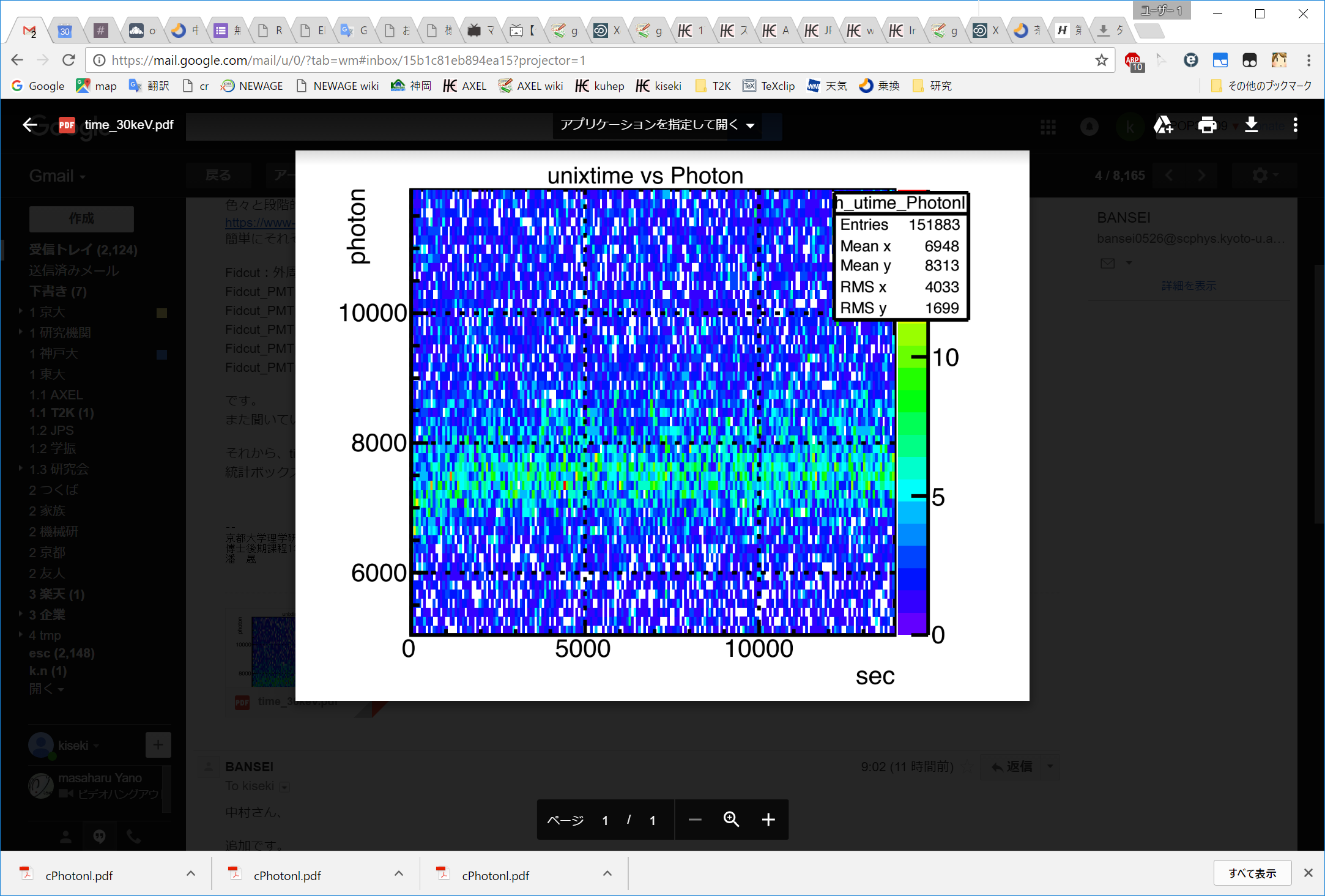 used for analysis
Event sample
Waveforms of MPPC and PMT
EL light & scintillation light are observed
MPPC: 65MHz 12bit 2Vpp
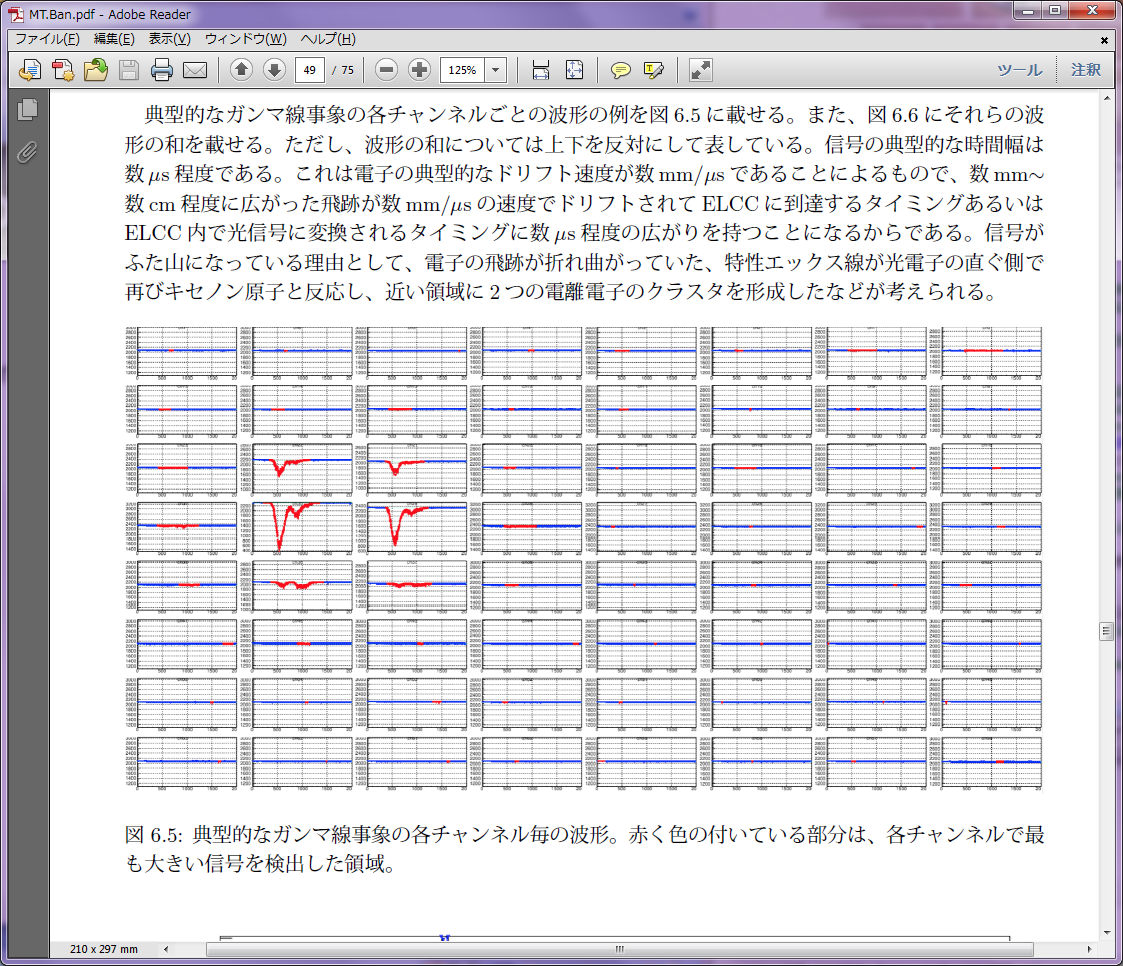 PMT: 100MHz 14bit 2Vpp
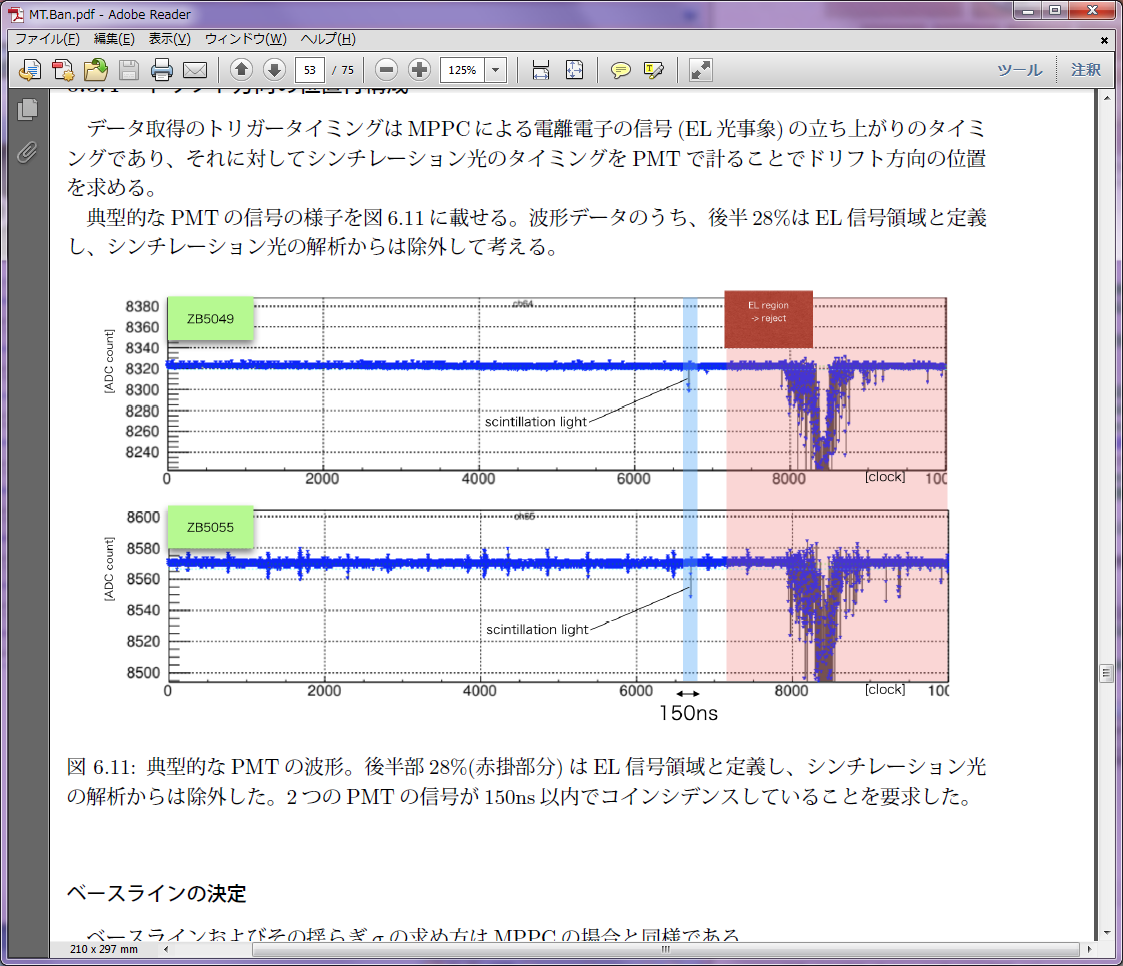 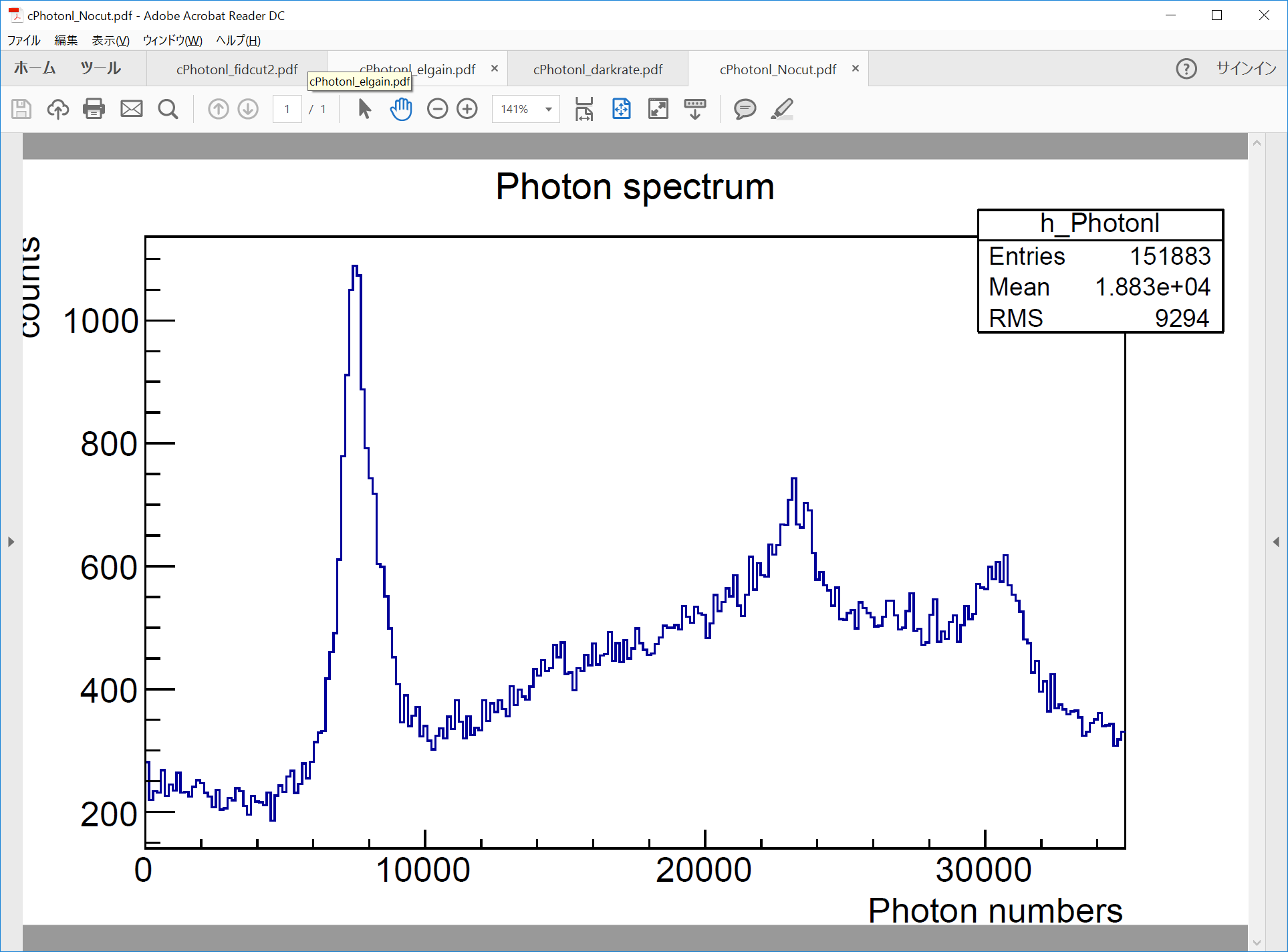 Analysis flow
Fiducial cut 
XY by hit channel, Z by PMT timing
EL gain correction
Measure each cell gain by 30keV peak
Dark count correction
Depend on time duration of EL photon
fiducial
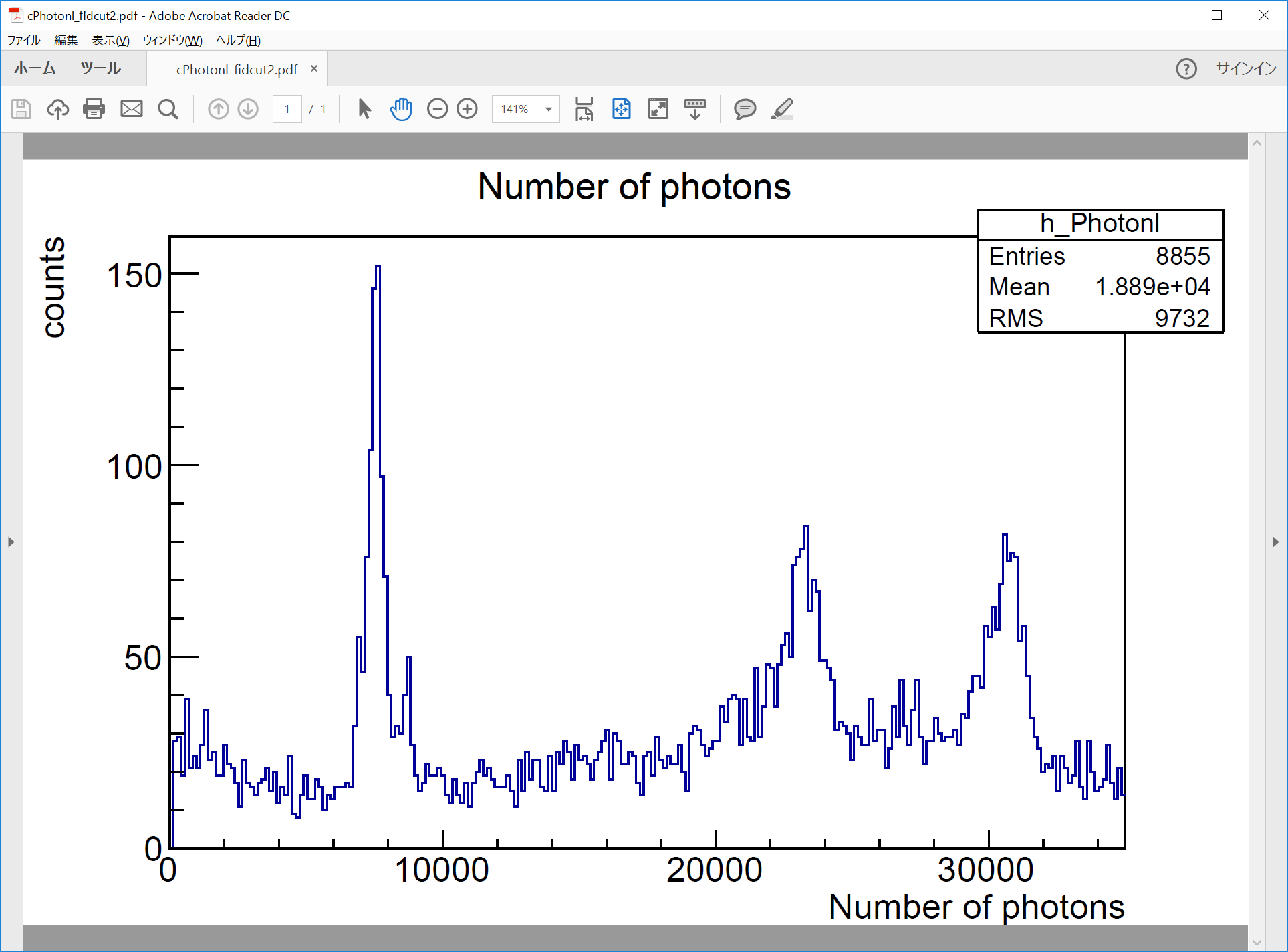 EL-gain
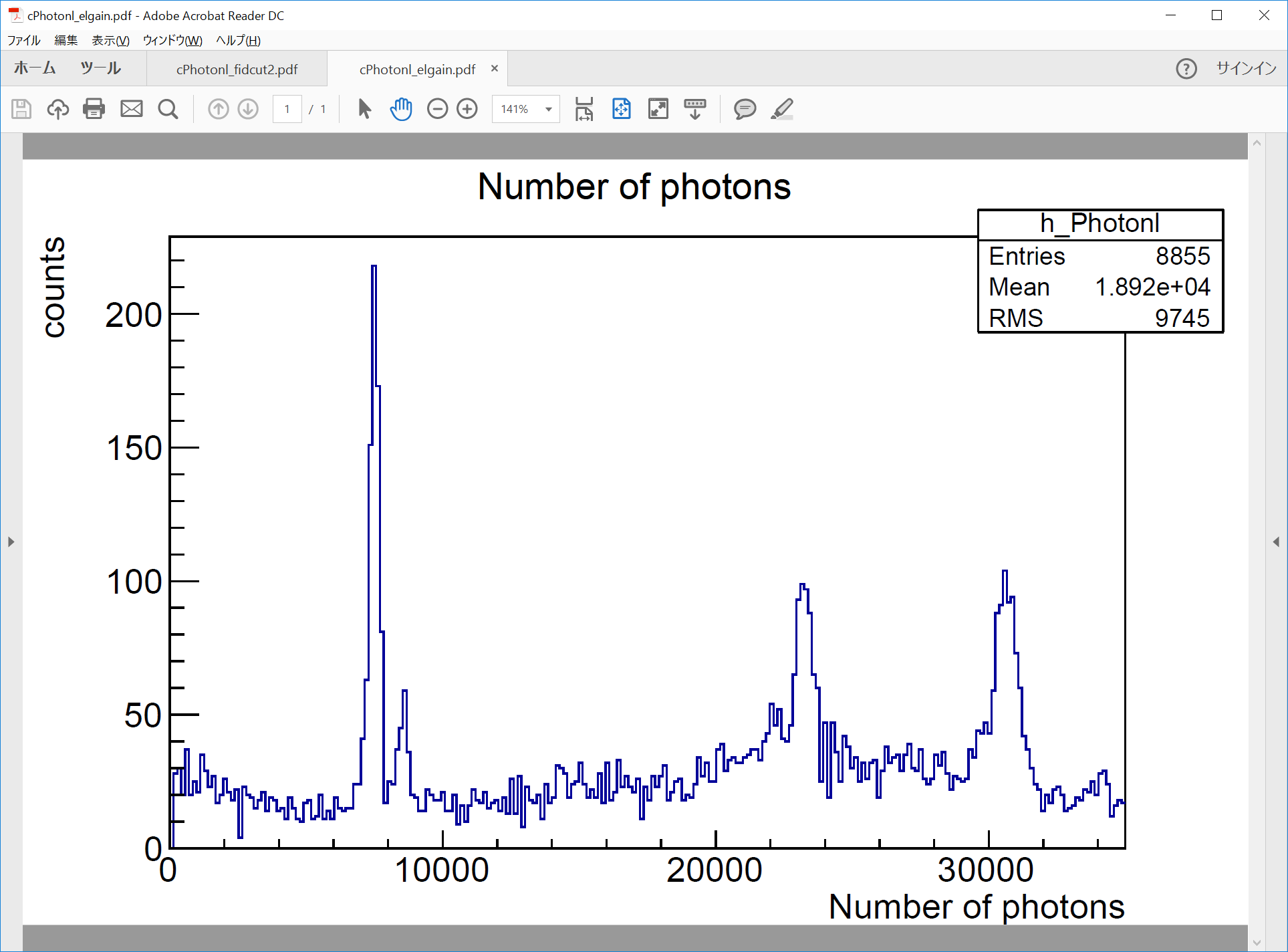 dark
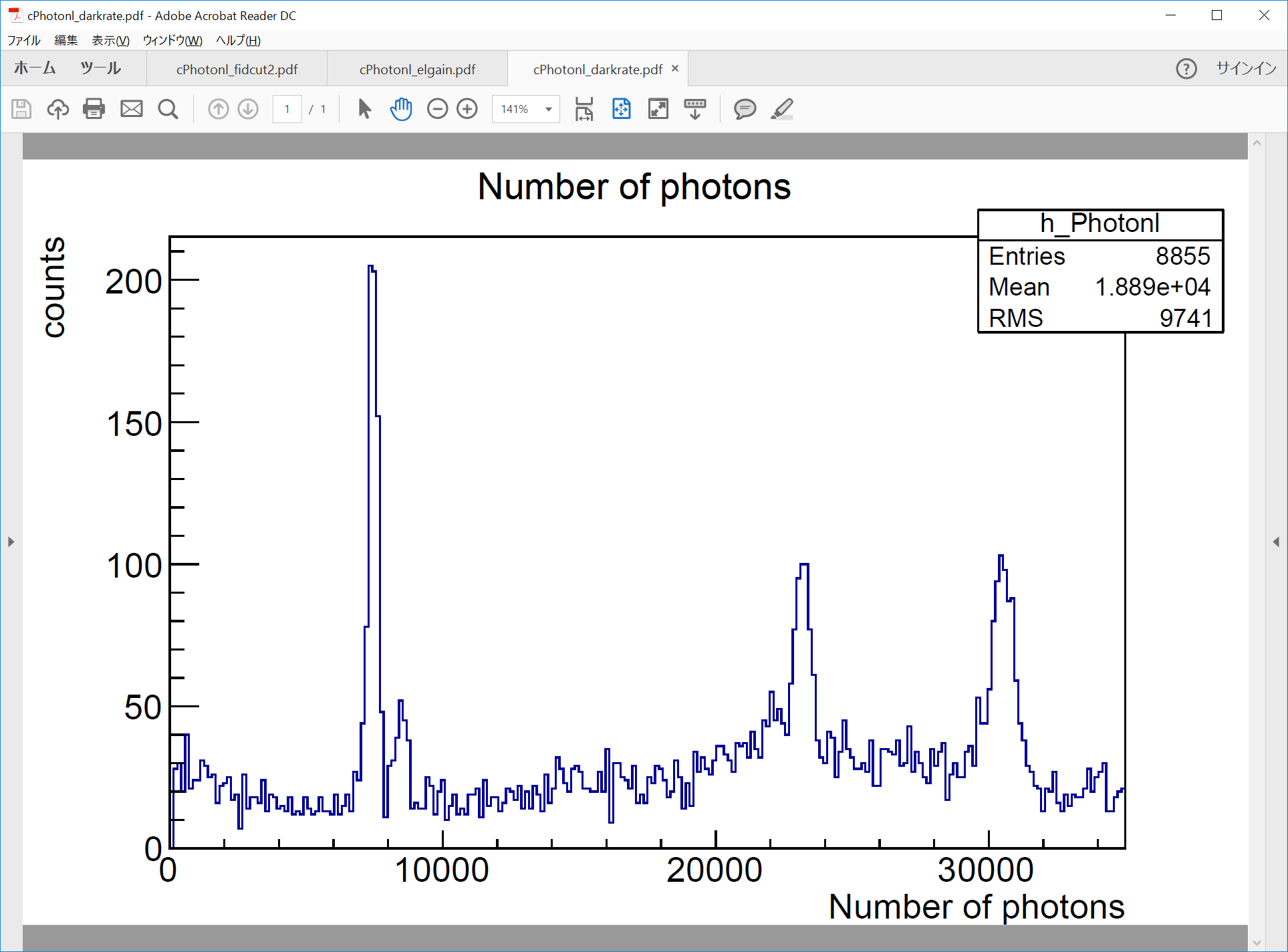 Measured energy spectrum
Four (five?) peaks are observed using 57Co source
X-ray (Ka)
29.78 keV
Escape peak (Ka)
92.28 keV
Full peak
122.06 keV
Escape peak (Kb) ?
88.44 keV
X-ray (Kb)
33.62 keV
Upgrade of ELCC structure
New ELCC will come soon for testing...
Higher energy measurement (511keV gamma-ray)
Multi electrode (scale up study)
Hexagonal placement (better than square one)
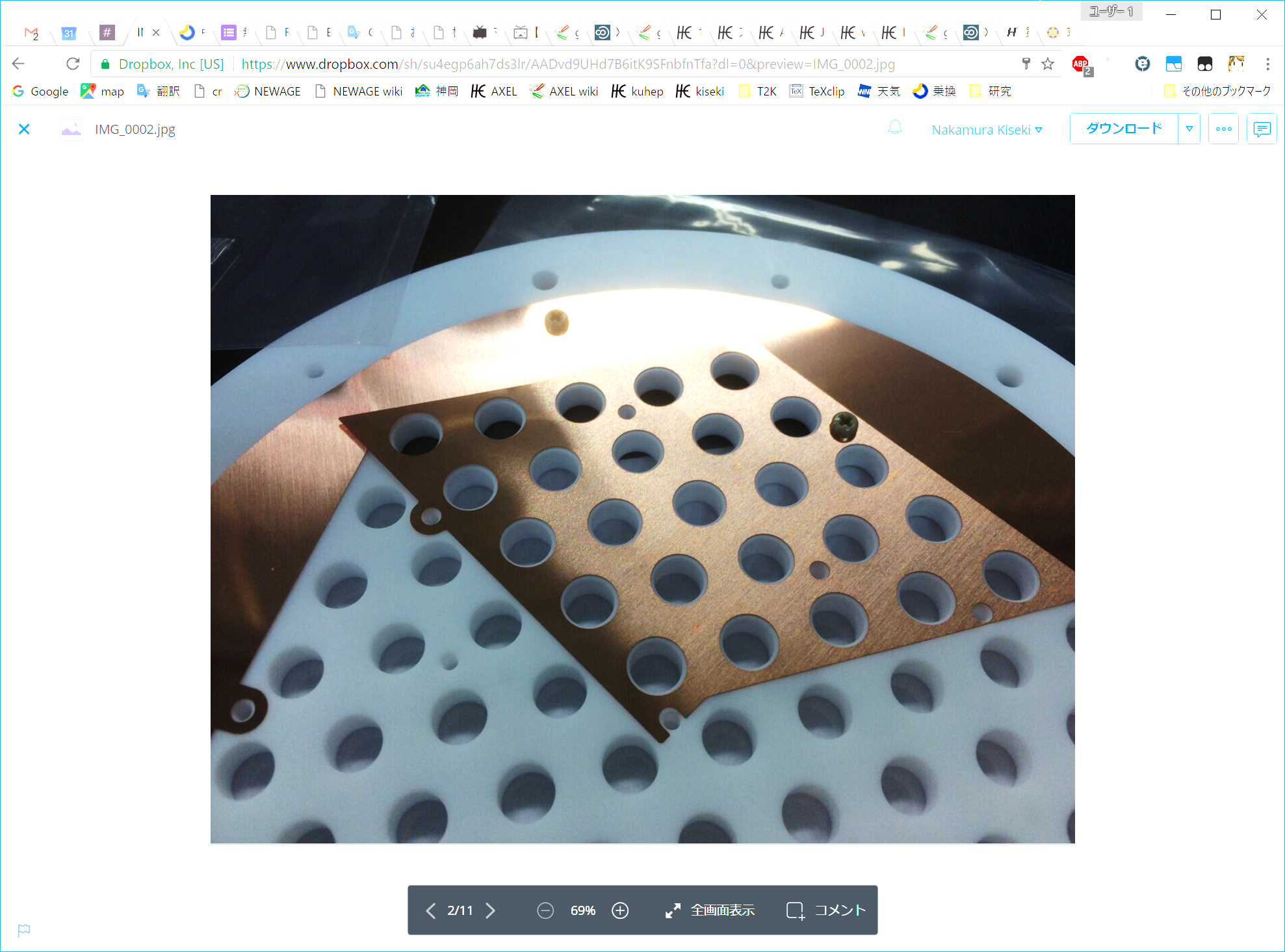 1/3 of anode hole plate
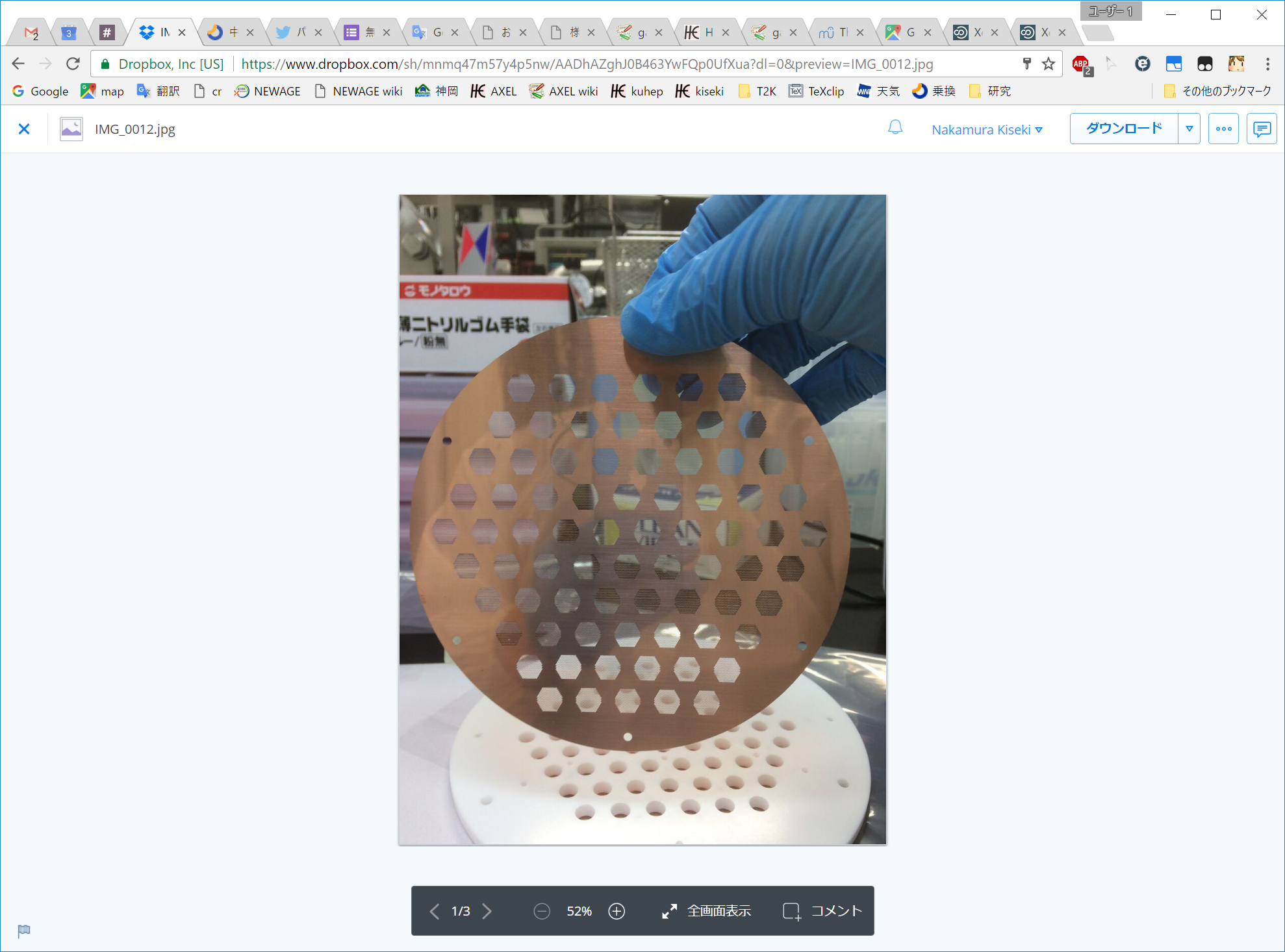 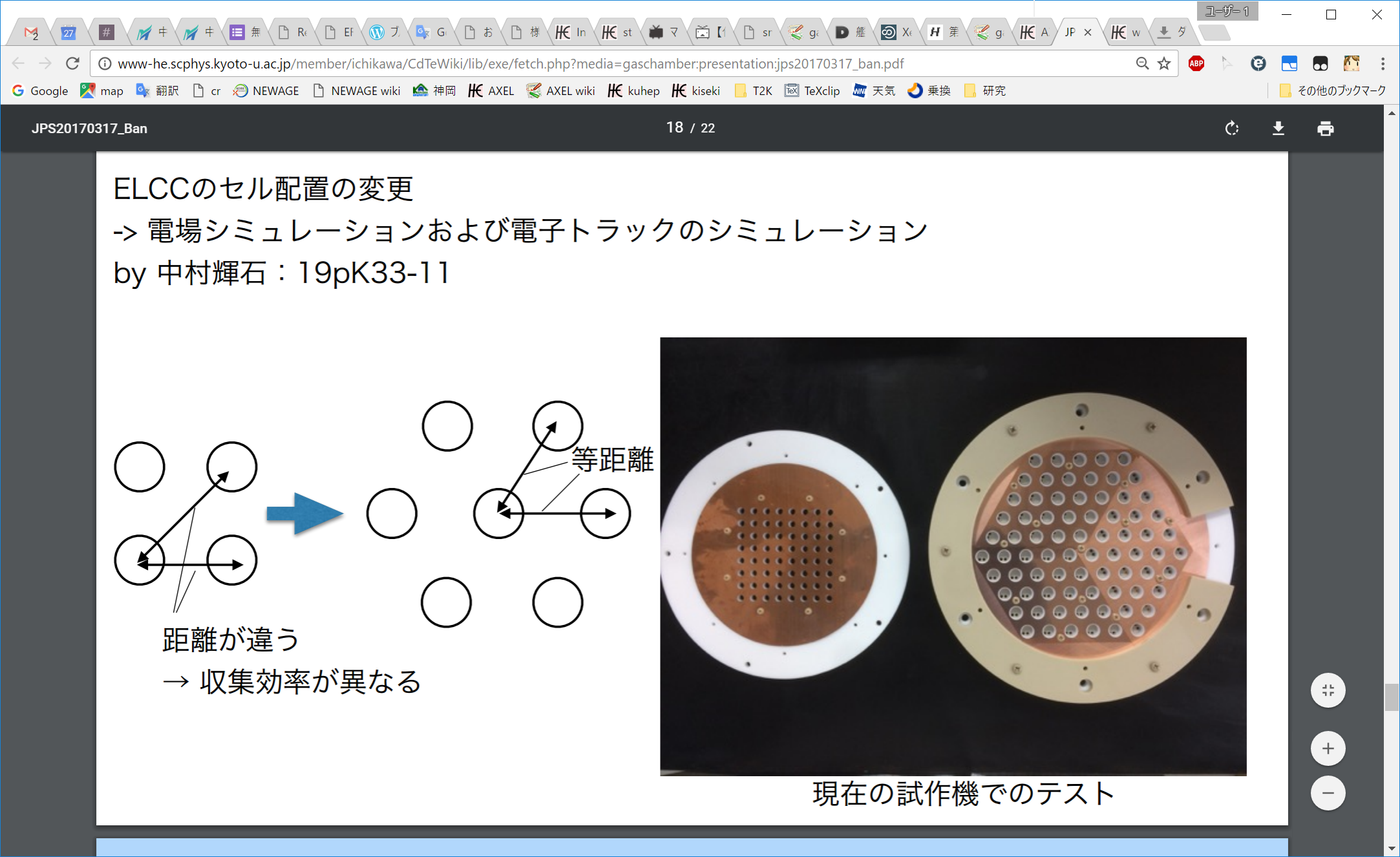 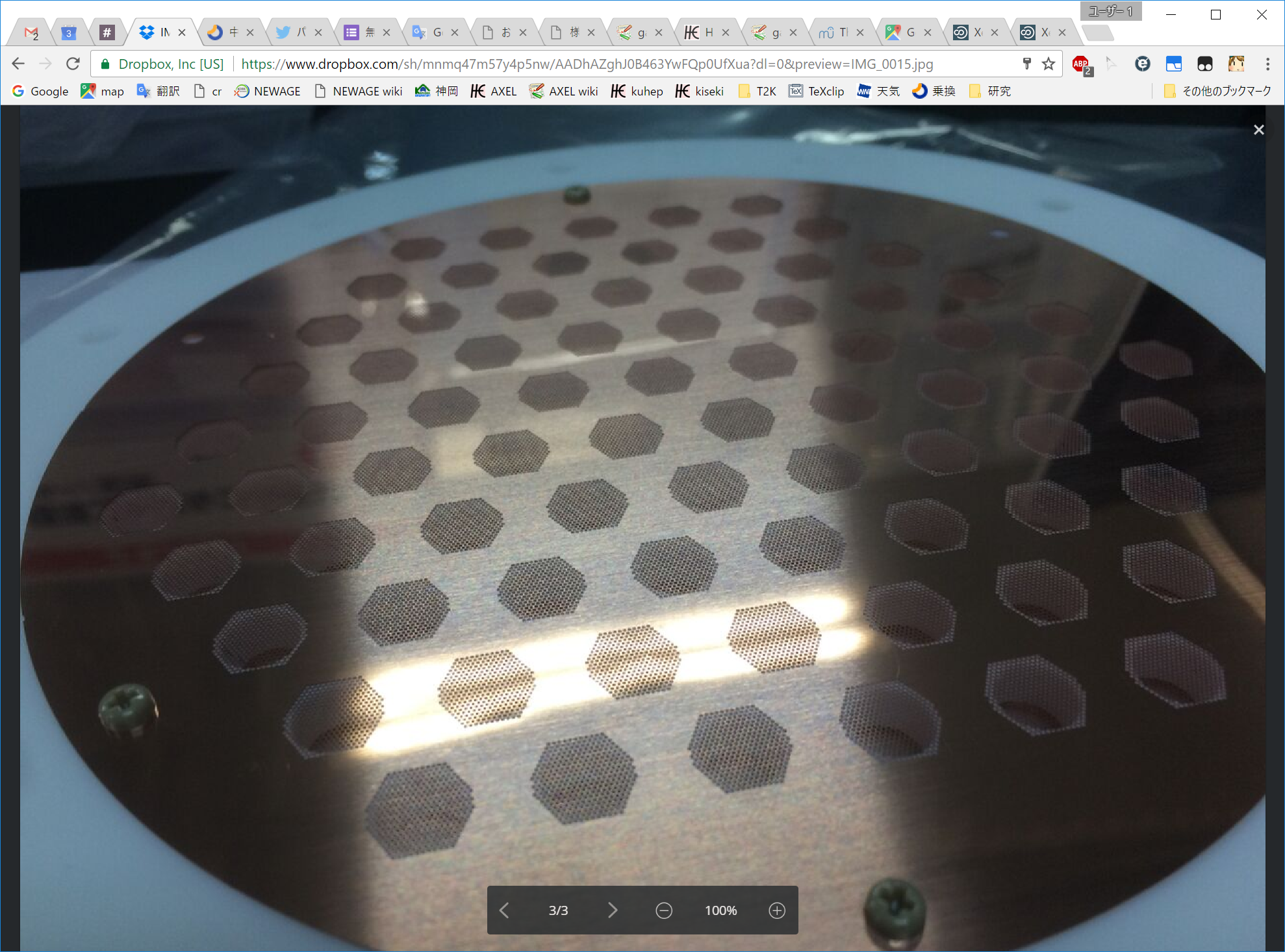 old
new
GND mesh
Large prototype project
100L scale detector

Purpose
test at 2.5MeV
test tracking
get large size technique

Status
Chamber will come by this summer
Electronics development ongoing
Developing Cockcroft-Walton high voltage generation 
Cabling test
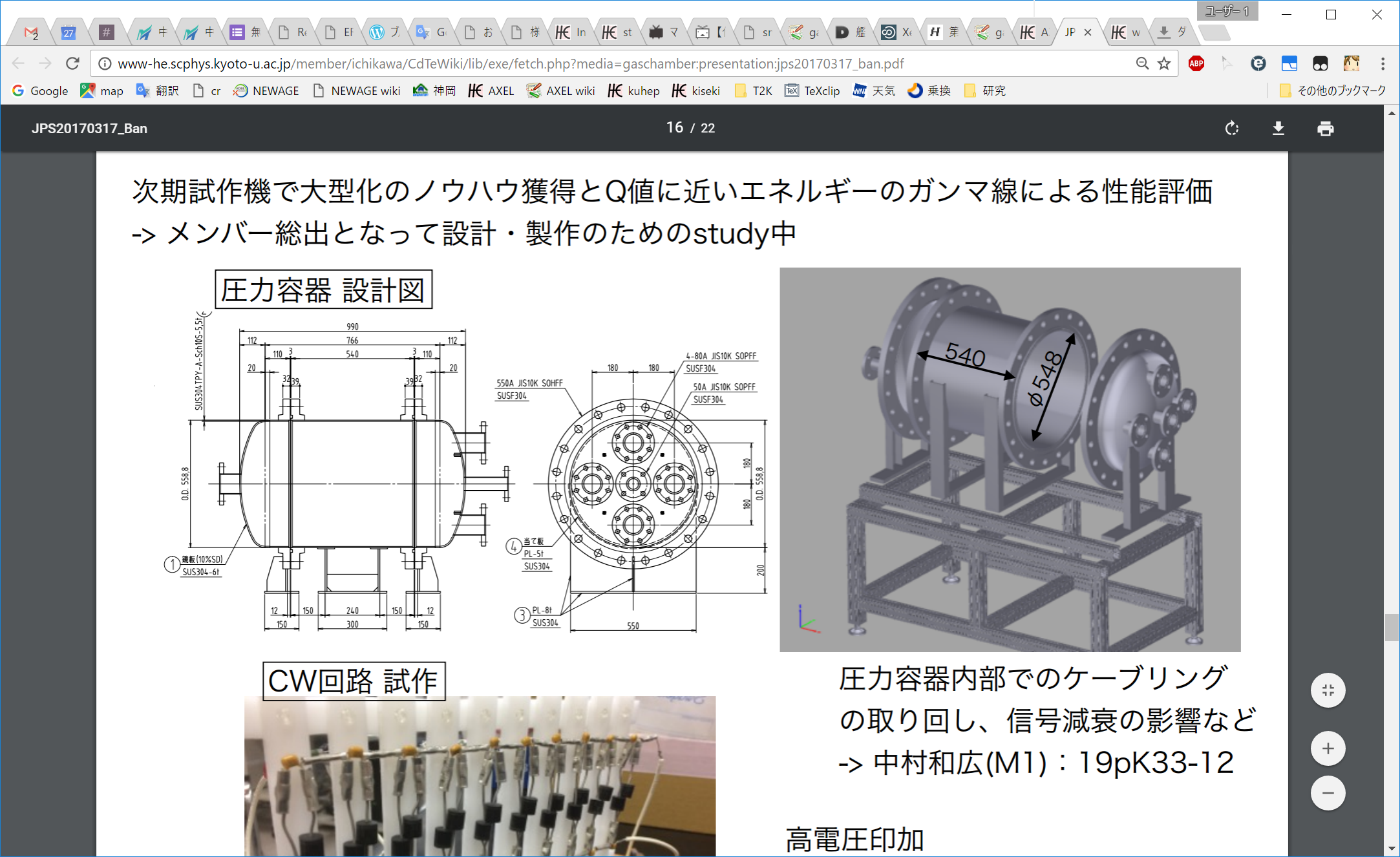 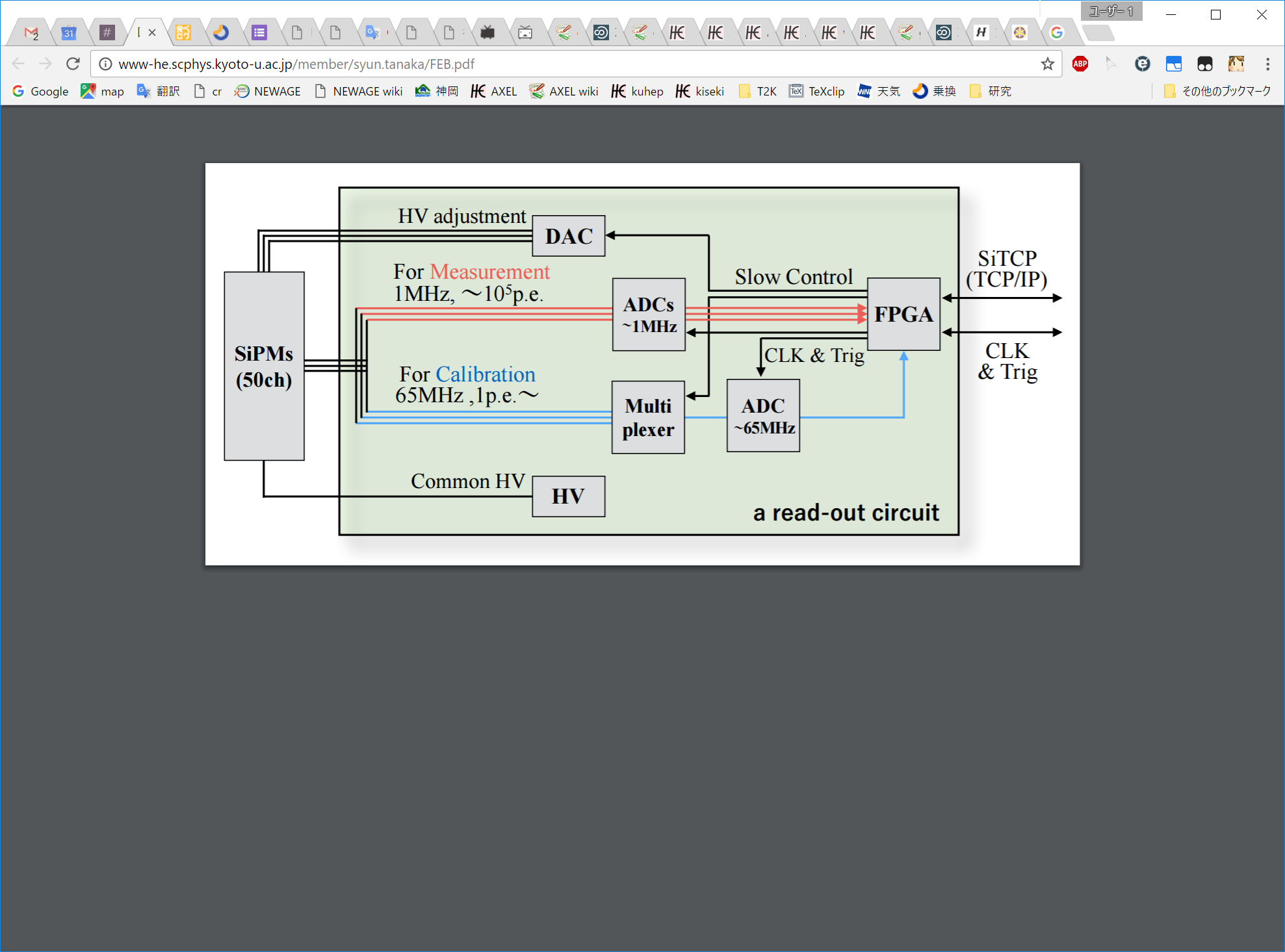 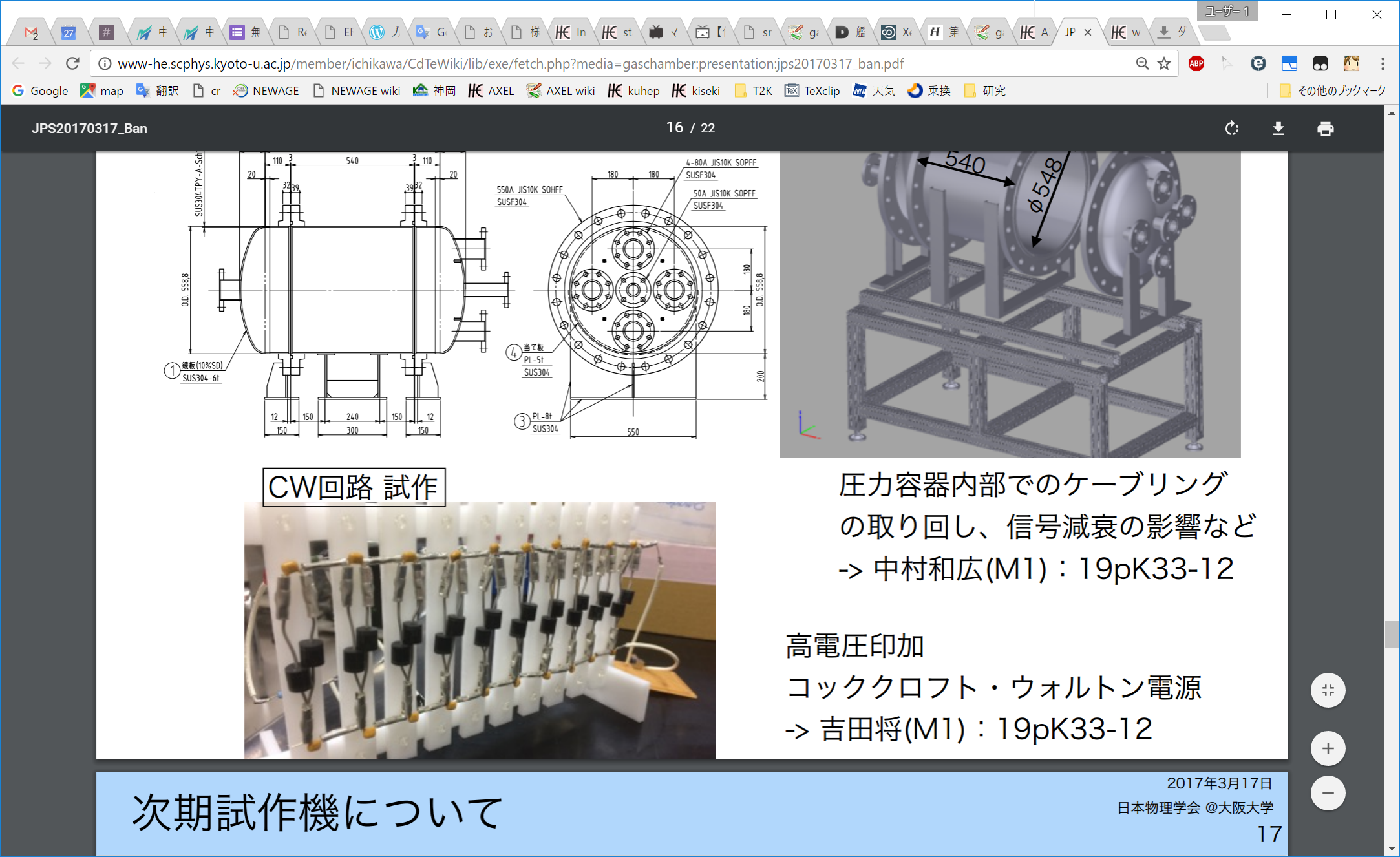 Summary
AXEL project developing high pressure xenon gas TPC for 0nbb search.
Segmented electroluminescence readout (ELCC) is key component.
Simulated performance of ELCC is good.
Energy resolution measured by current prototype detector: 0.6-1.6%FWHM @ 2.5MeV
Large prototype construction started.
1ton detector sensitivity will reach ~20meV
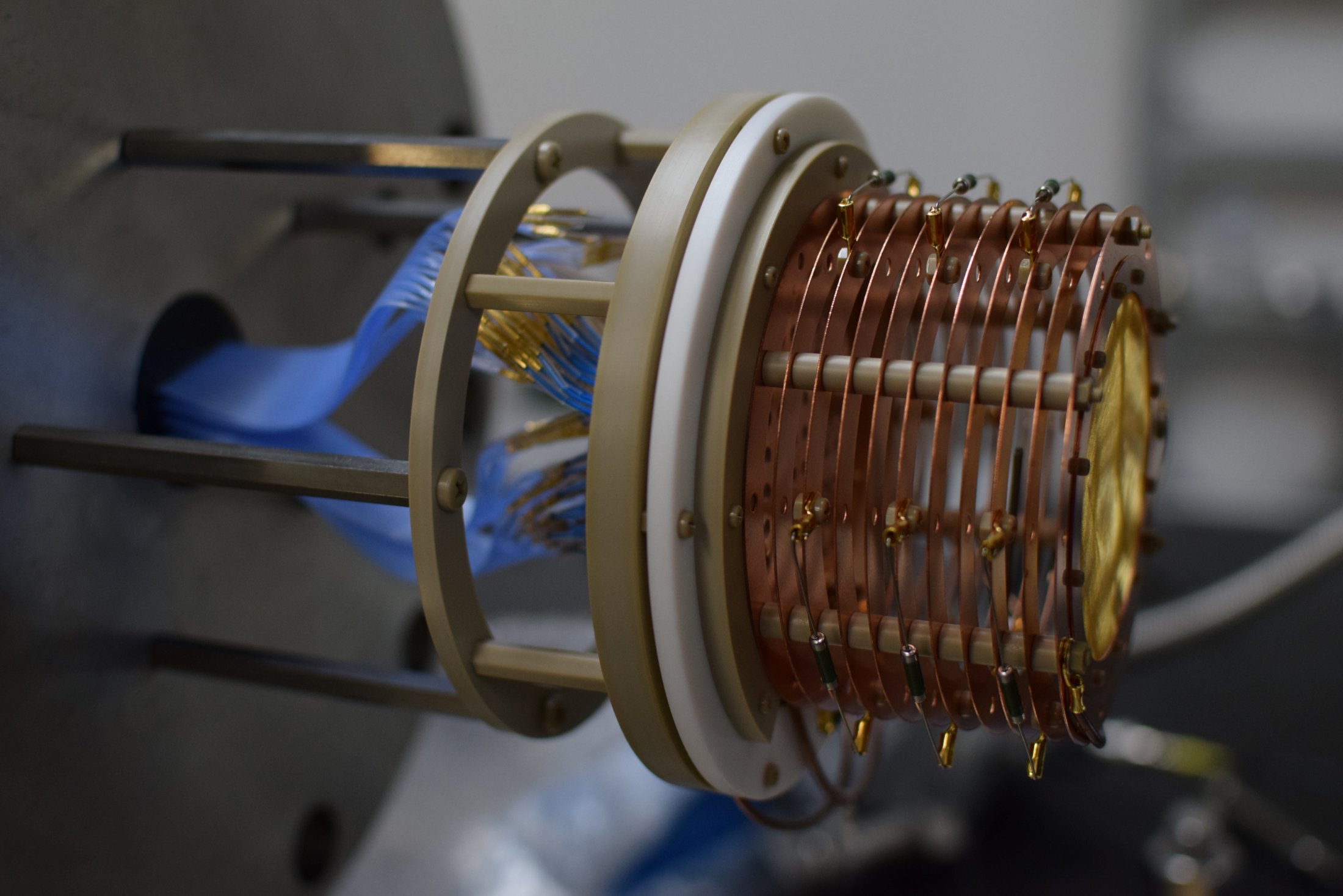 New GND mesh idea
Fine etched electrode
Isolate cell from EL photon
Strong for stretching and deflection
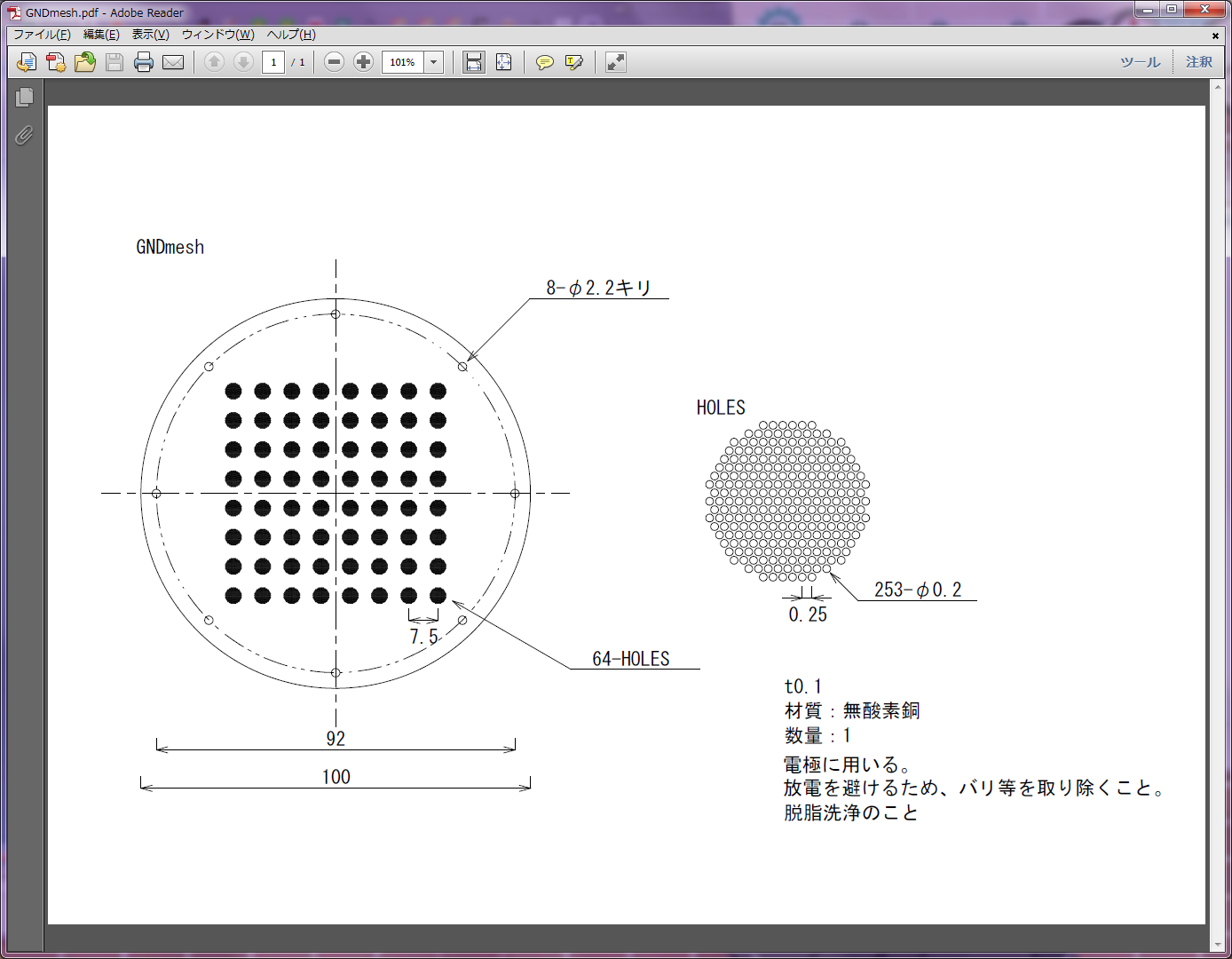 PTFE
MPPC
MPPC
48
Tracking
solid angle
(chamber --> gas)
98% is Compton
Simulated signal-efficiency and BG-rate
for each analysis steps
rate of g-ray from
 214Bi (2448keV)
Avogadro number
6.02x1023[/mol]
branching ratio
0.0157
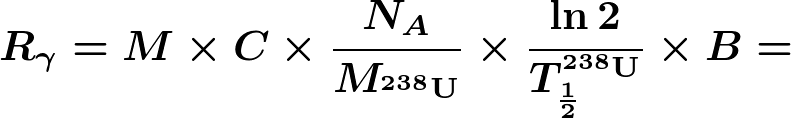 180000
[cts/year]
chamber mass
107[g](=10ton)
half life of 238U
4.468x109[year]
contamination
2.9x10-12(=2.9ppt)
atomic weight of 238U
238 [g/mol]